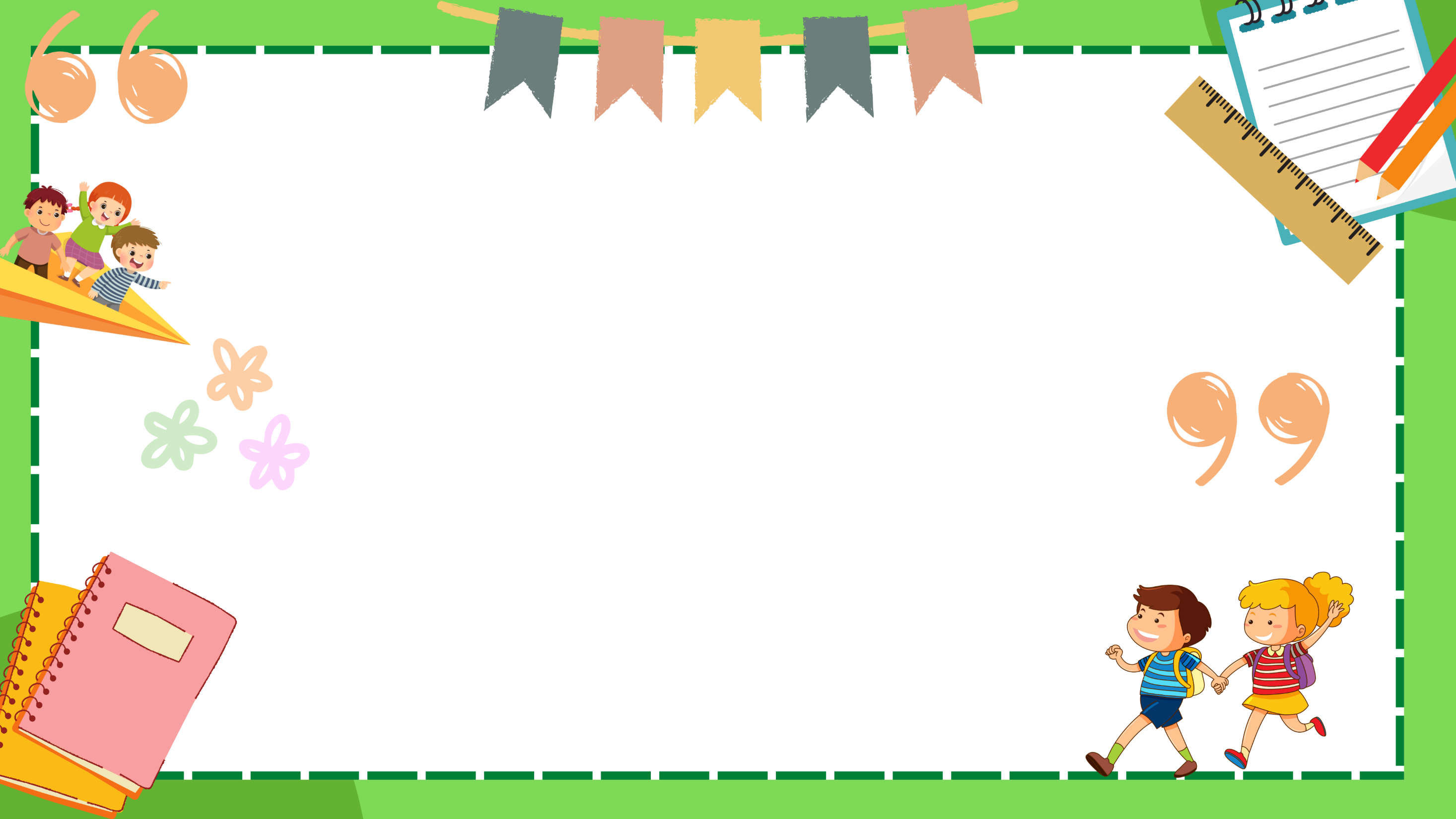 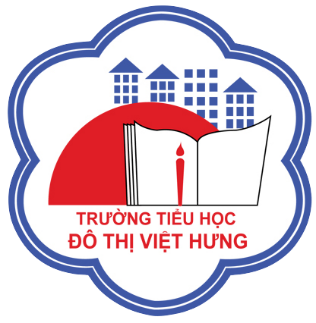 ỦY BAN NHÂN DÂN QUẬN LONG BIÊN
TRƯỜNG TIỂU HỌC ĐÔ THỊ VIỆT HƯNG
BÀI GIẢNG ĐIỆN TỬ
KHỐI 3
MÔN: TOÁN
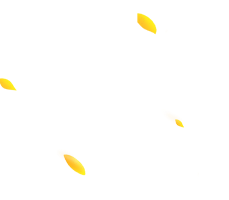 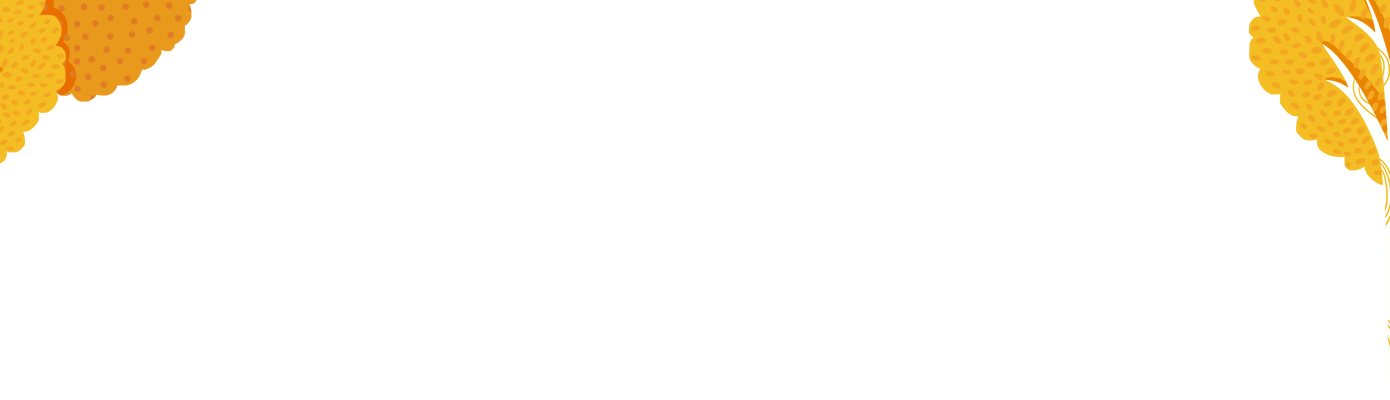 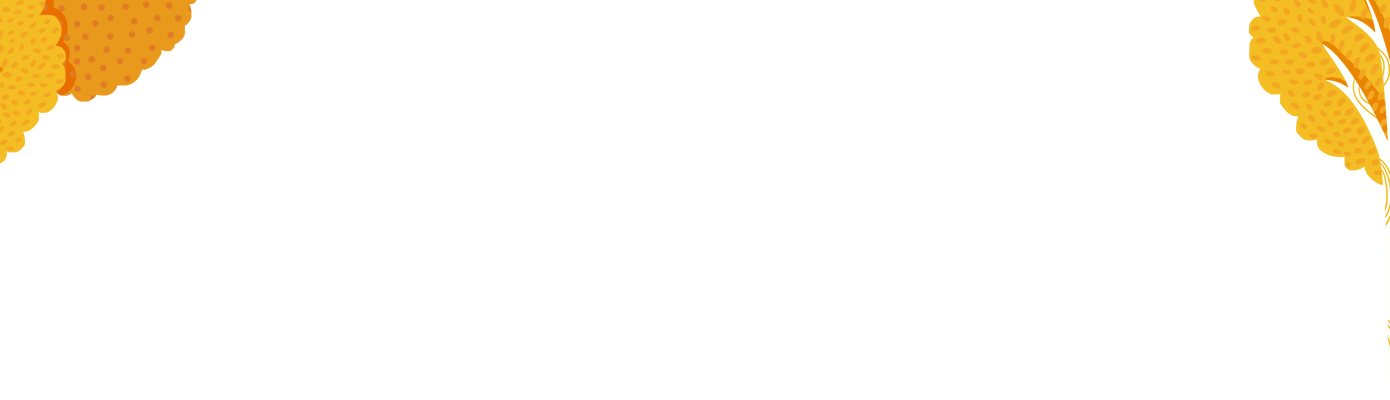 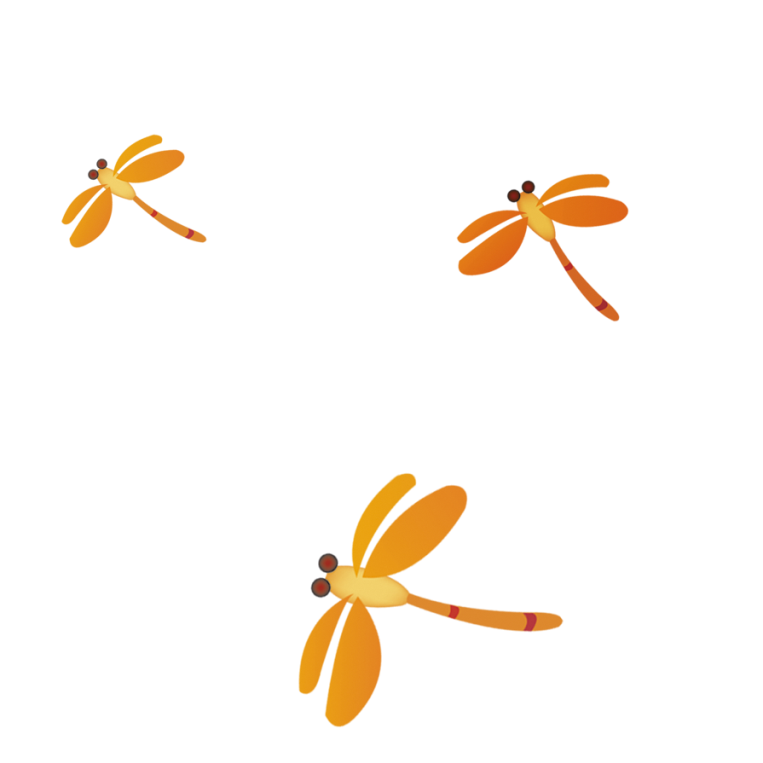 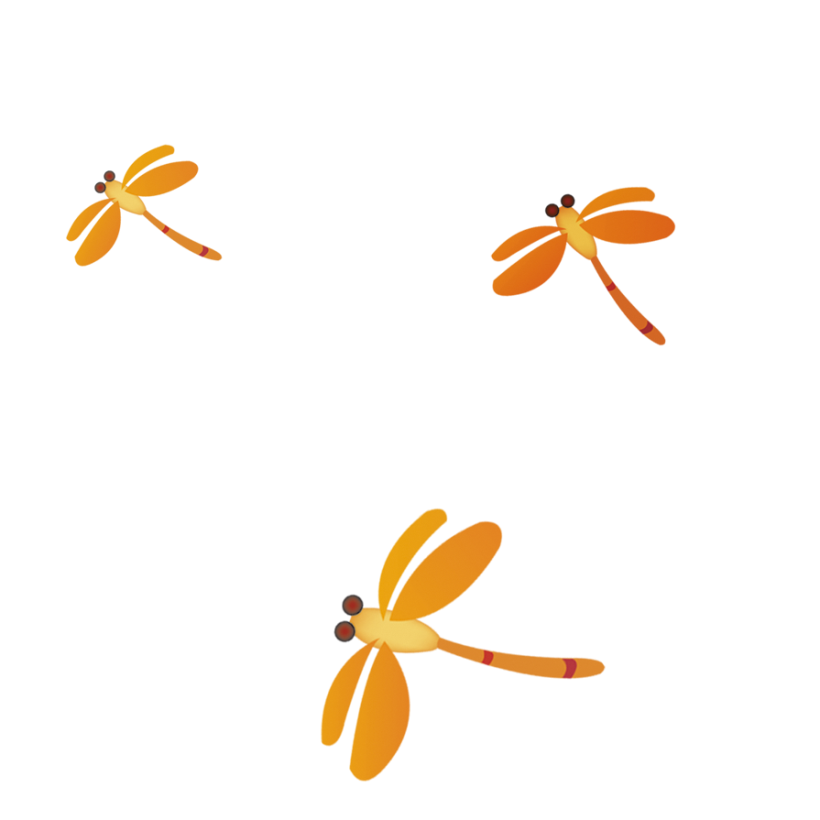 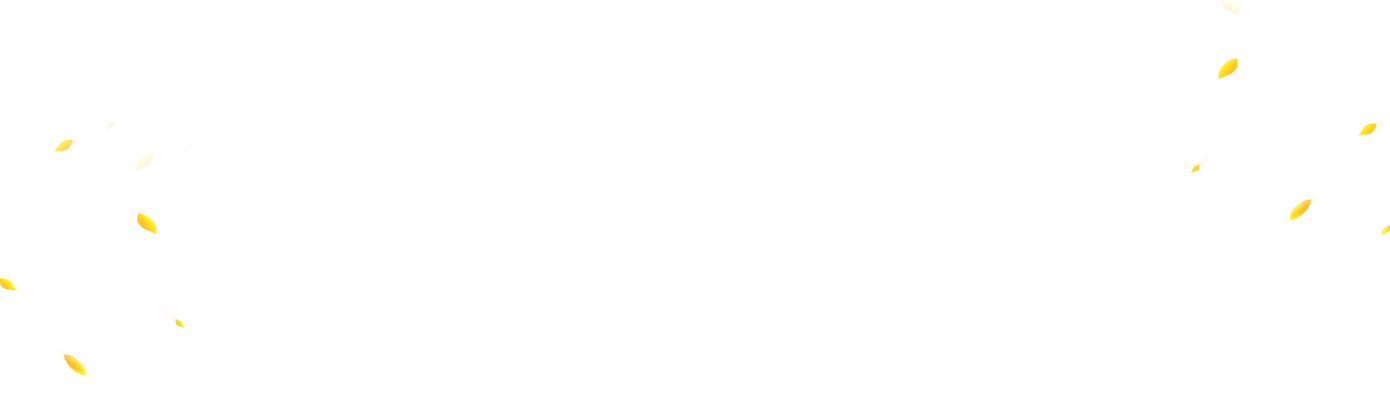 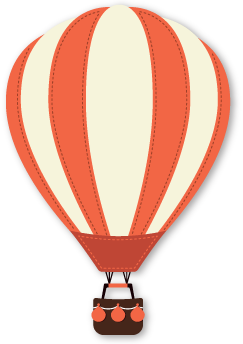 TOÁN
TOÁN
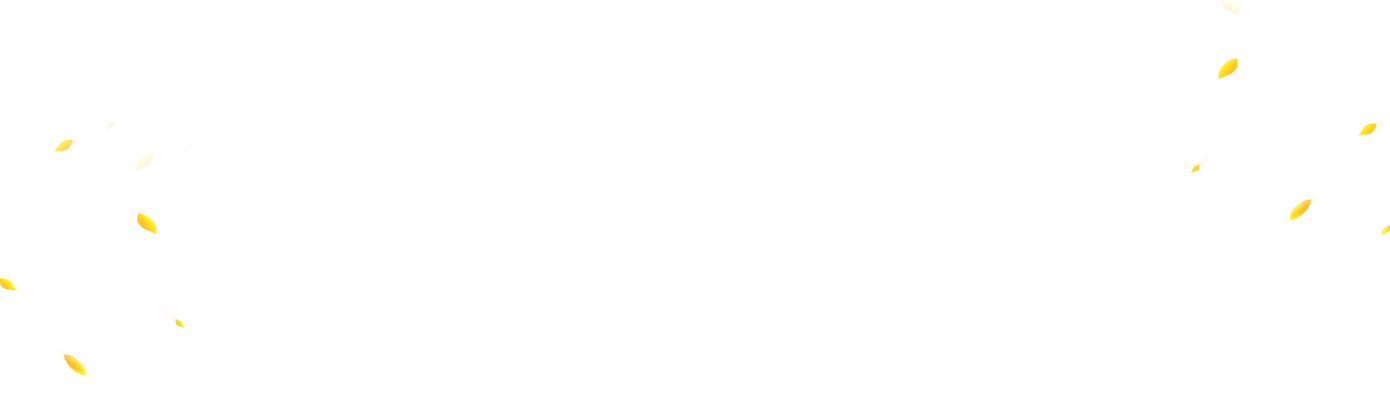 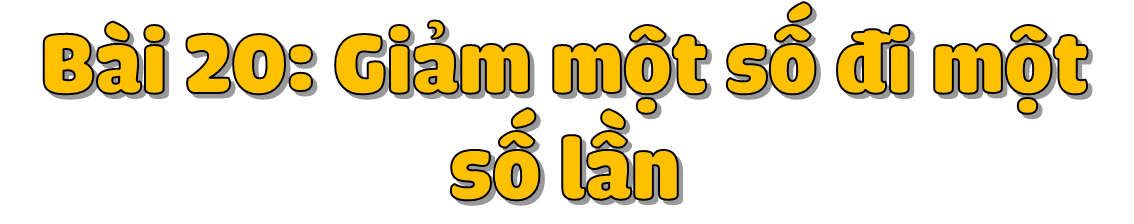 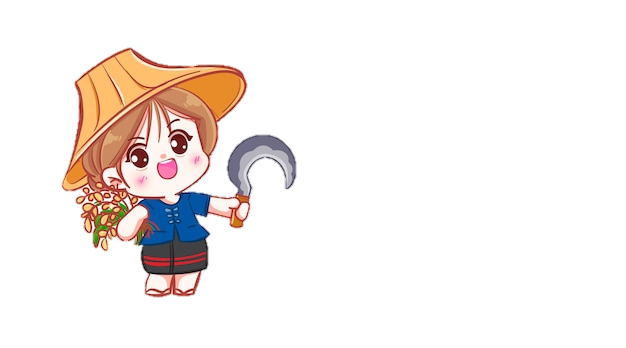 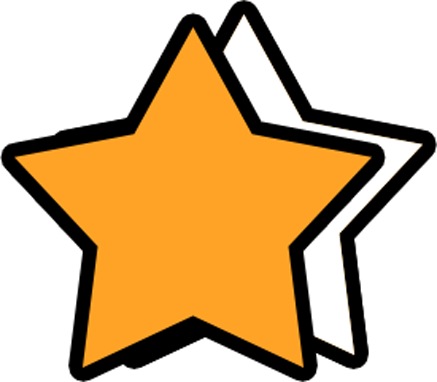 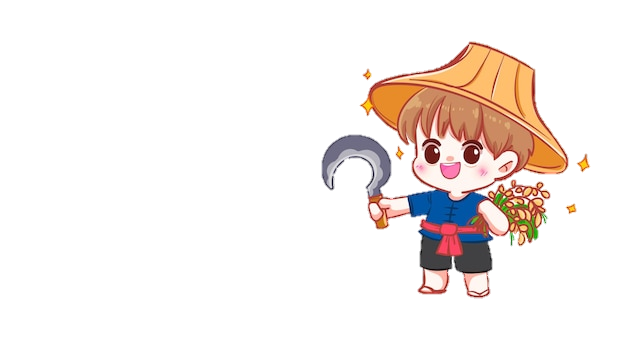 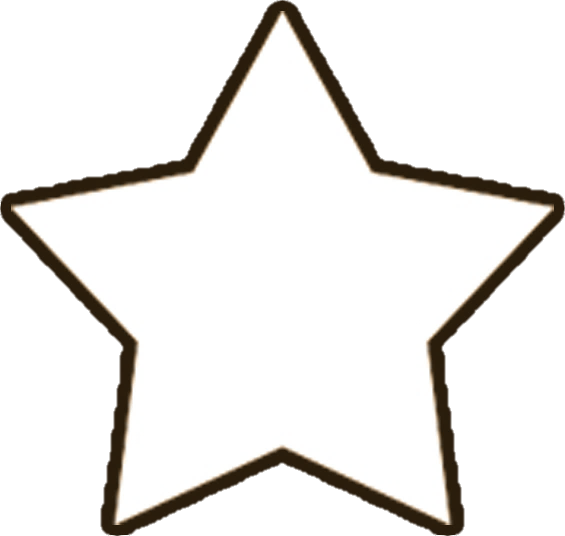 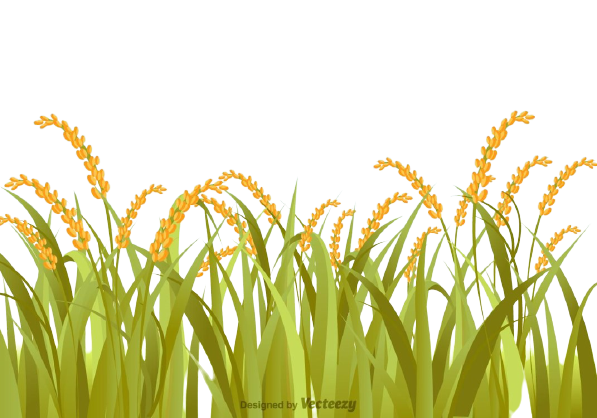 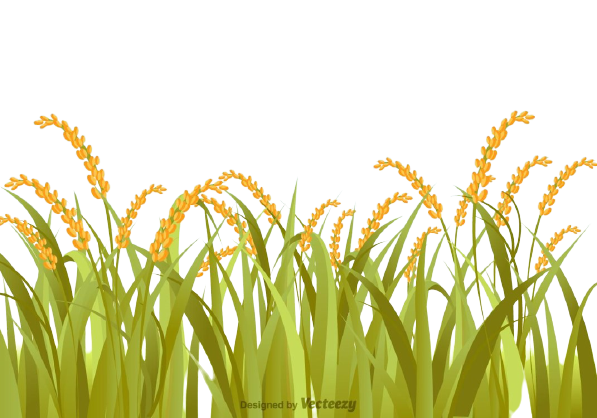 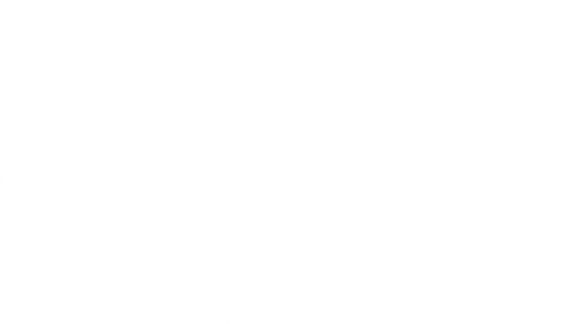 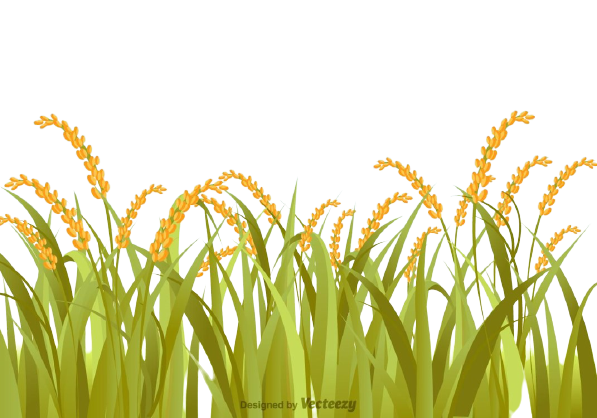 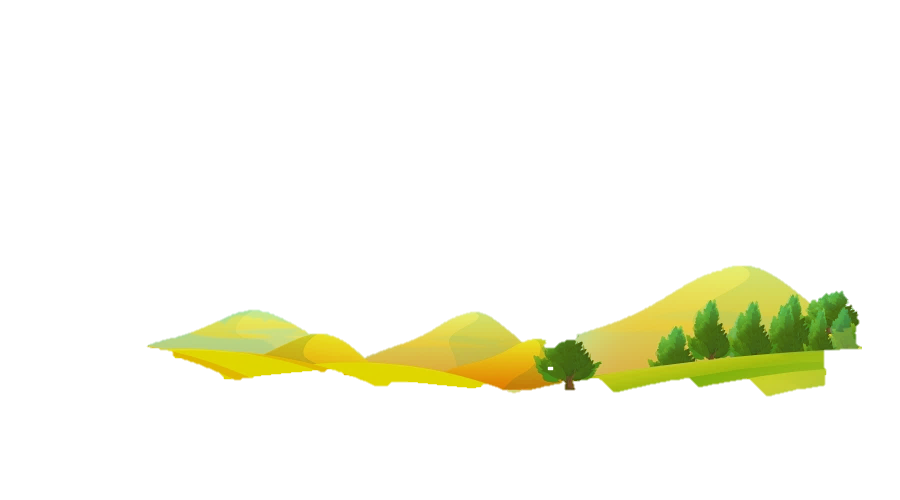 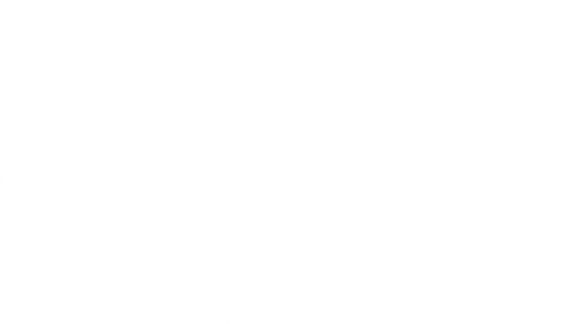 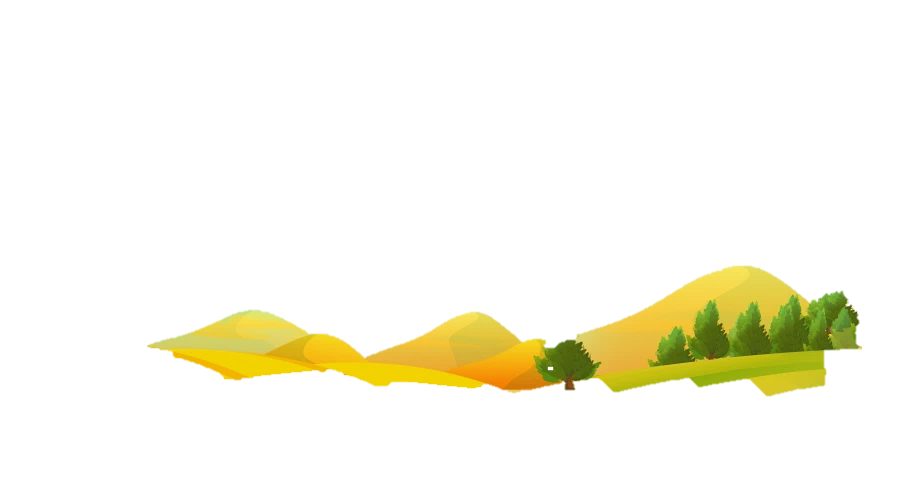 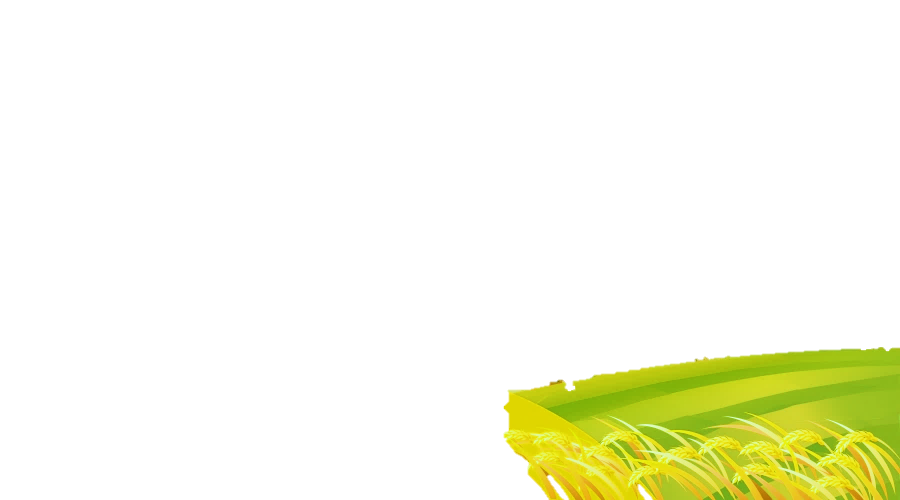 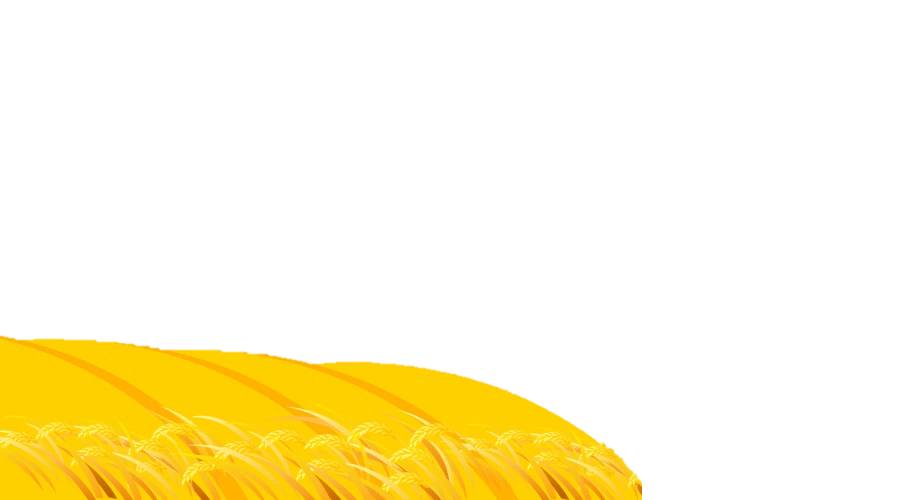 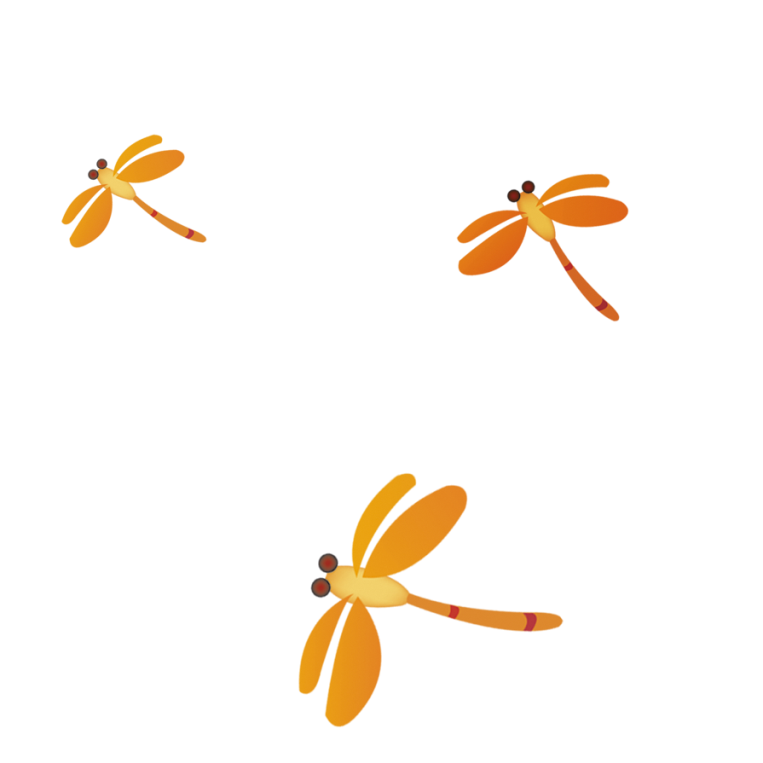 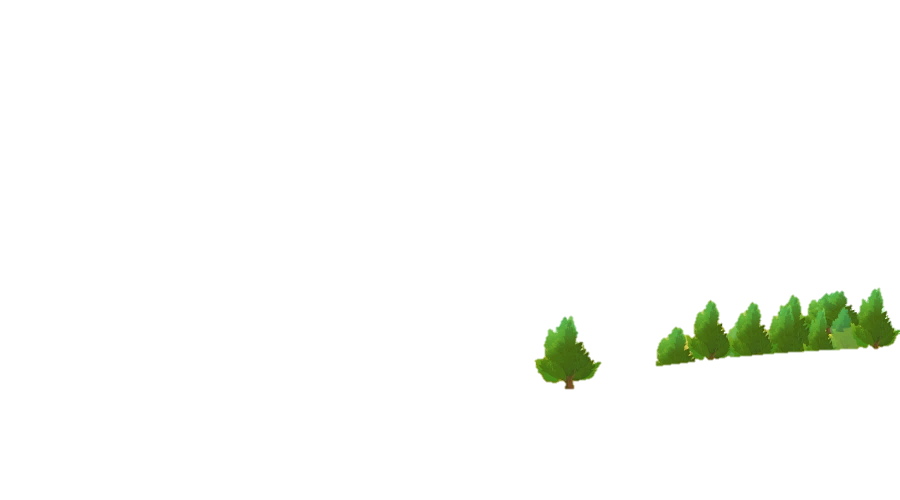 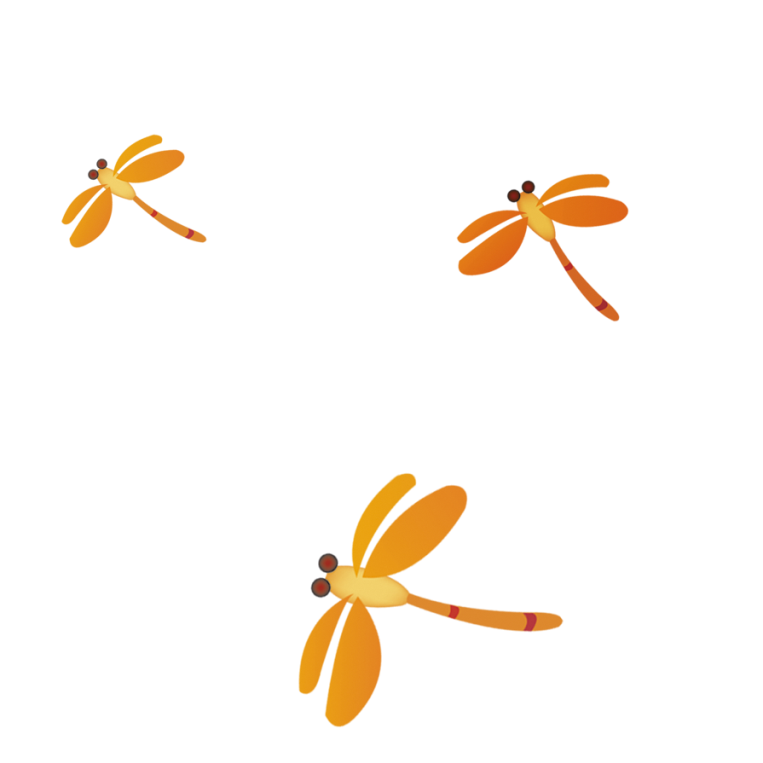 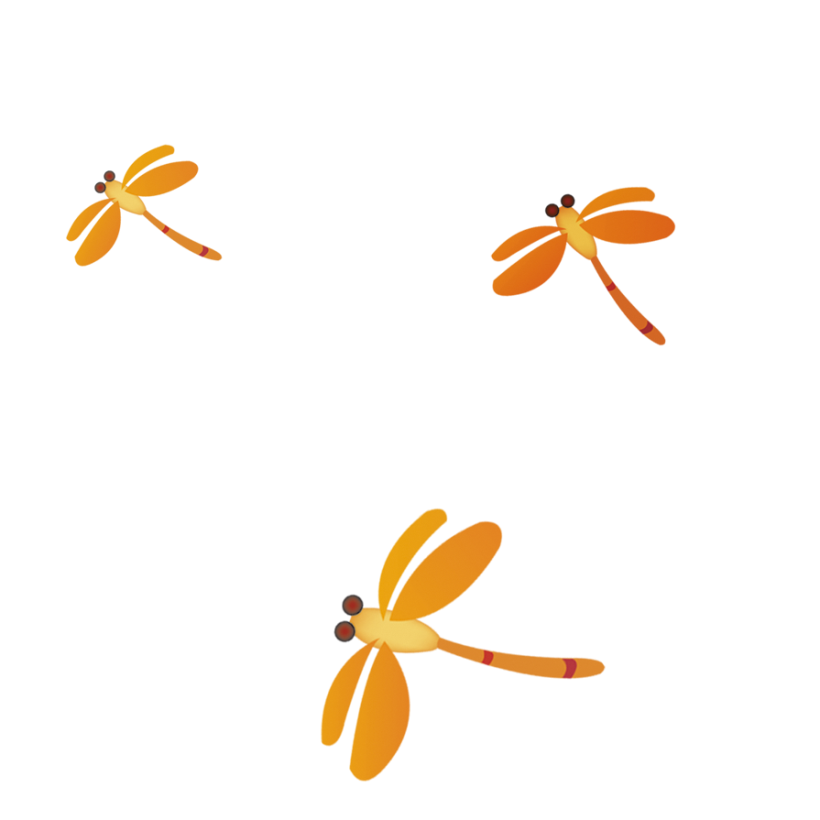 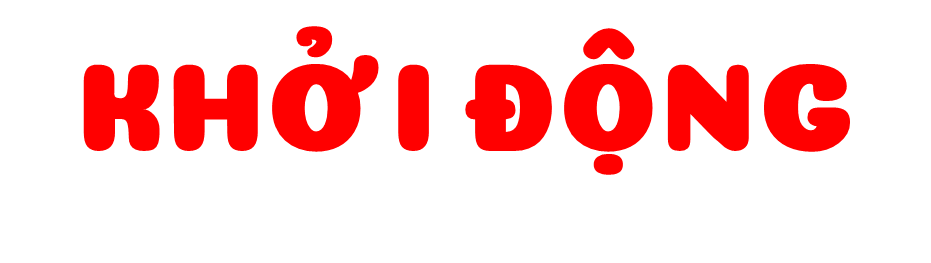 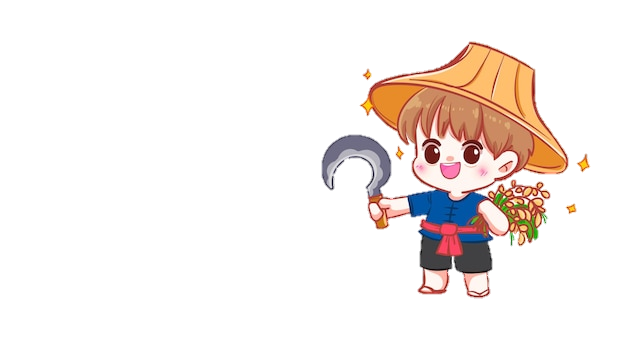 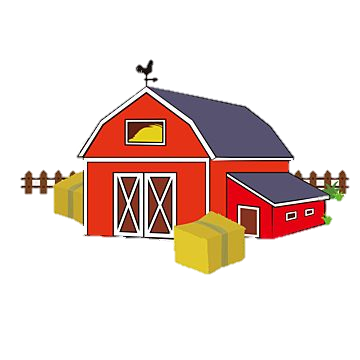 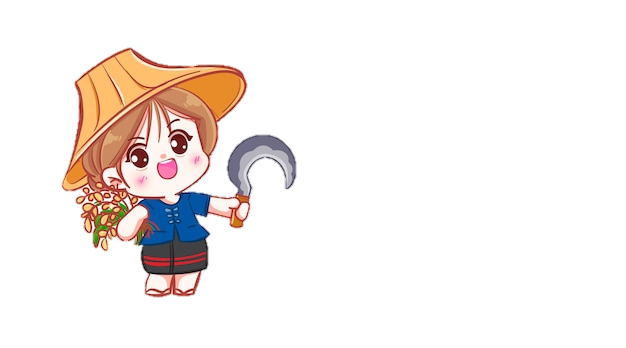 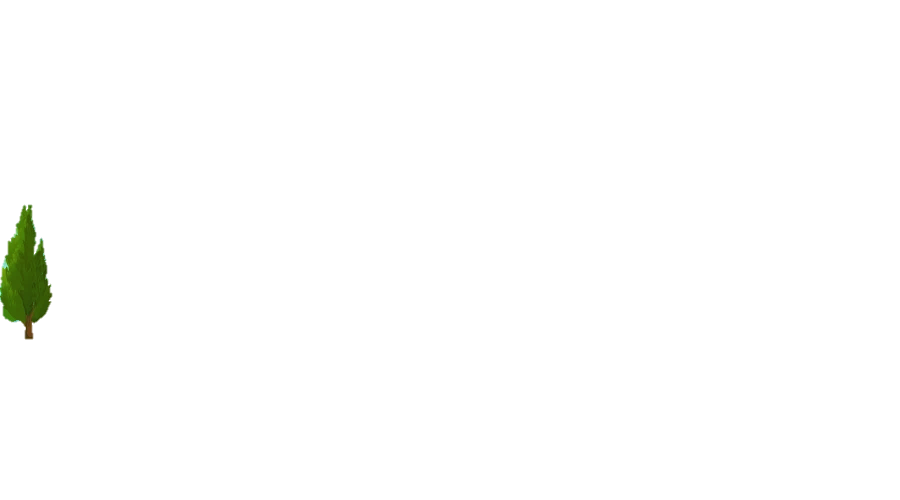 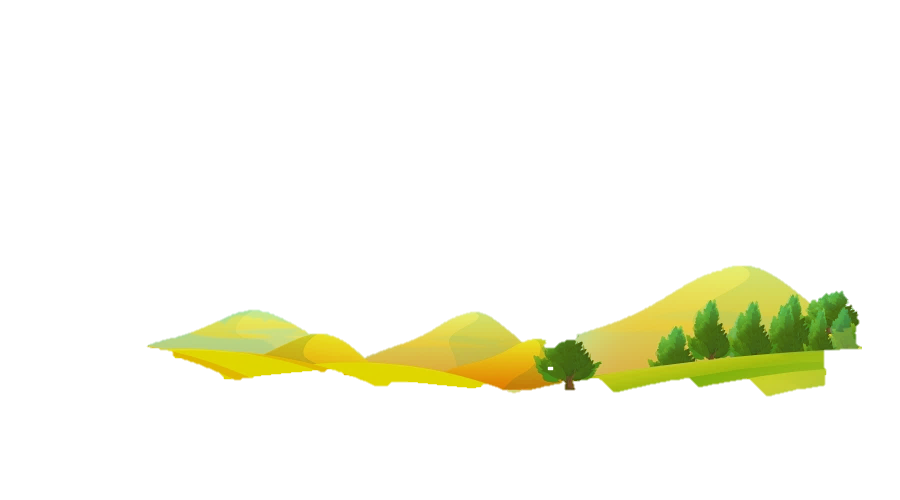 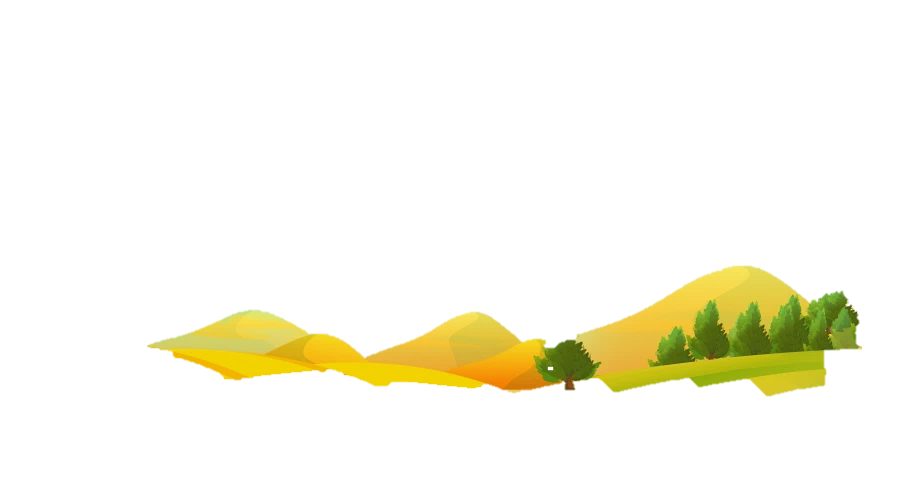 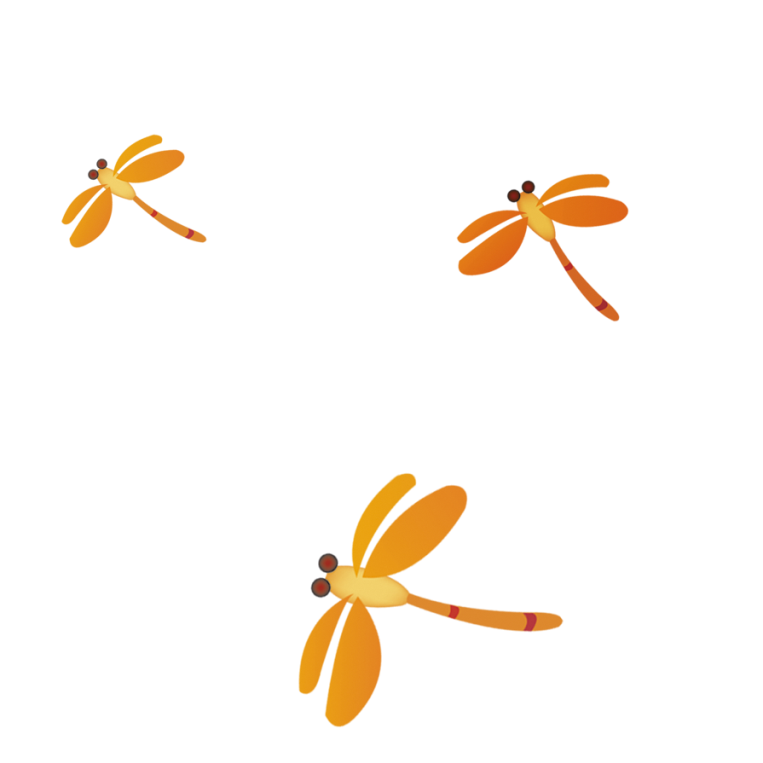 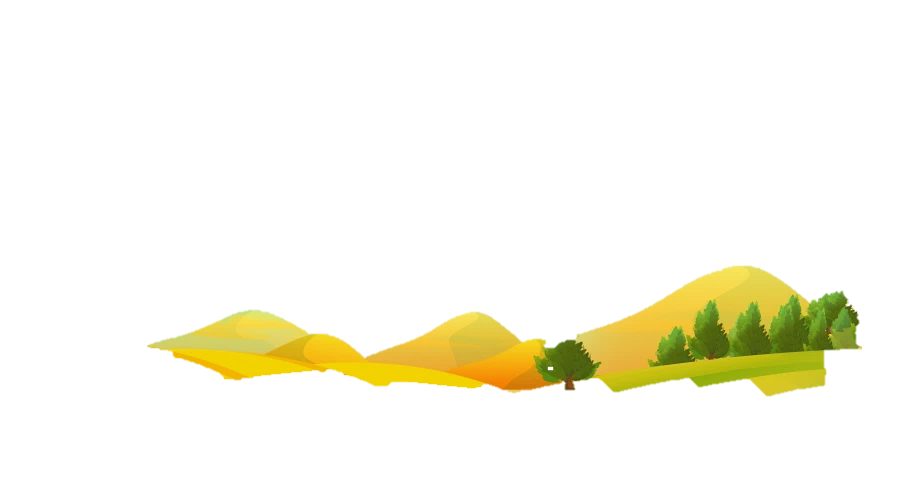 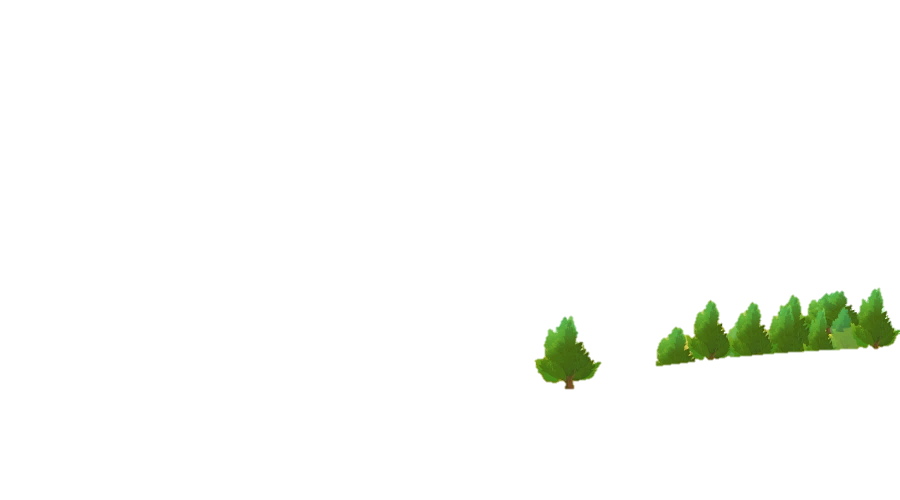 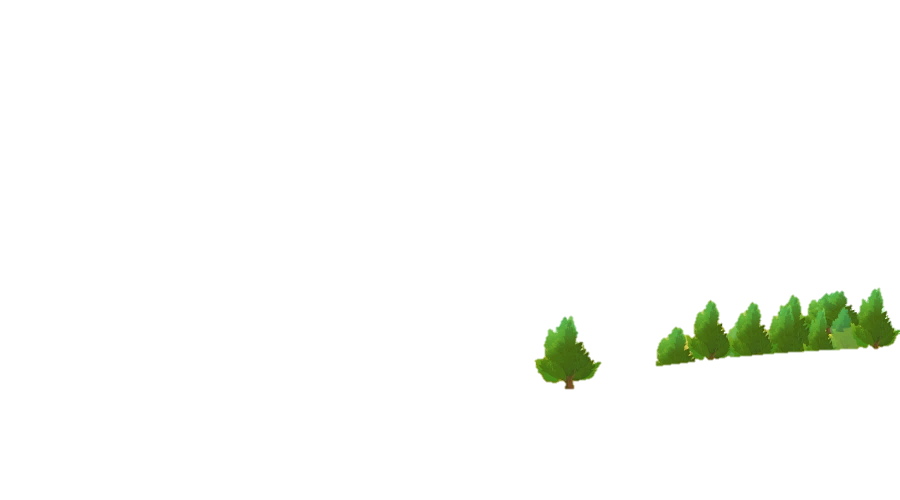 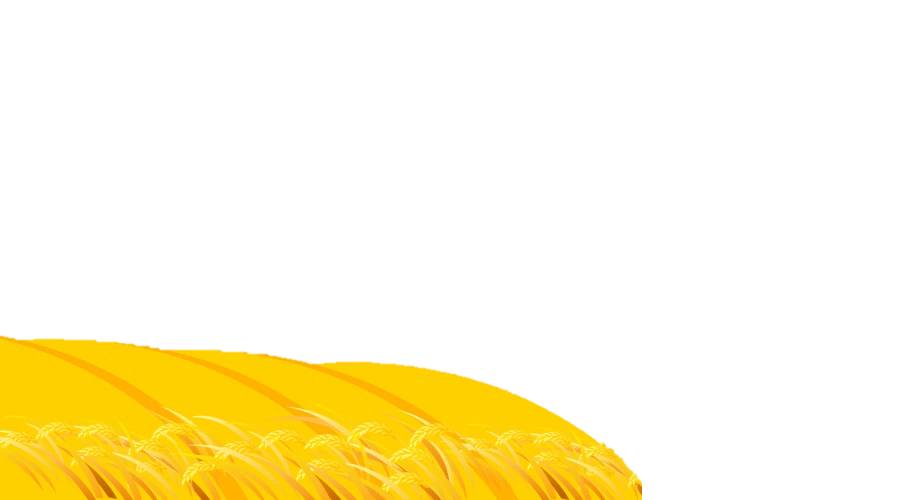 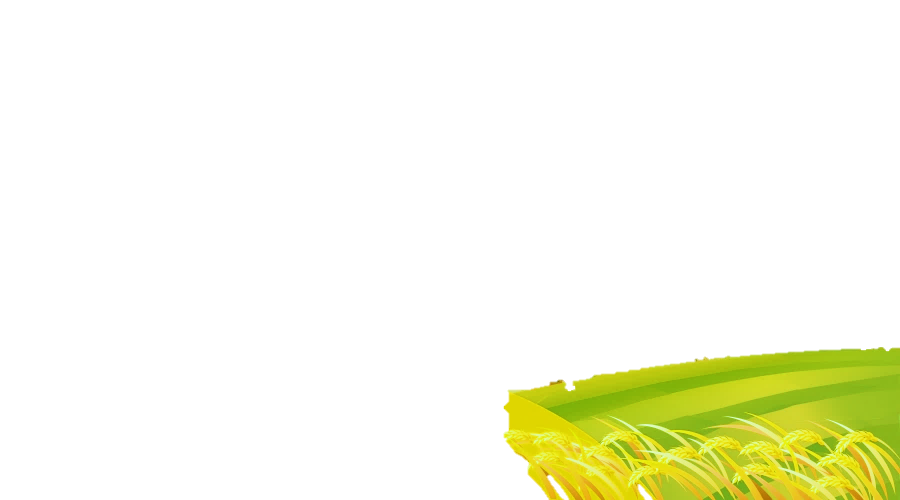 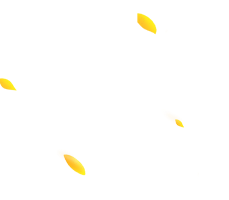 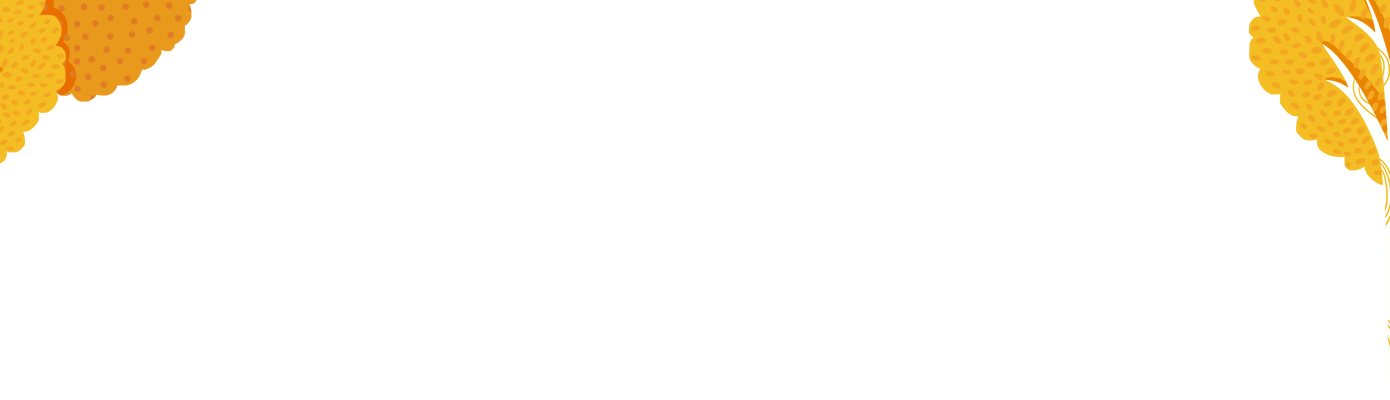 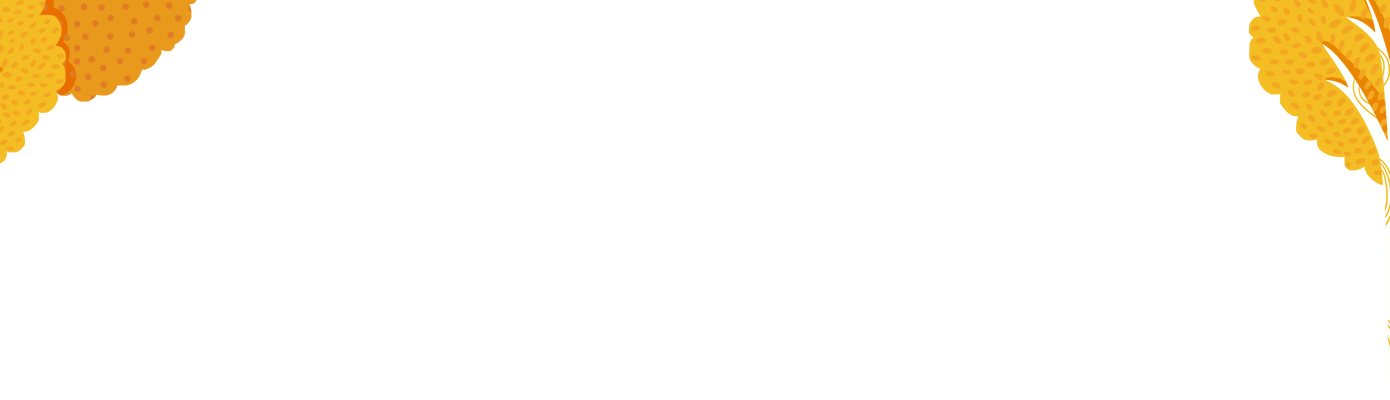 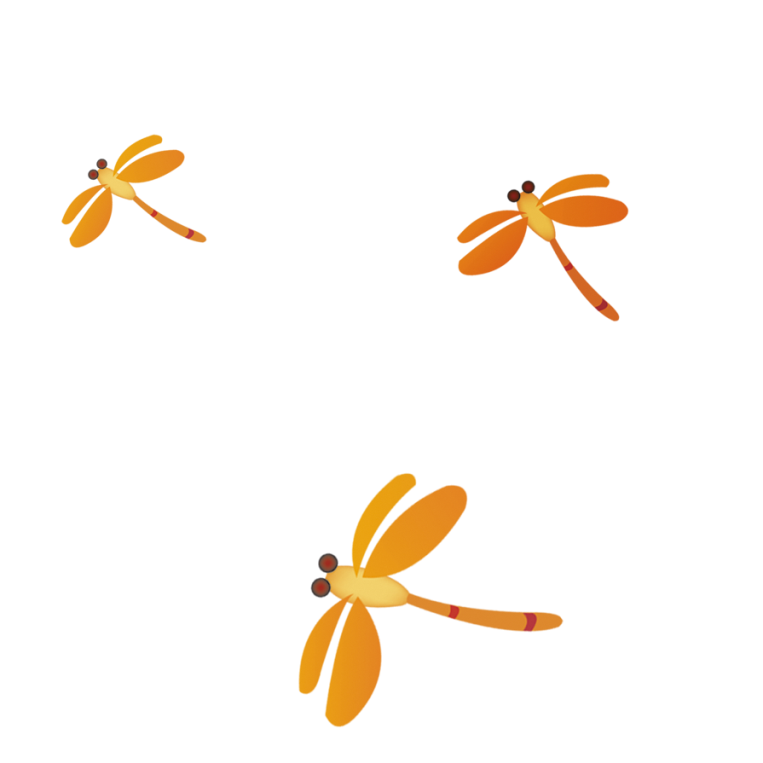 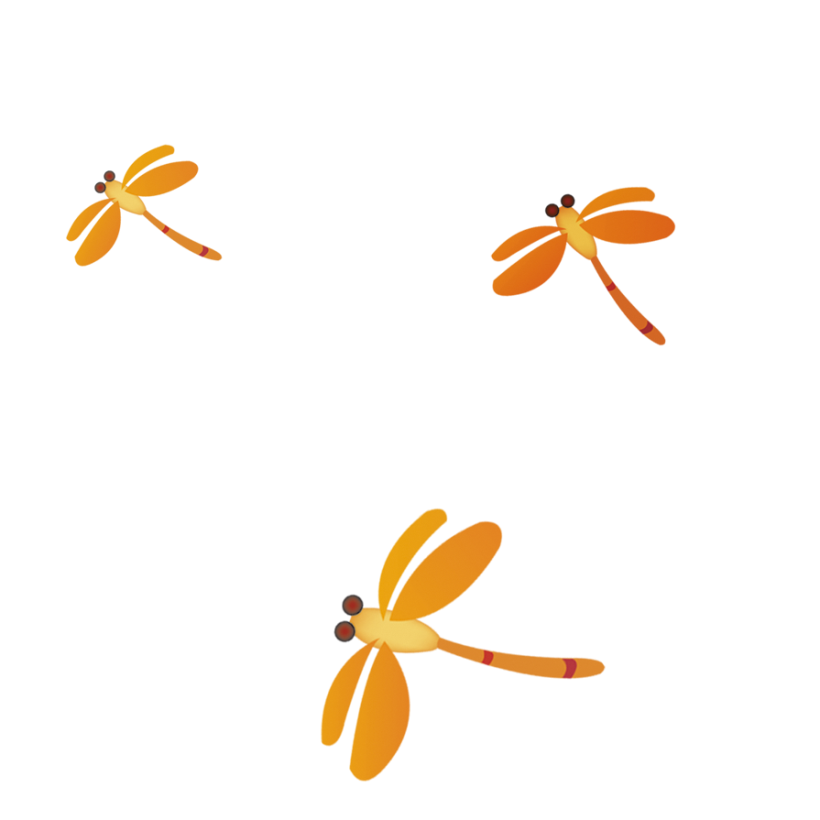 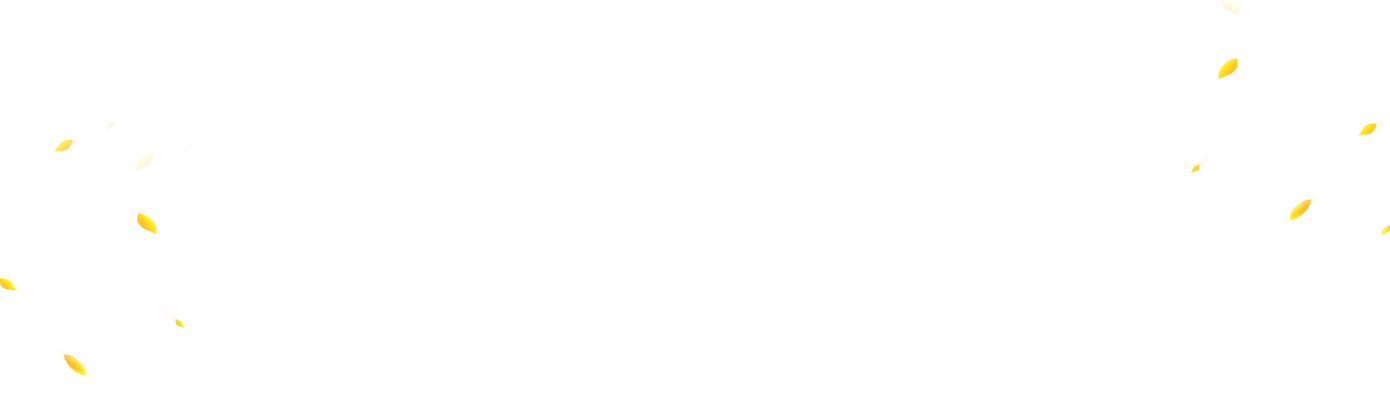 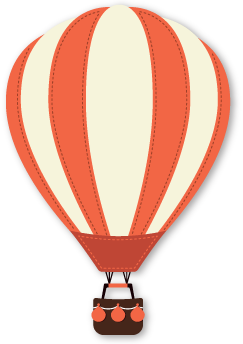 TOÁN
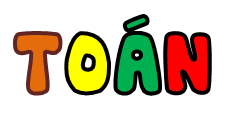 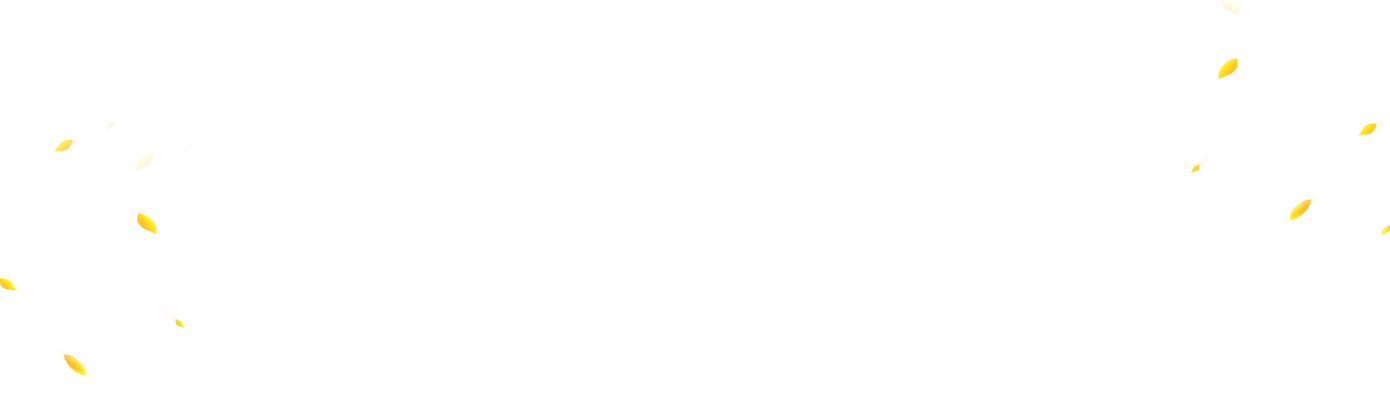 GIẢM MỘT SỐ 
ĐI MỘT SỐ LẦN
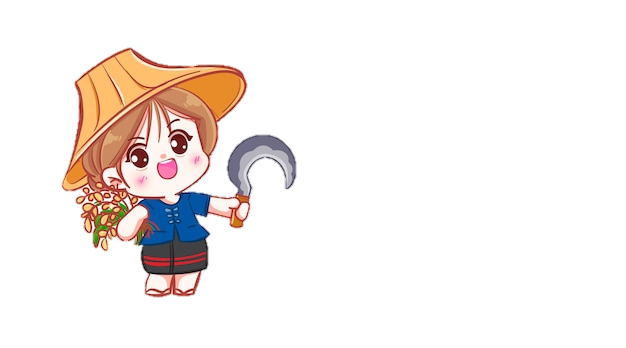 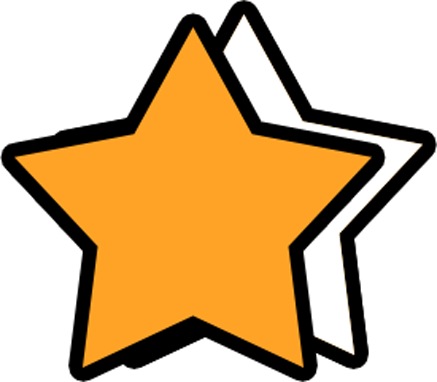 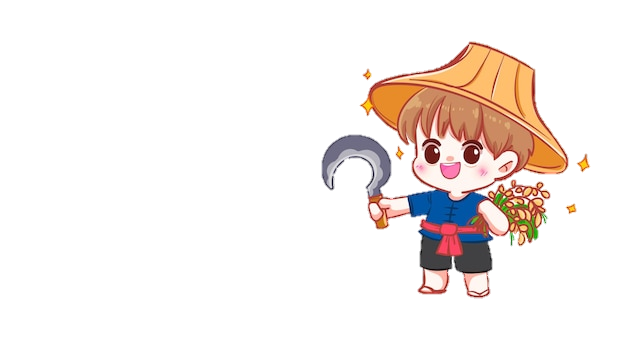 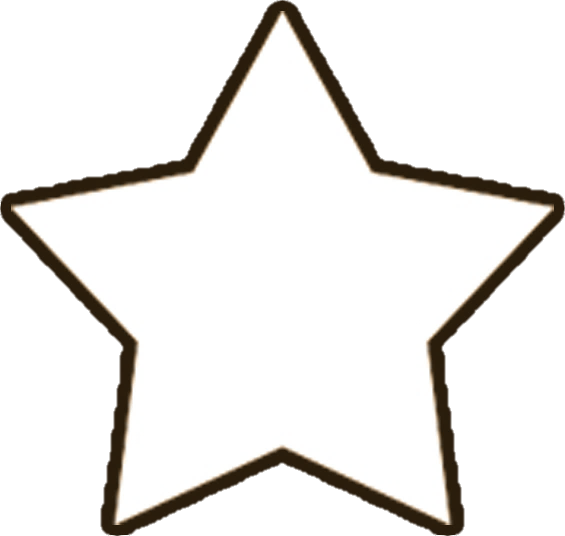 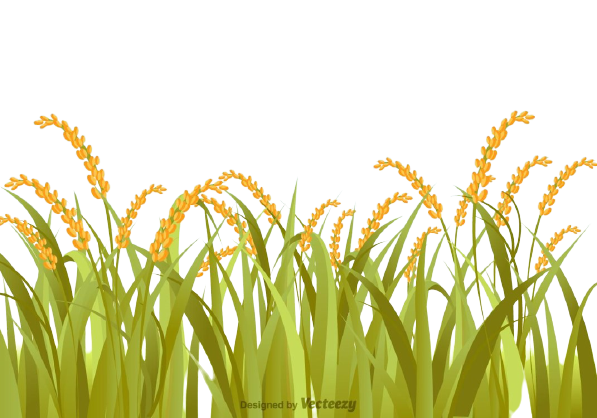 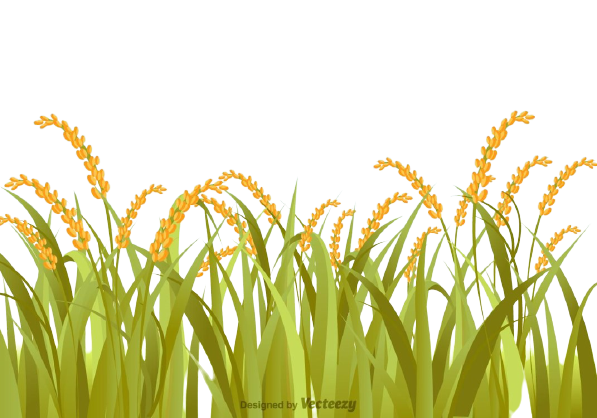 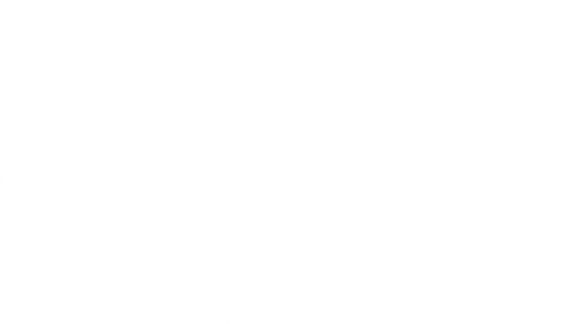 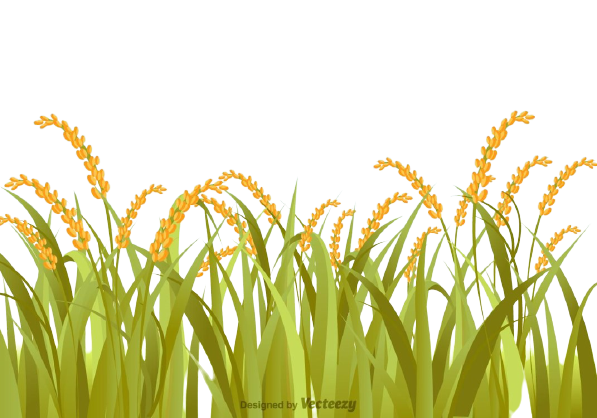 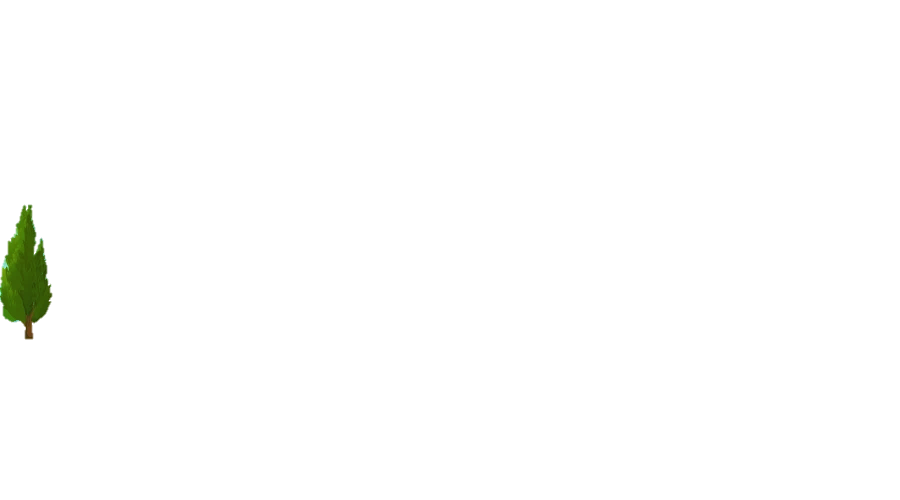 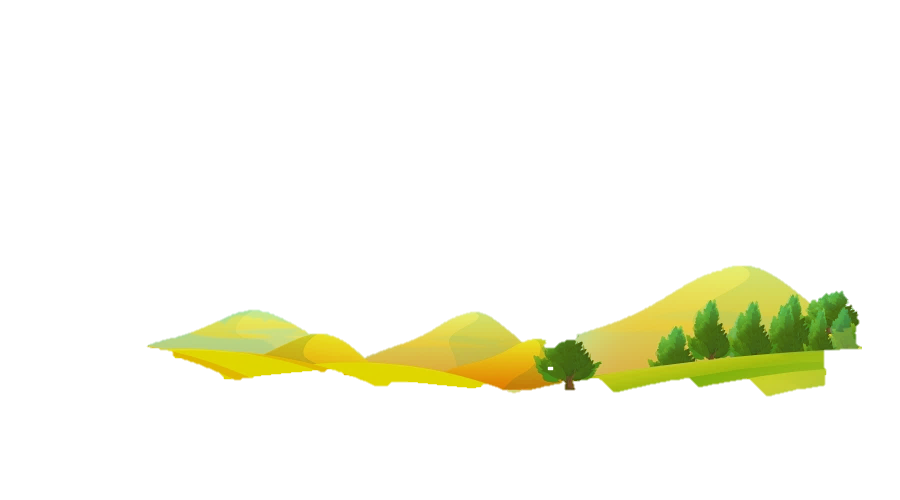 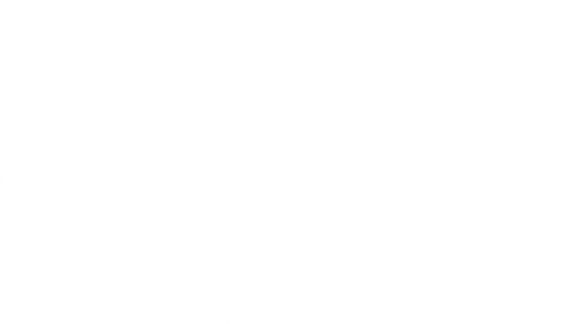 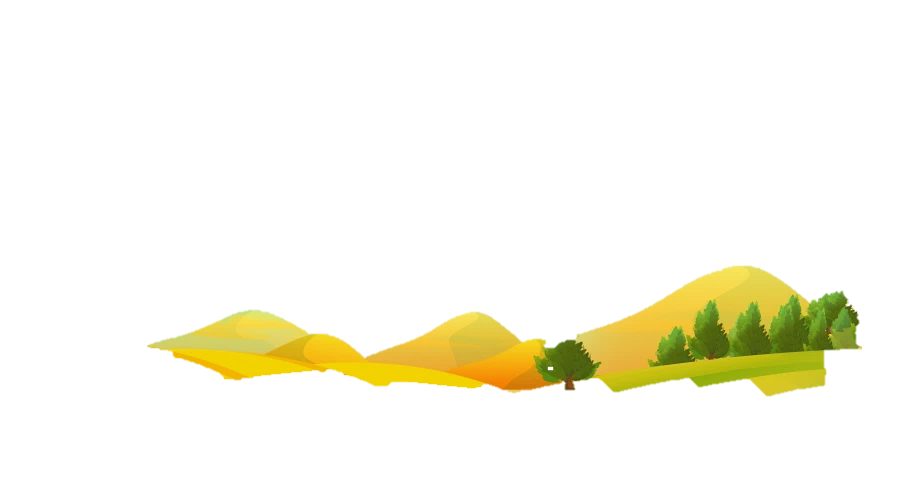 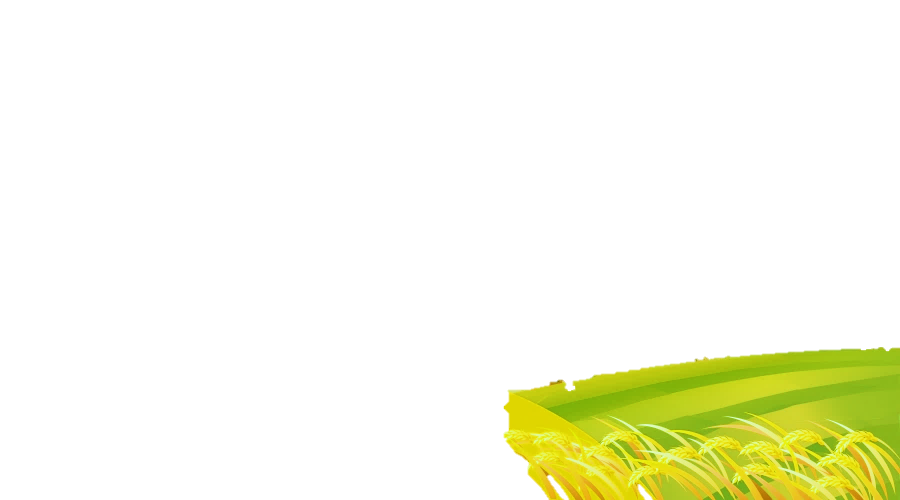 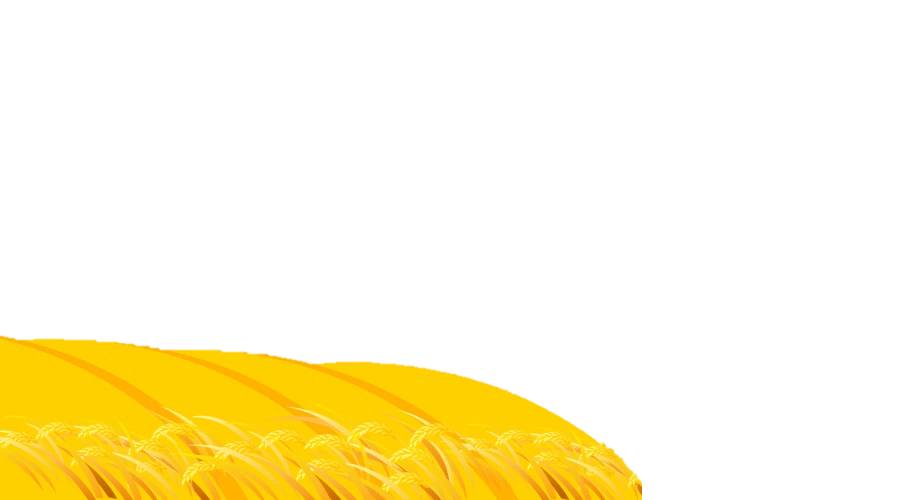 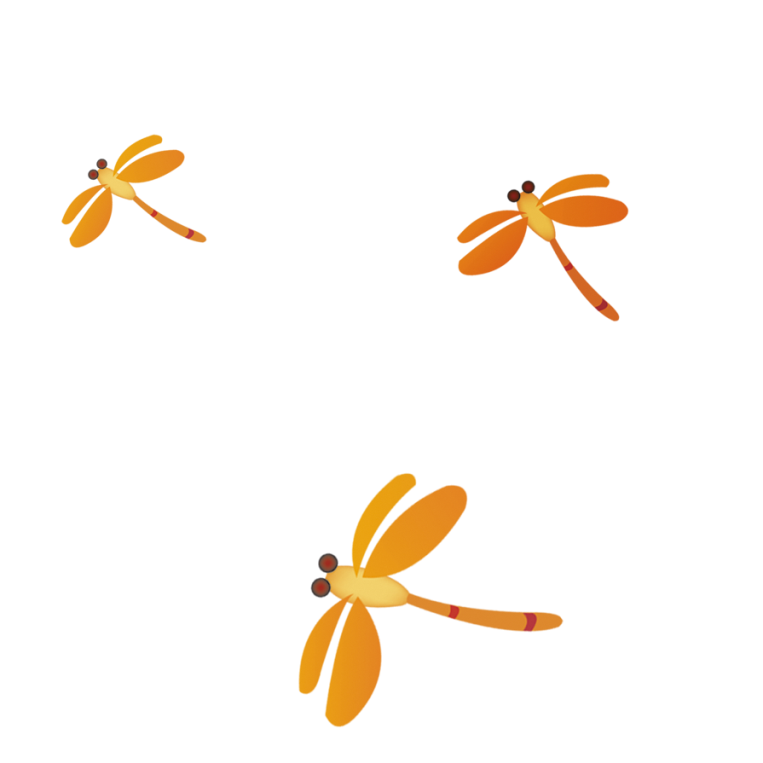 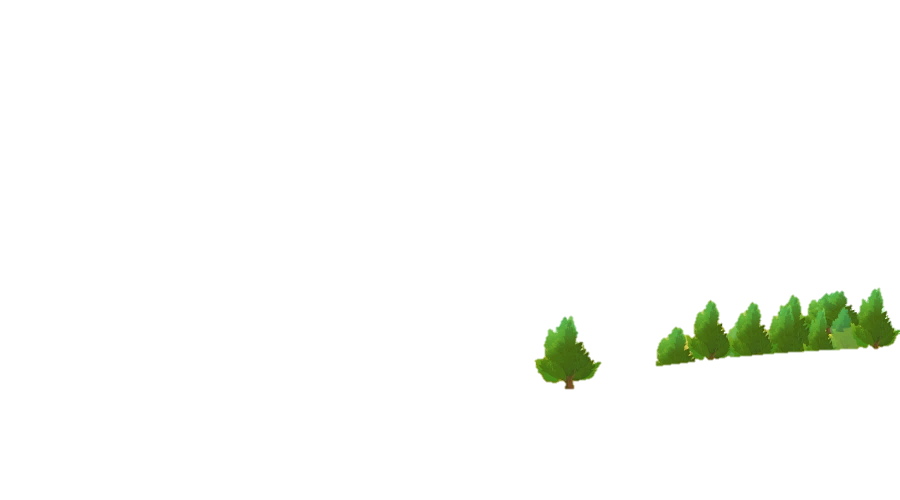 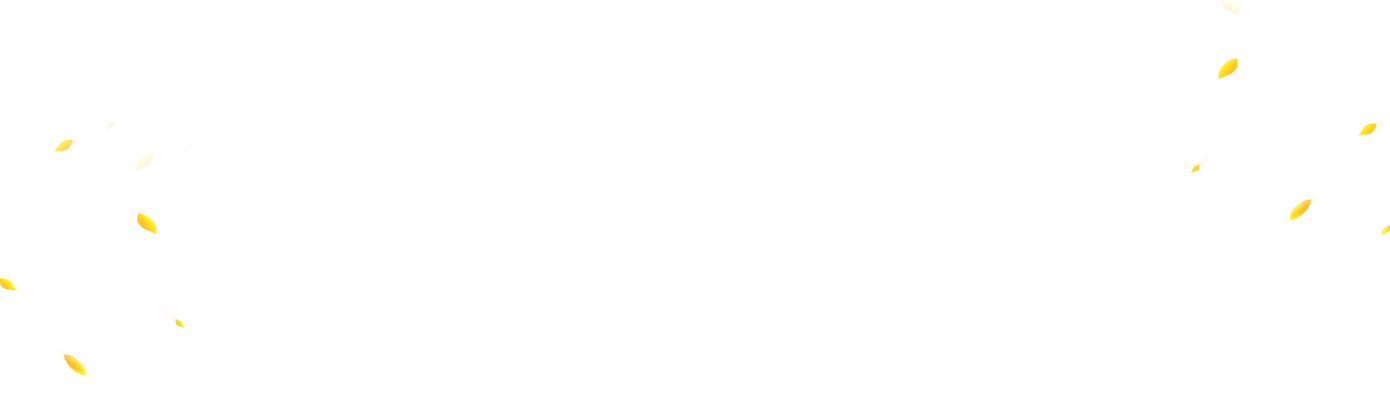 ĐẶT VẤN ĐỀ
Bài toán: Đoạn thẳng AB dài 8 cm. Độ dài đoạn thẳng AB giảm đi 4 lần thì được độ dài đoạn thẳng CD. Hỏi đoạn thẳng CD dài mấy xăng-ti-mét?
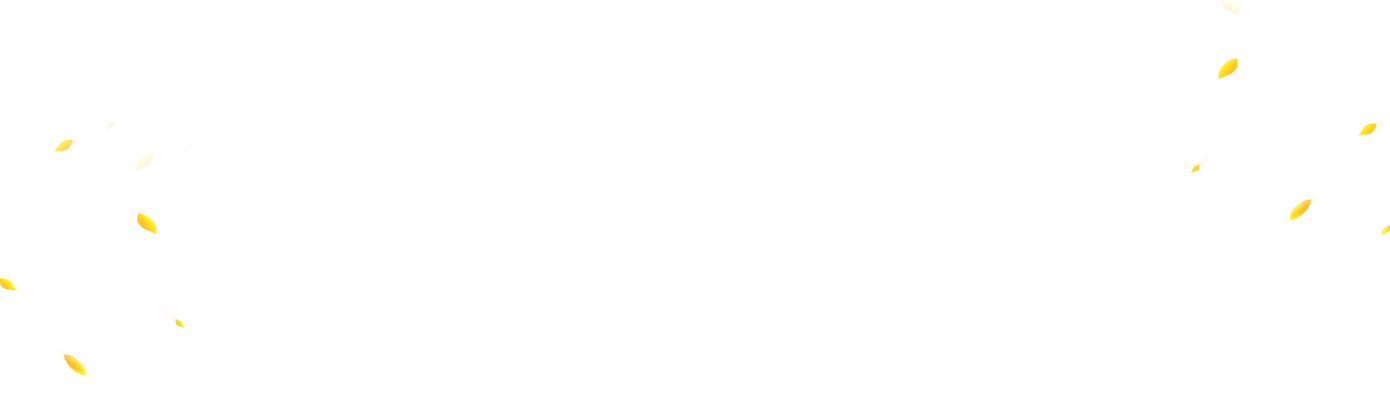 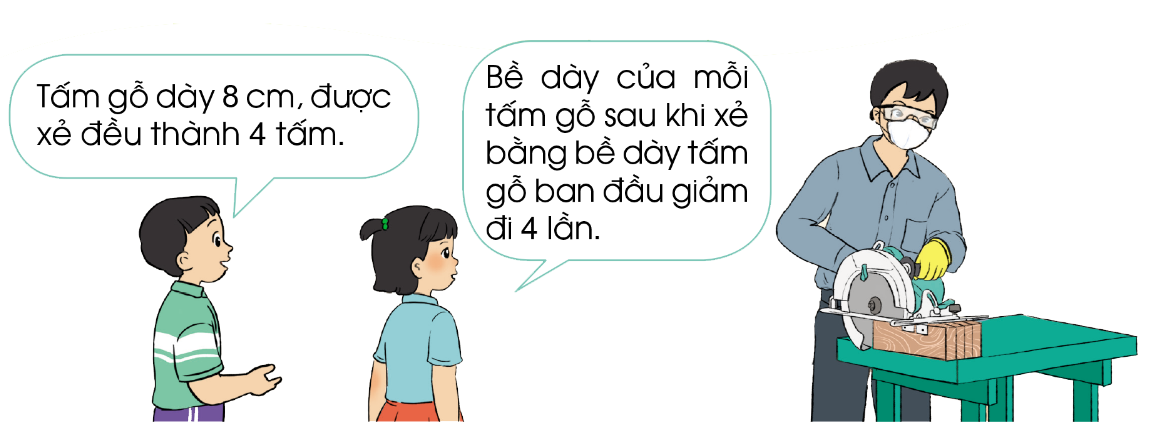 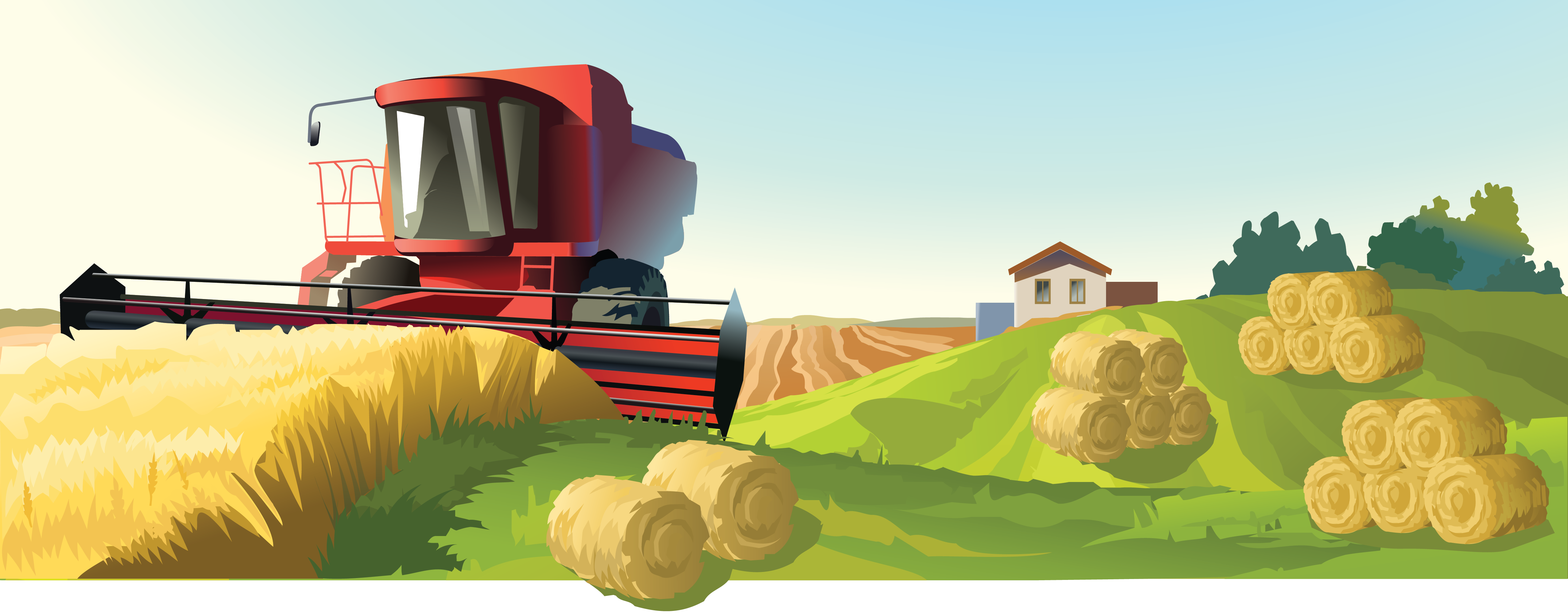 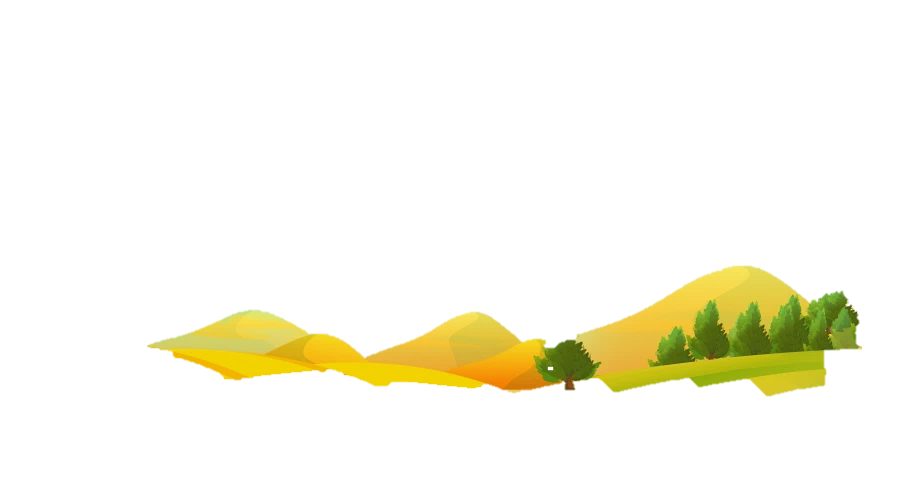 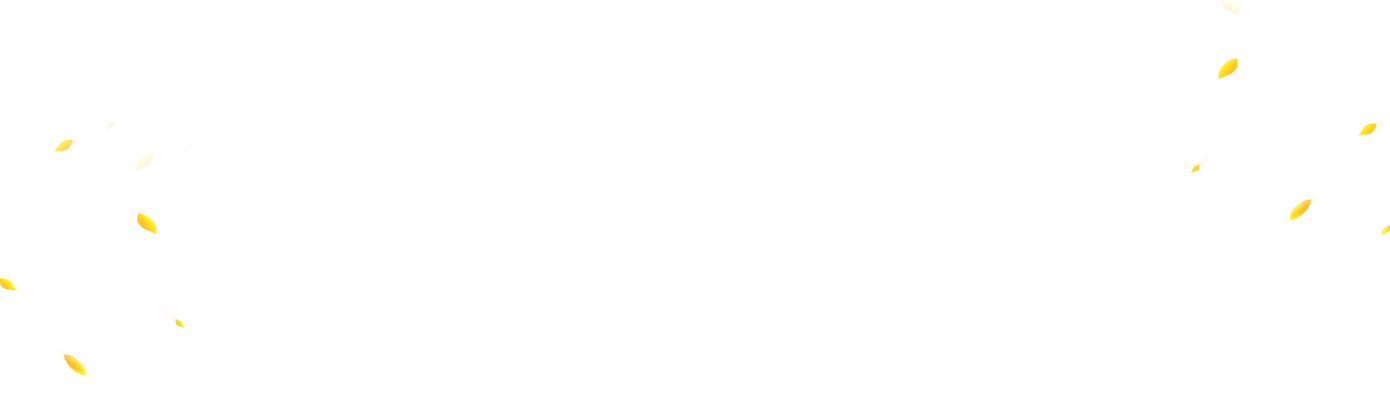 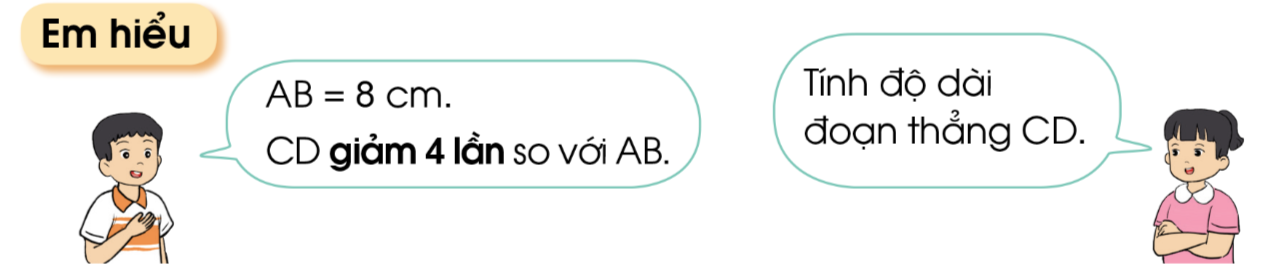 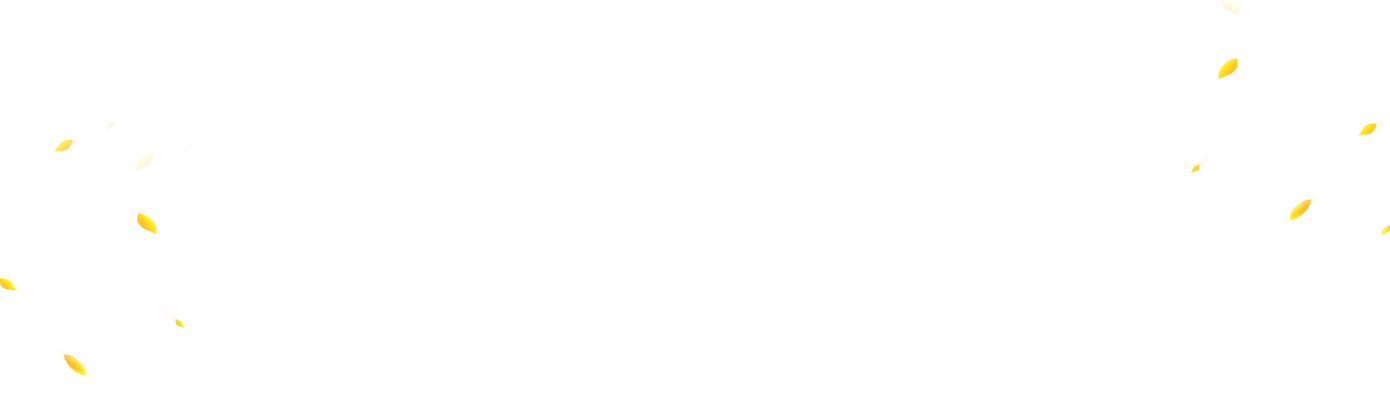 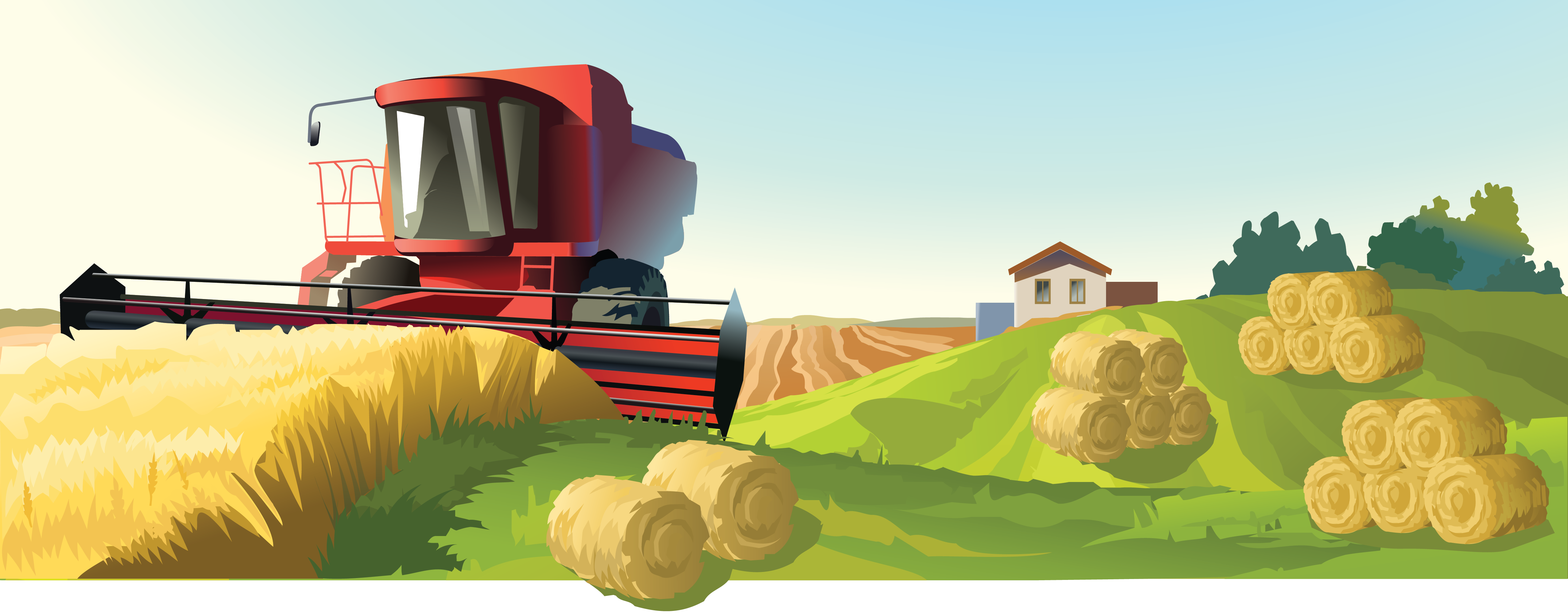 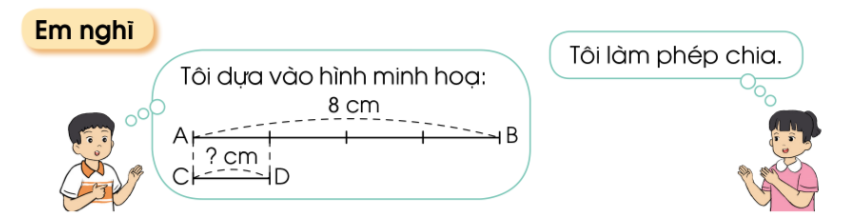 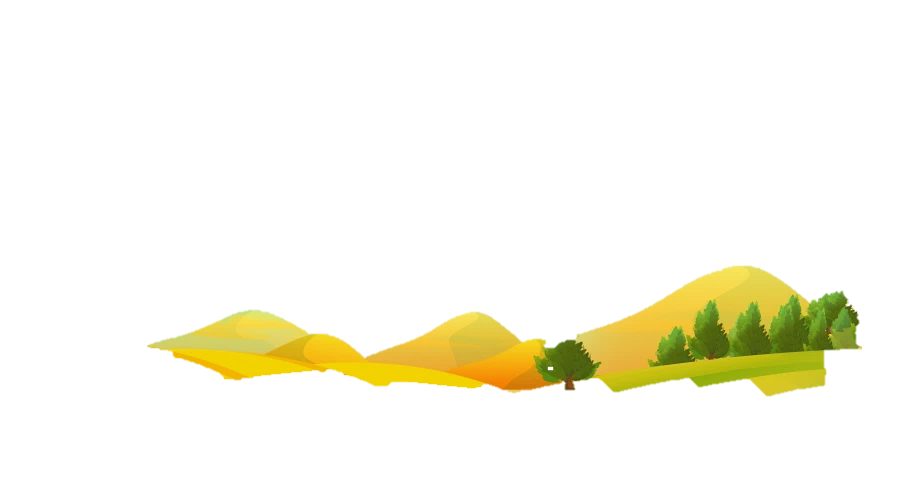 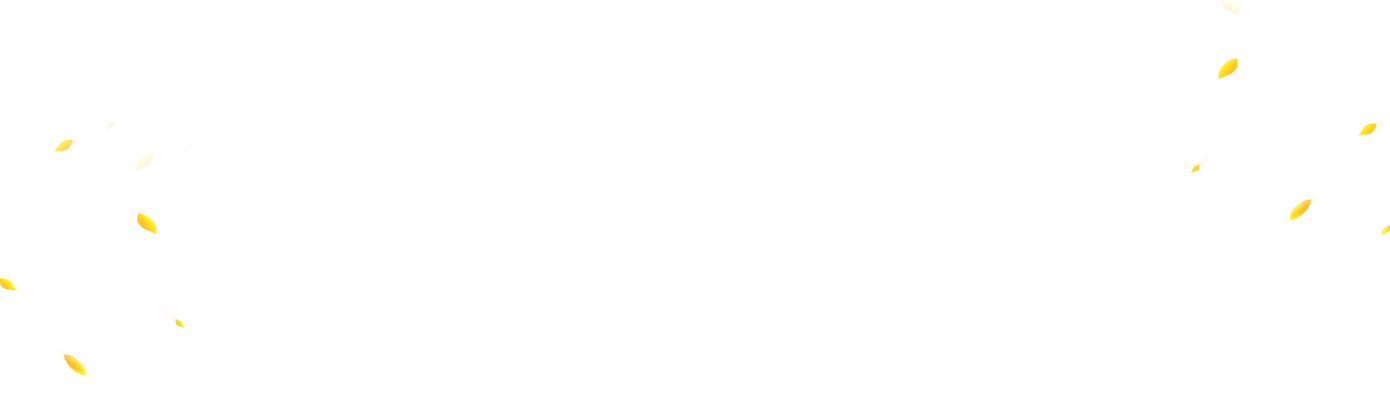 Nếu coi đoạn thẳng AB dài 8 cm là bốn phần. 
Độ dài đoạn thẳng AB giảm 4 lần thì được đoạn CD thì ta biểu diễn đoạn CD bằng bao nhiêu phần như thế?
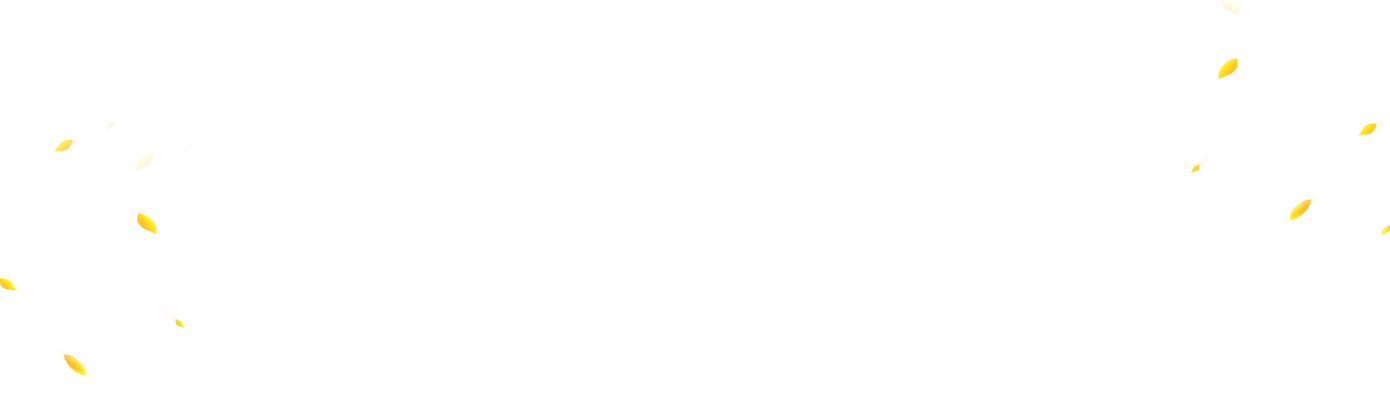 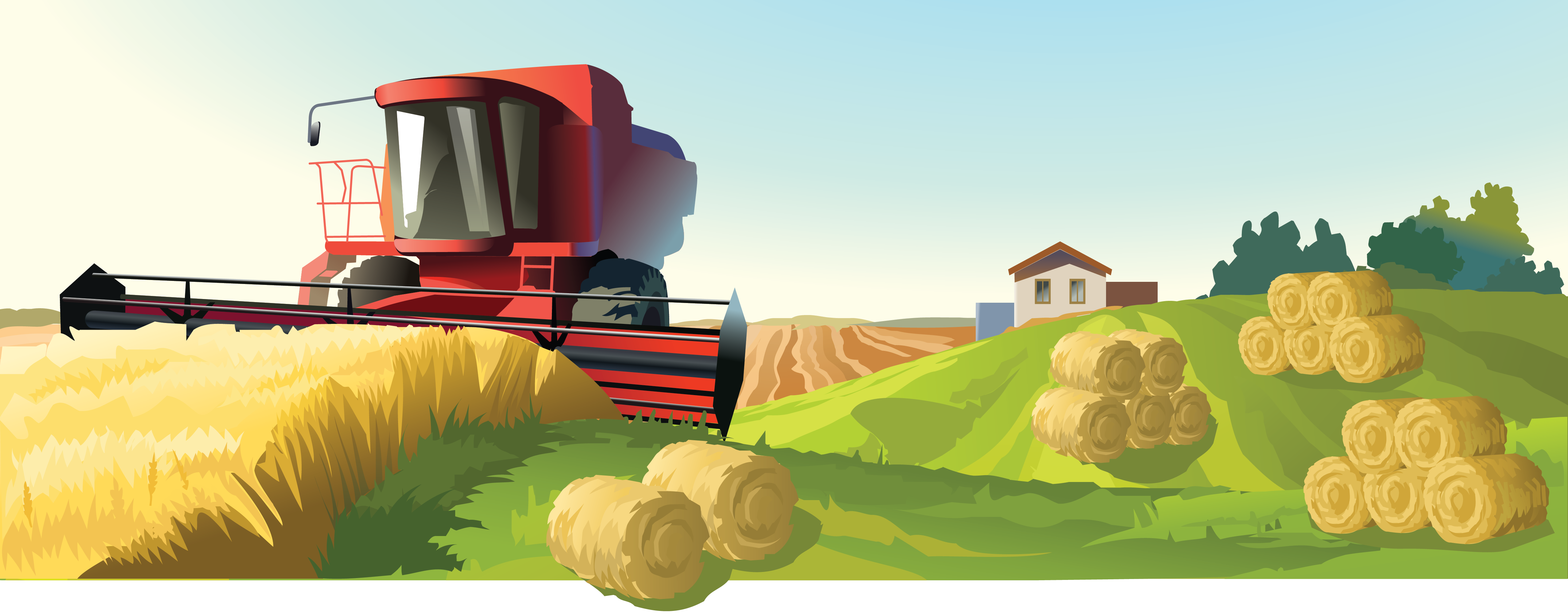 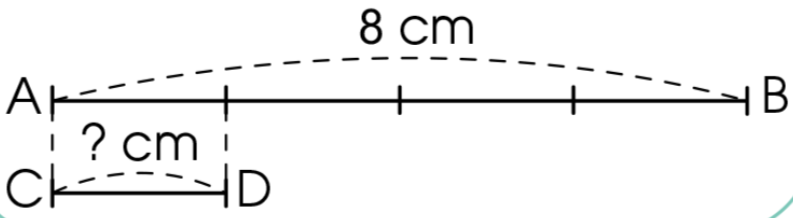 1 phần như thế
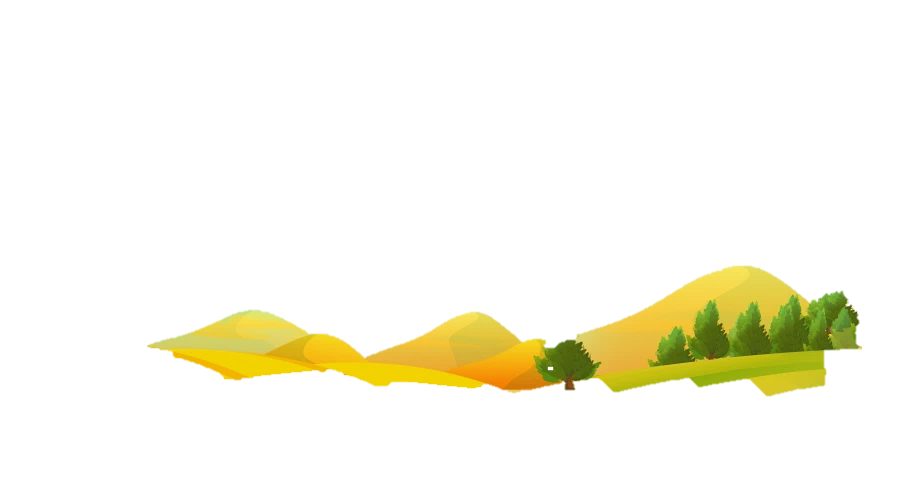 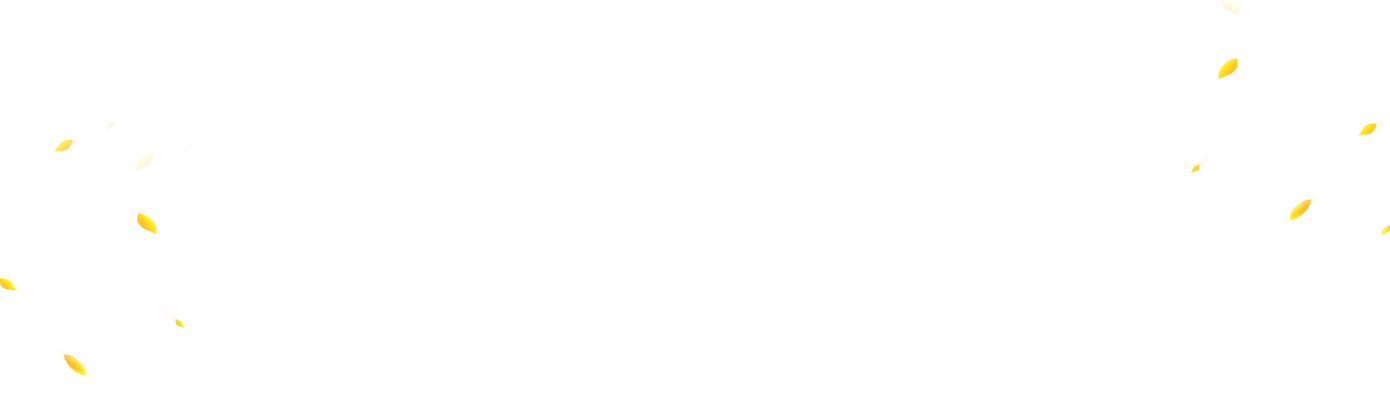 Bài giải
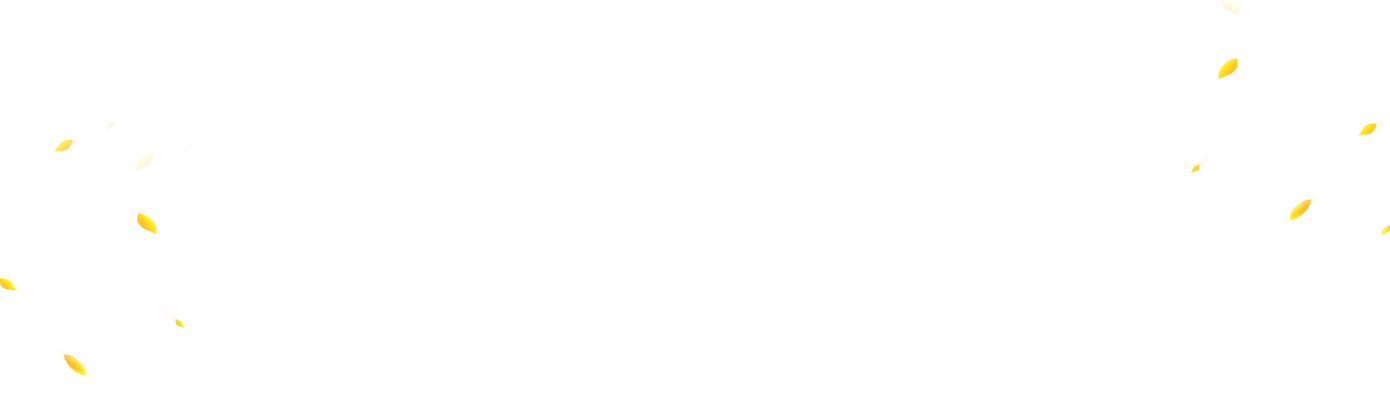 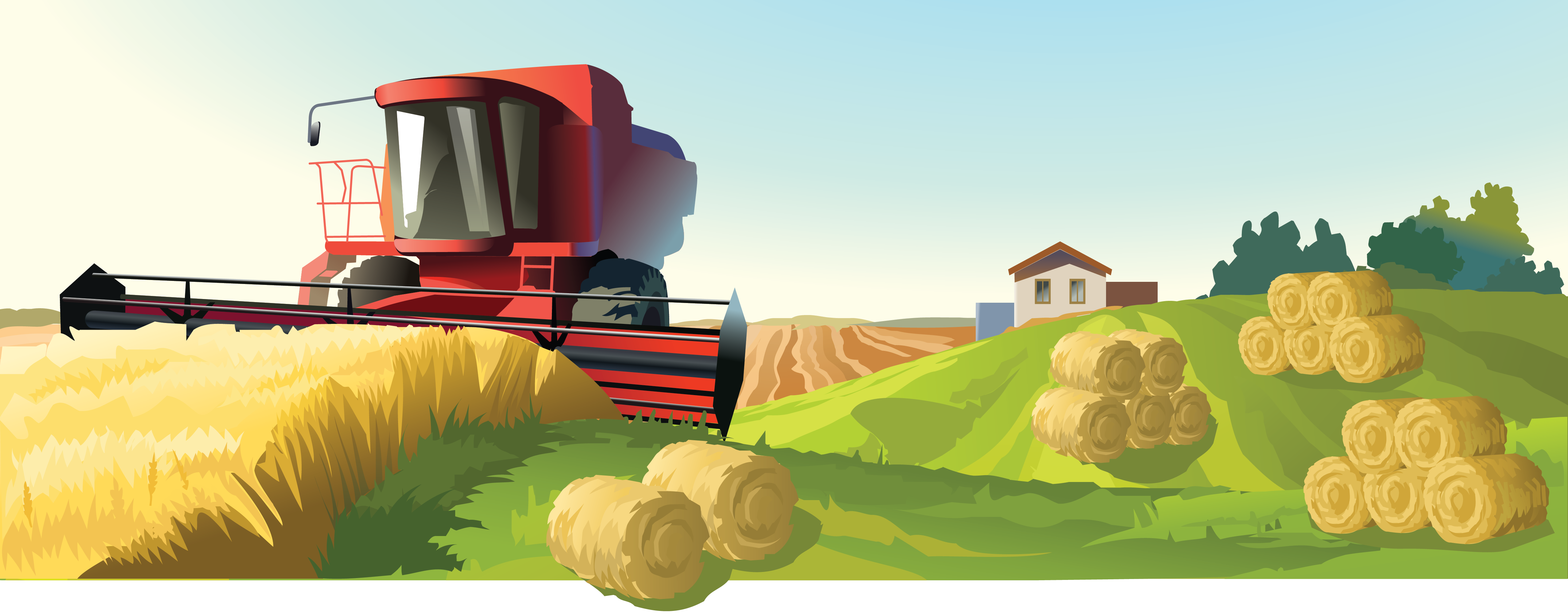 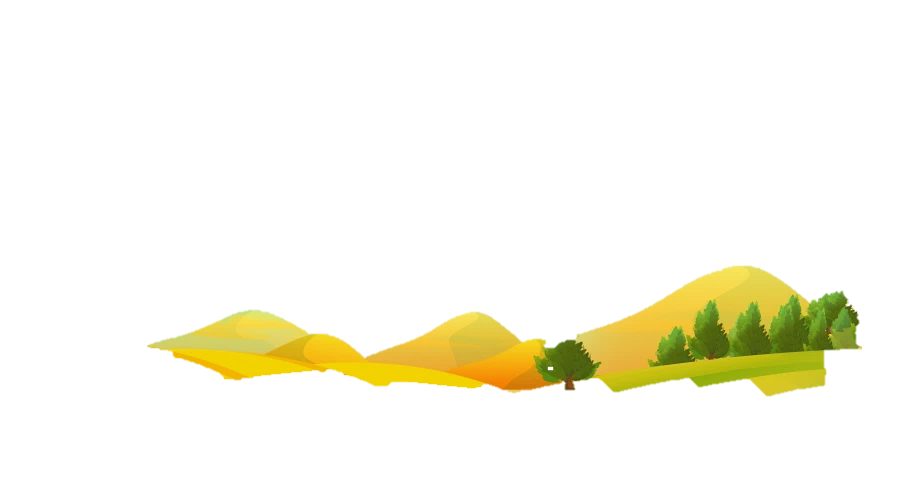 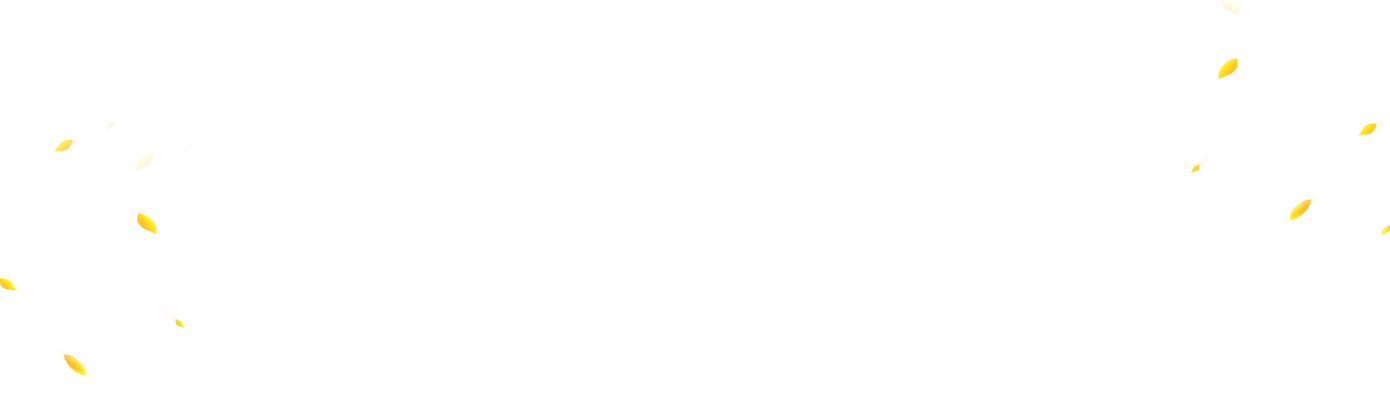 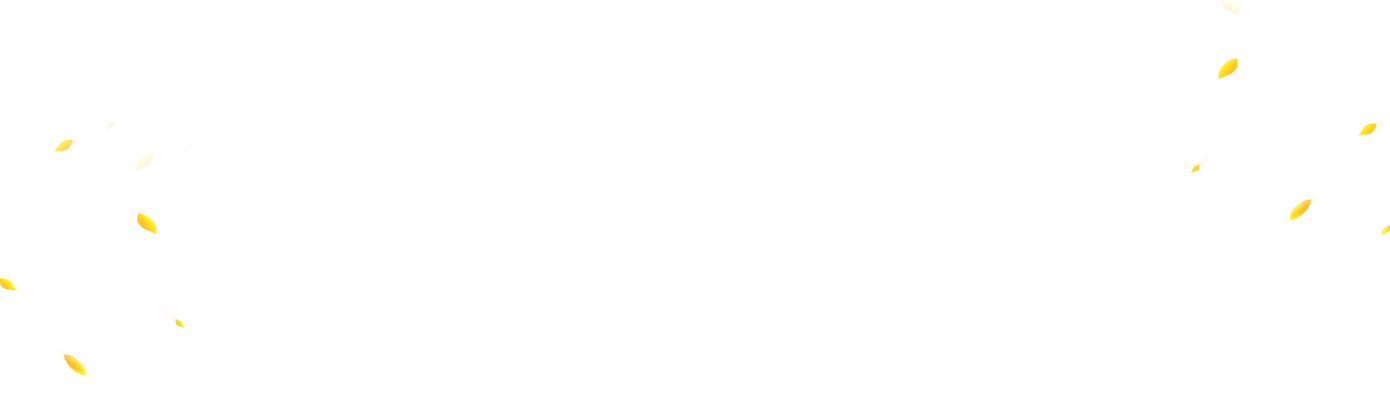 Nhận xét: Muốn giảm một số đi một số lần, ta lấy số đó chia cho số lần.
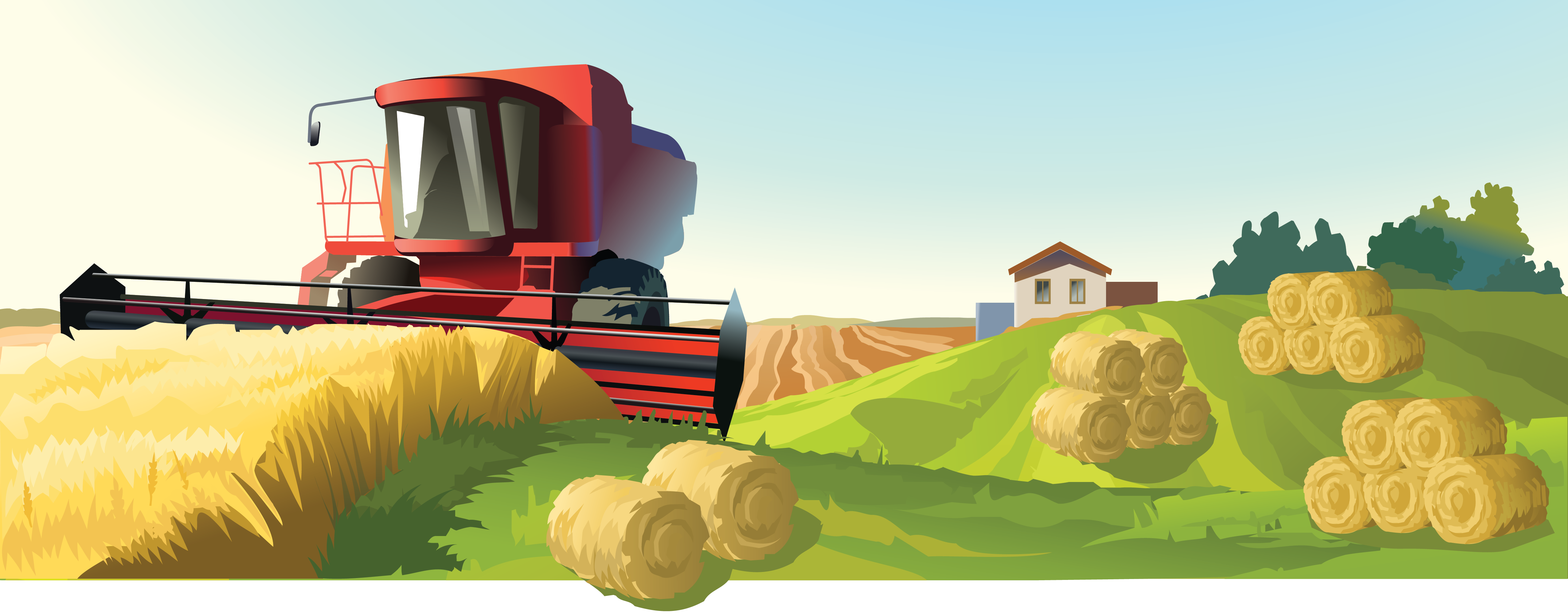 Ví dụ
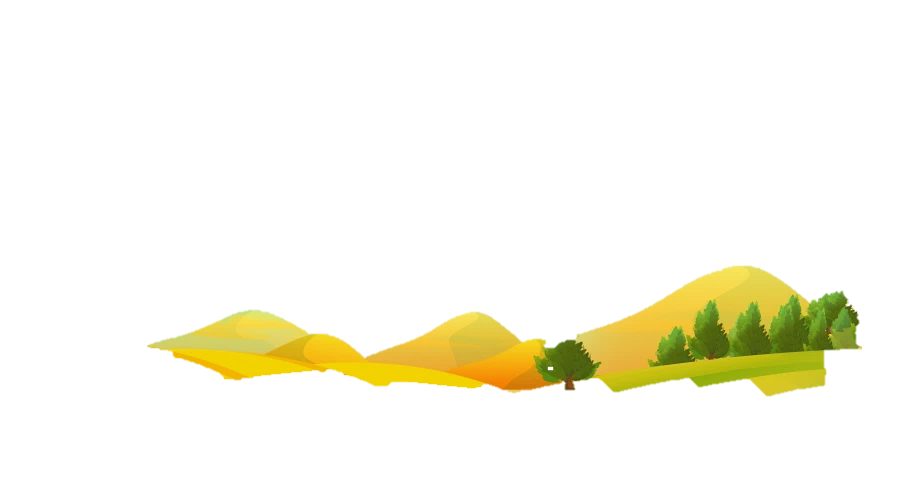 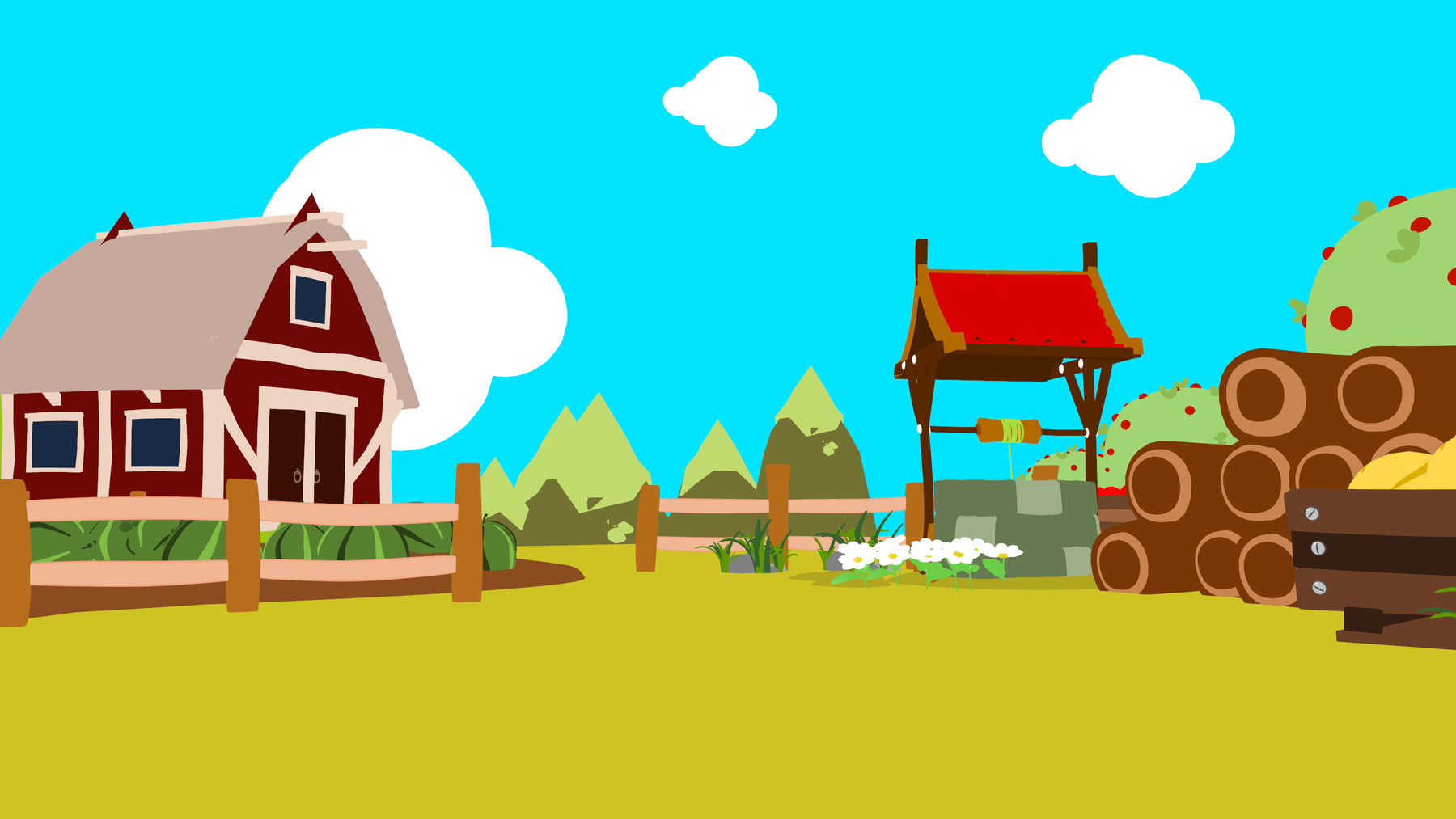 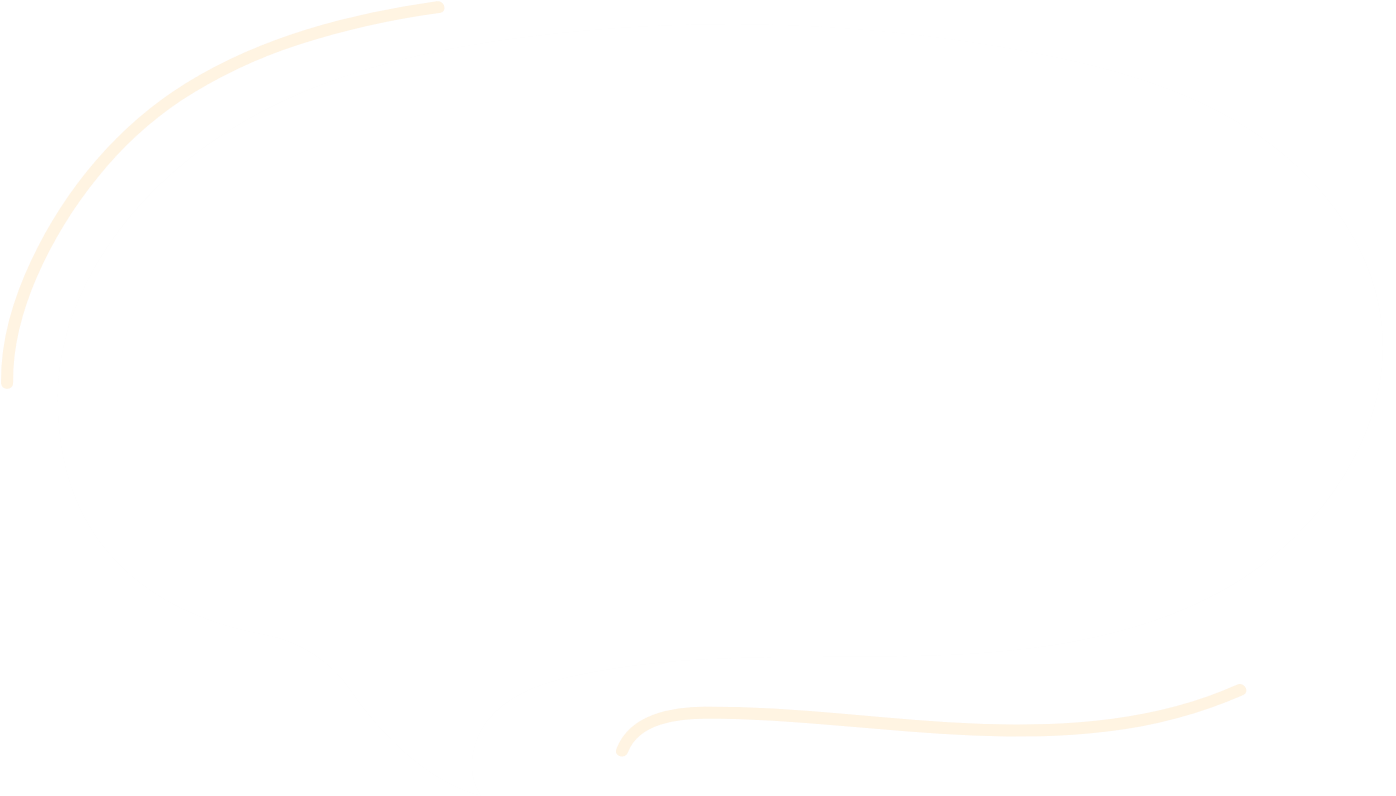 Chúng ta cùng ra đồng gặt lúa bằng cách hoàn thành bài toán nhé!
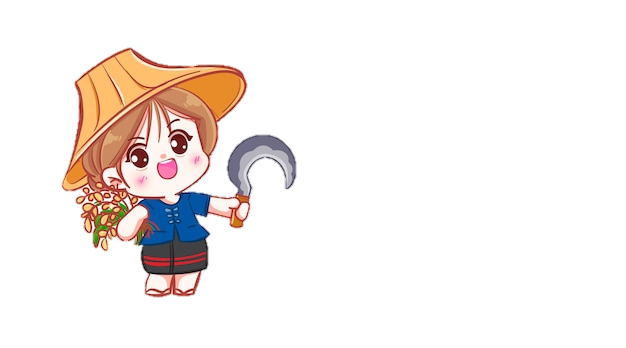 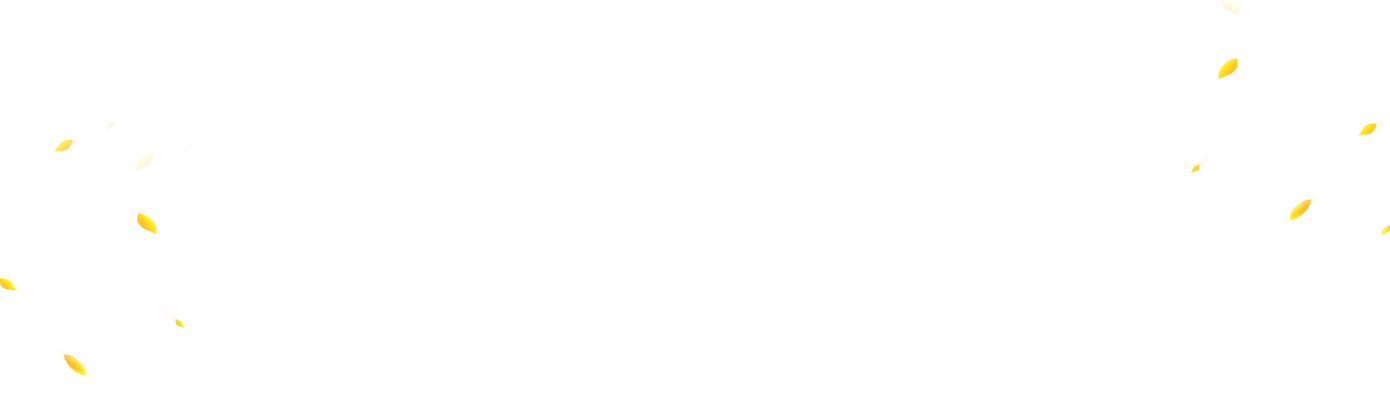 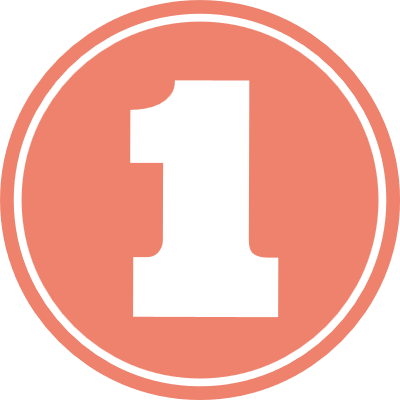 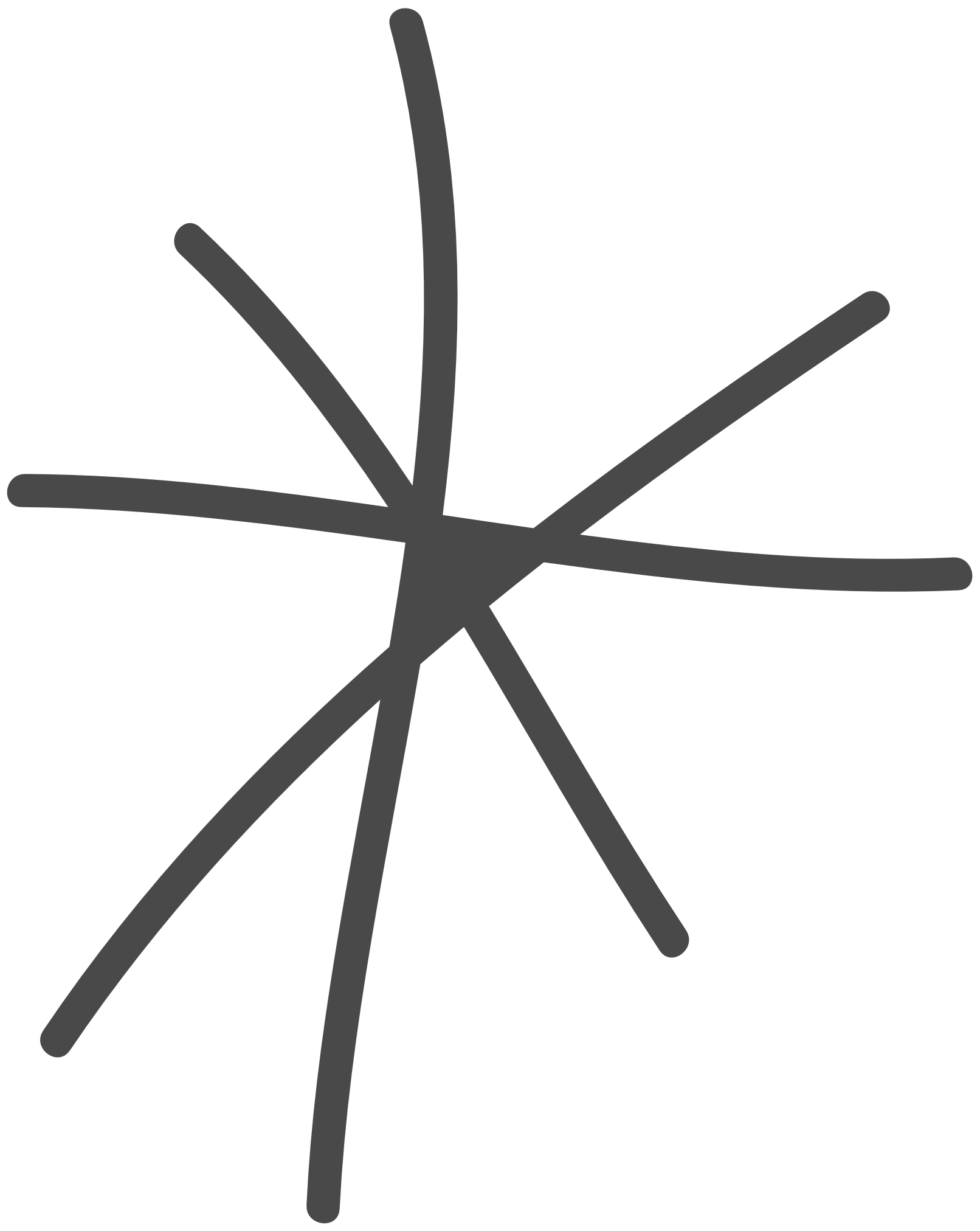 SỐ?
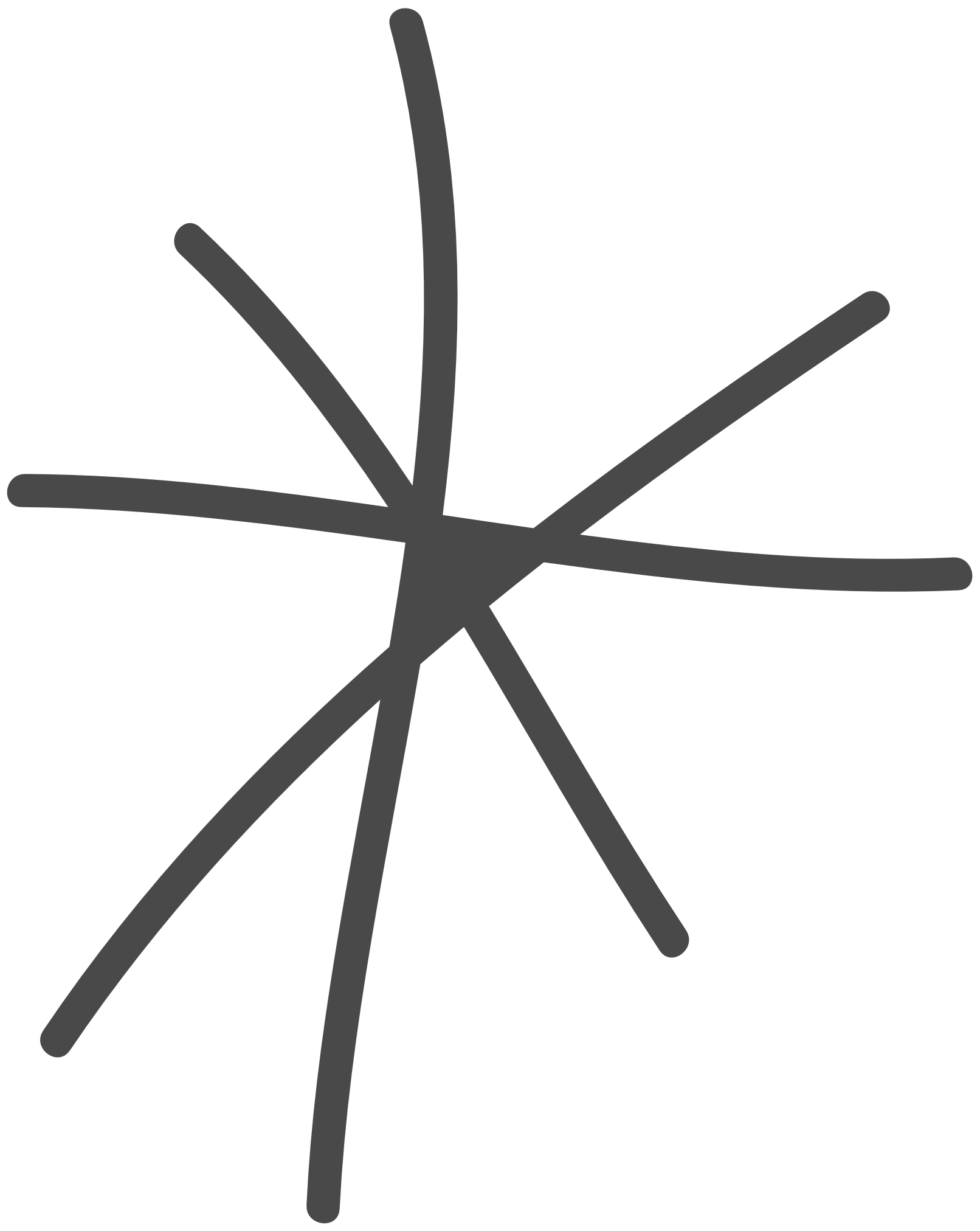 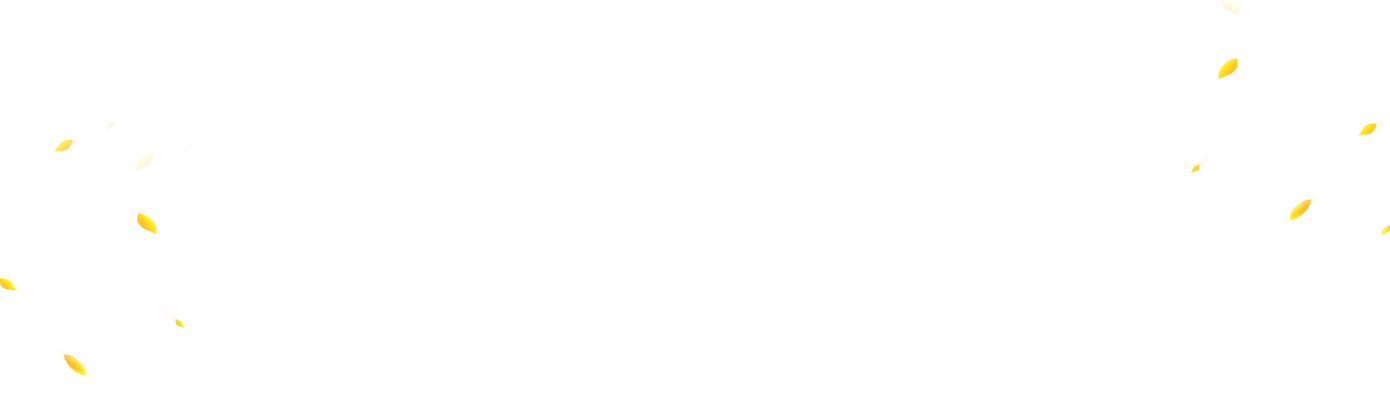 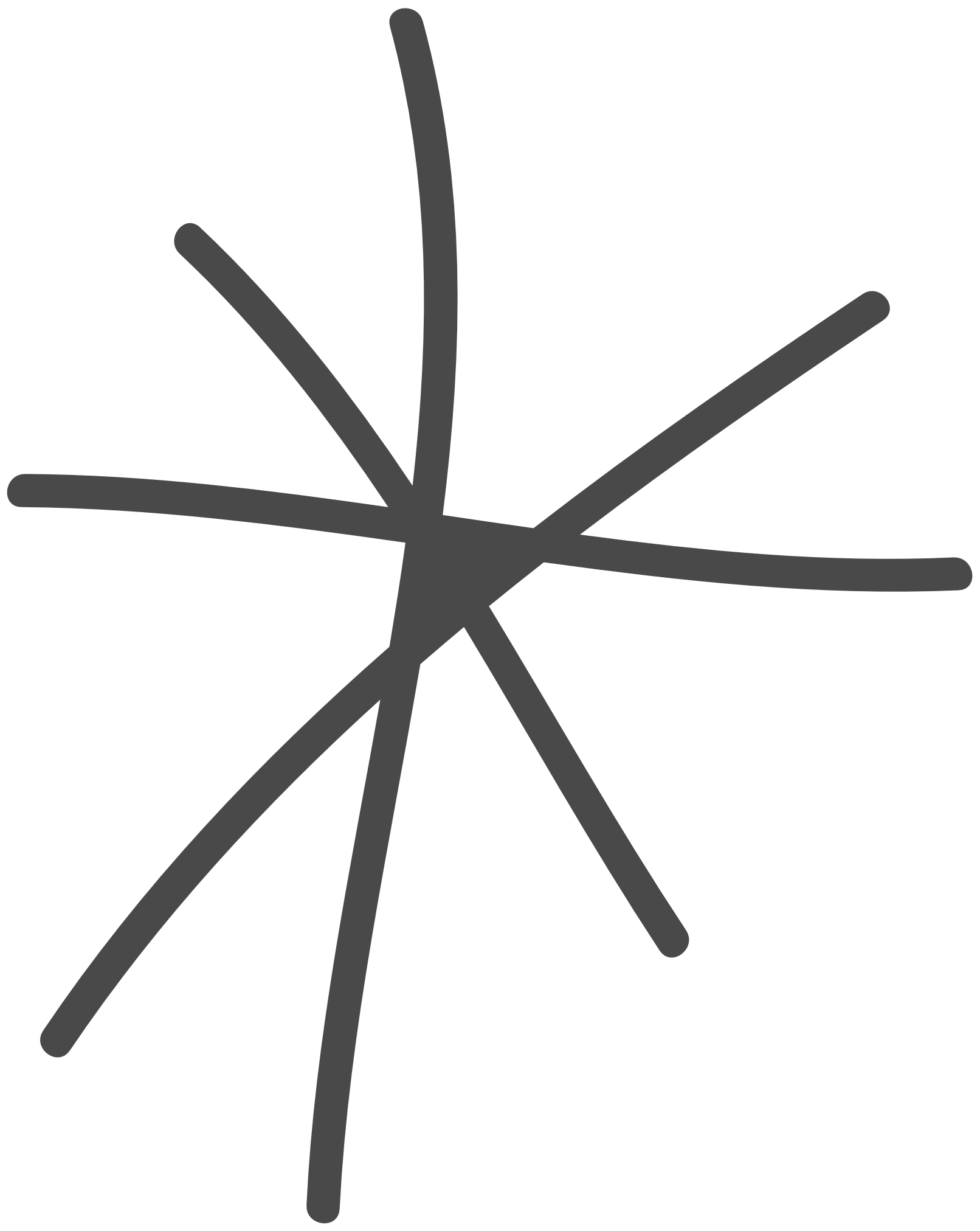 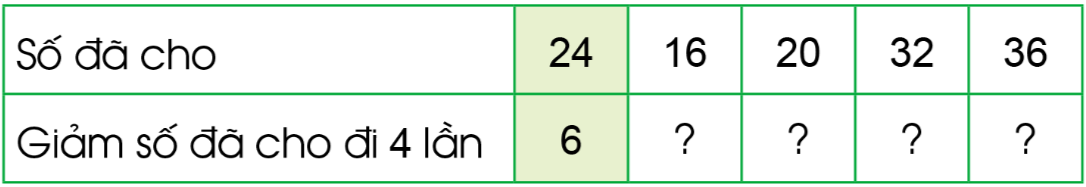 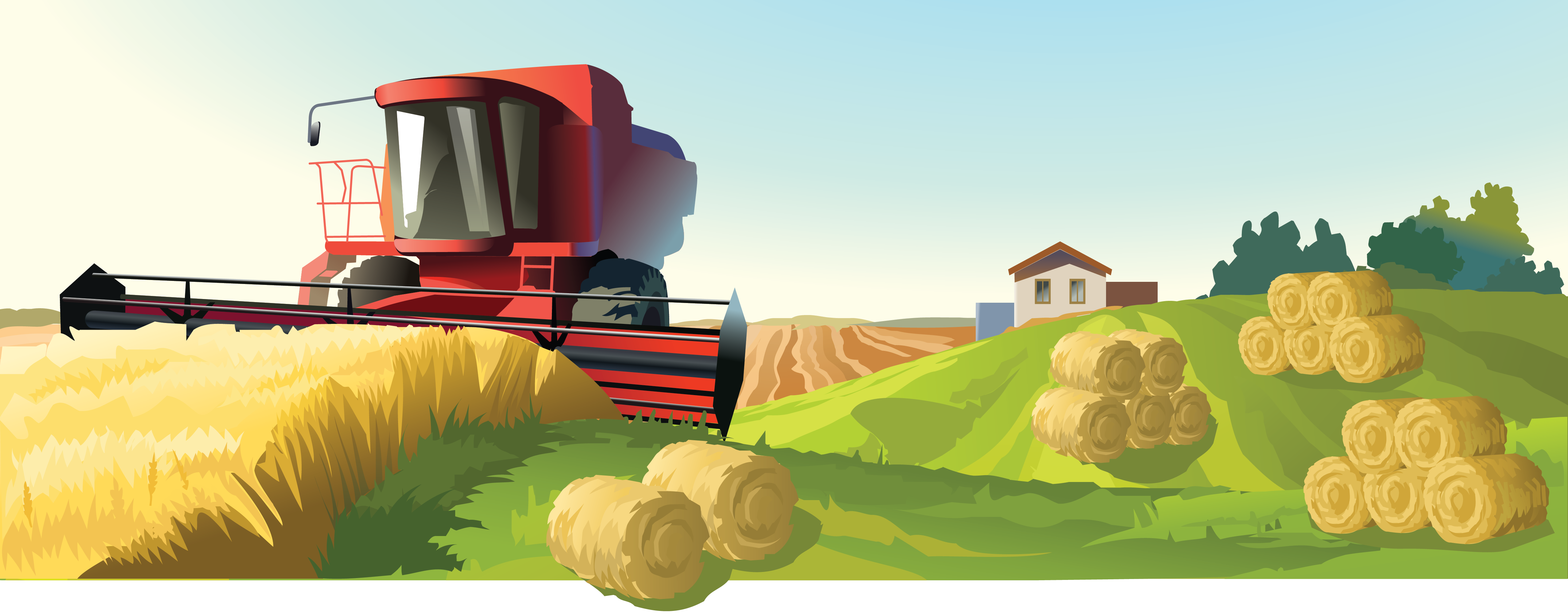 9
8
4
5
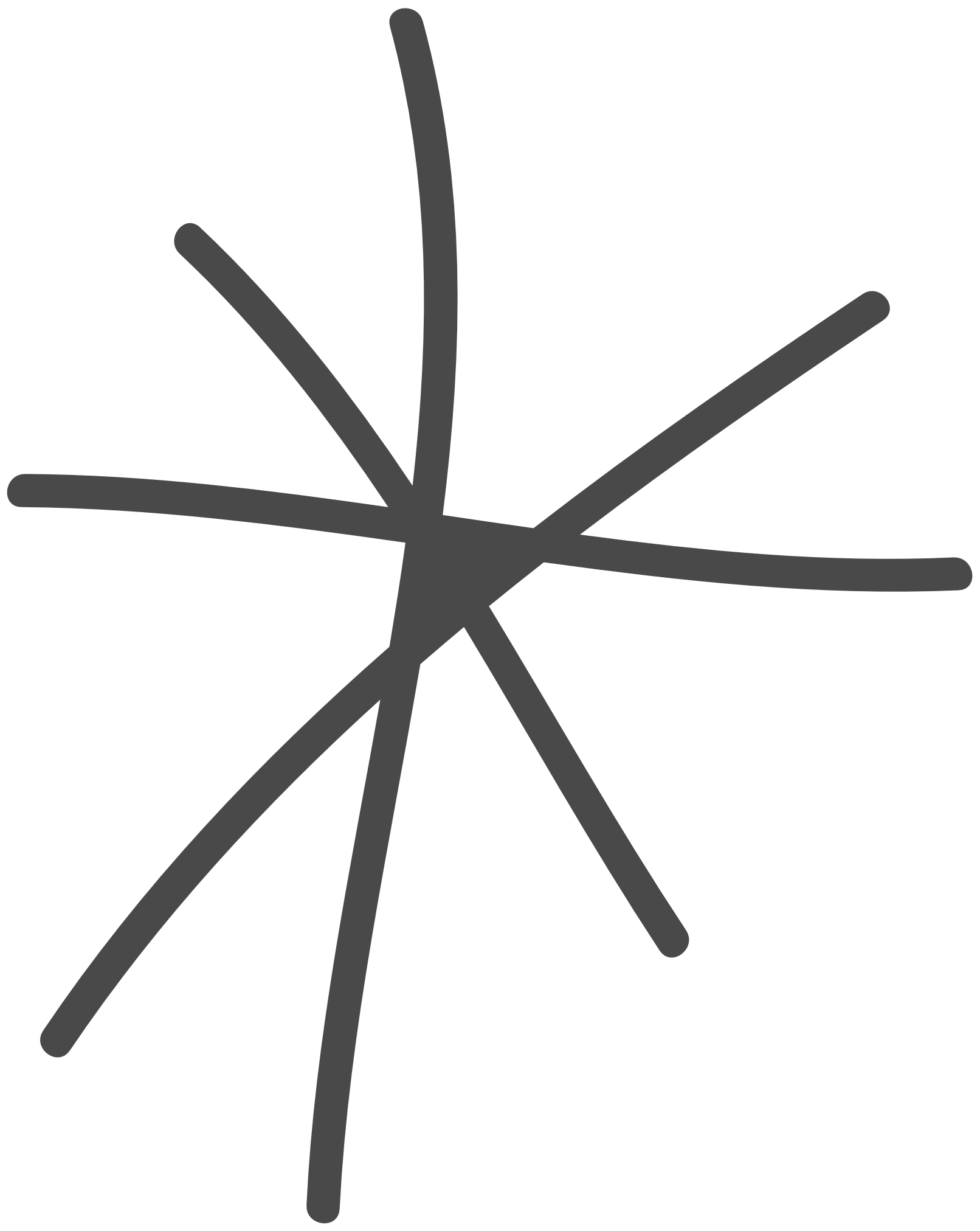 Muốn giảm một số đi một số lần, ta lấy số đó chia cho số lần.
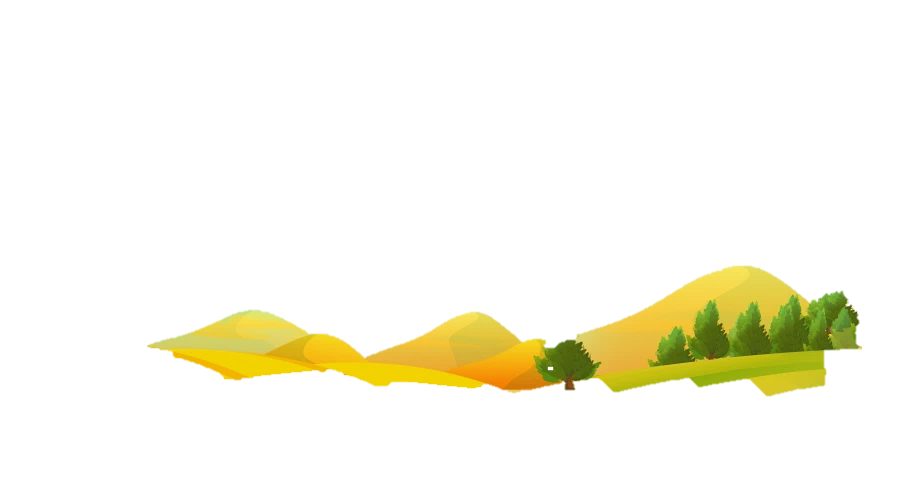 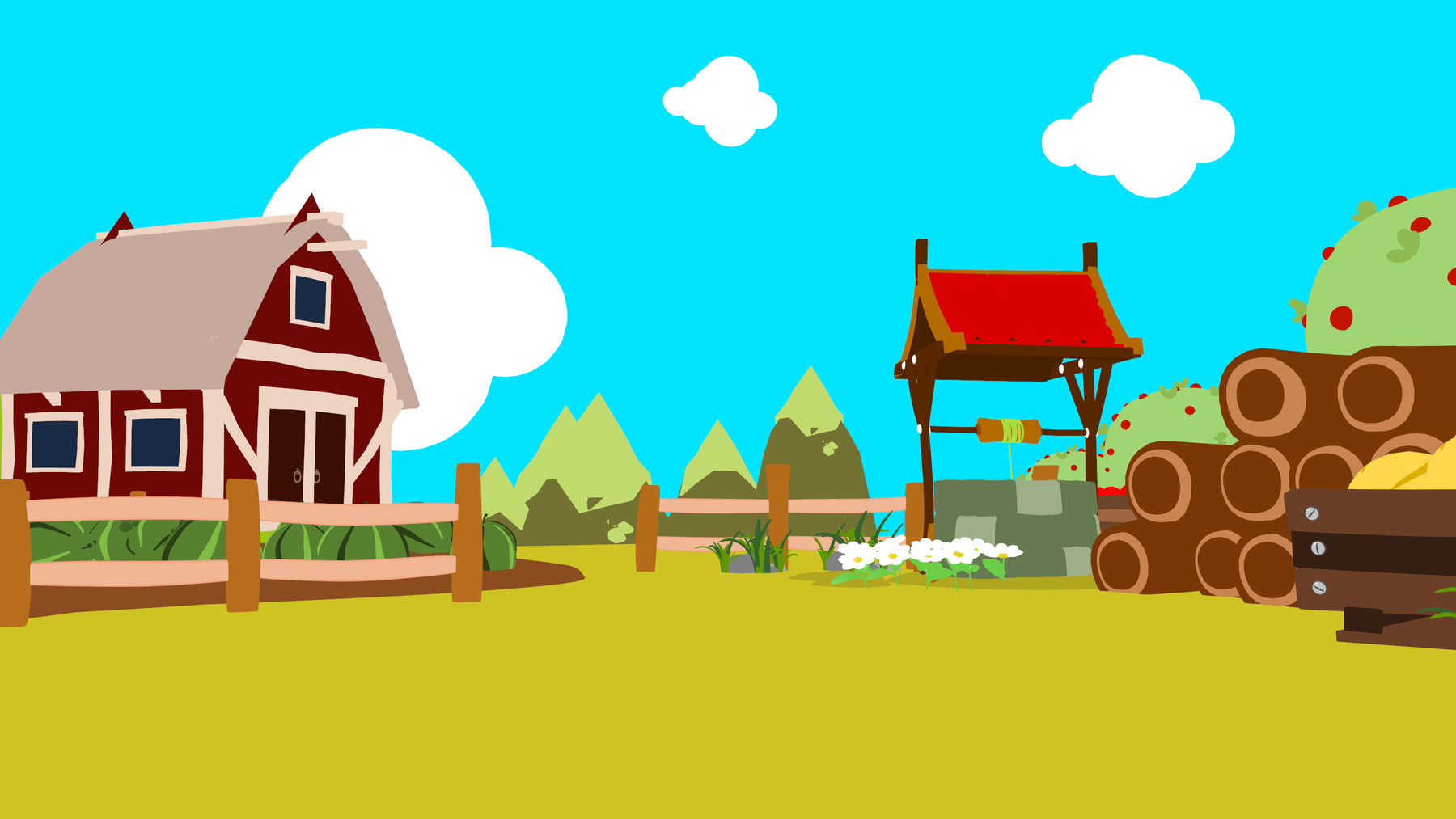 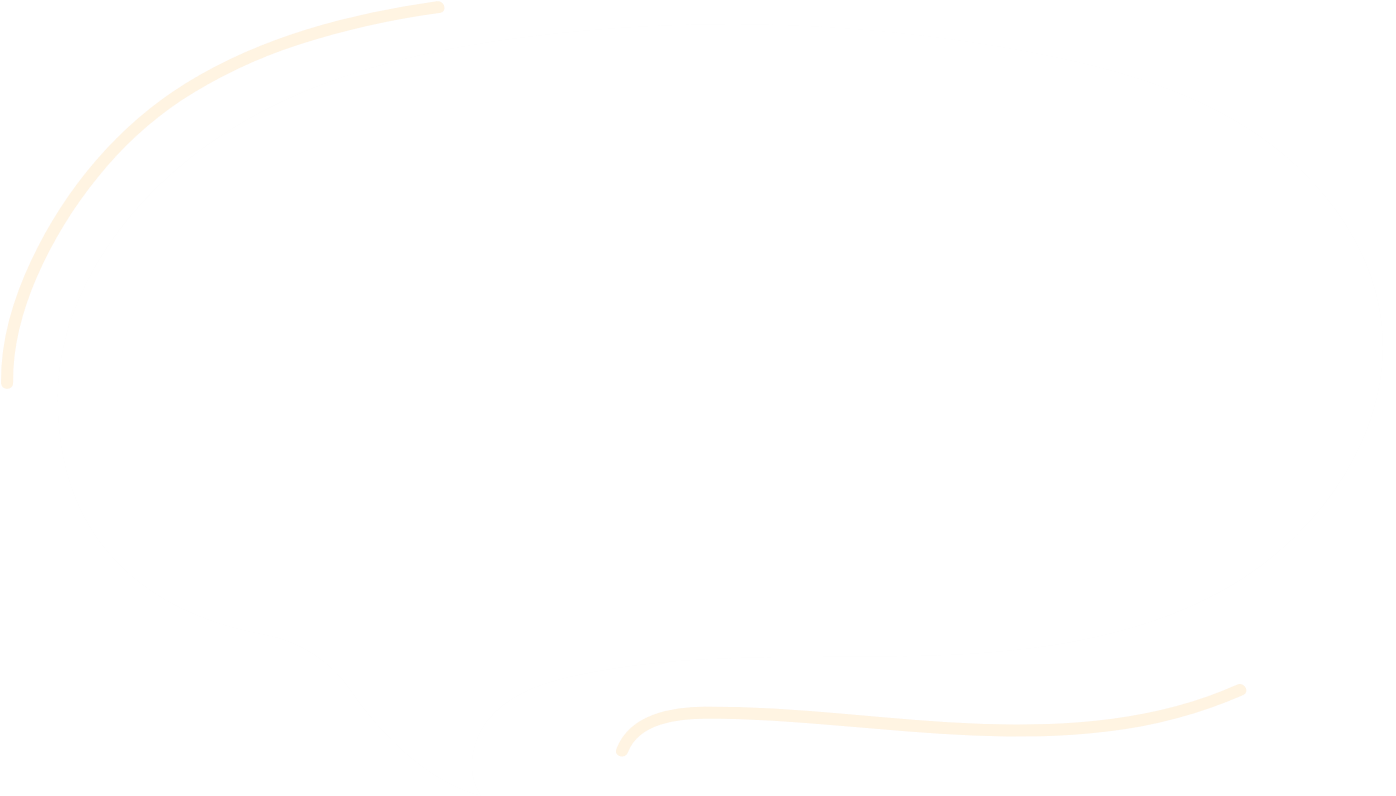 Chúng ta đã hoàn thành nhiệm vụ gặt lúa.
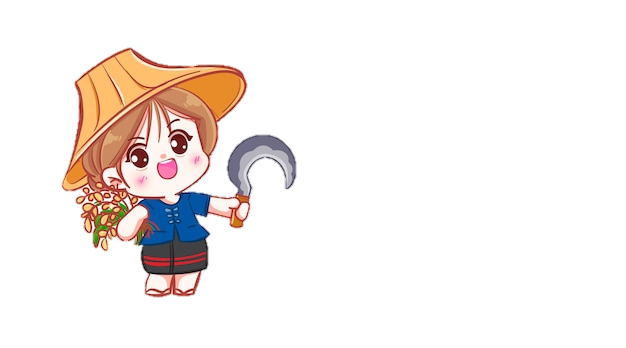 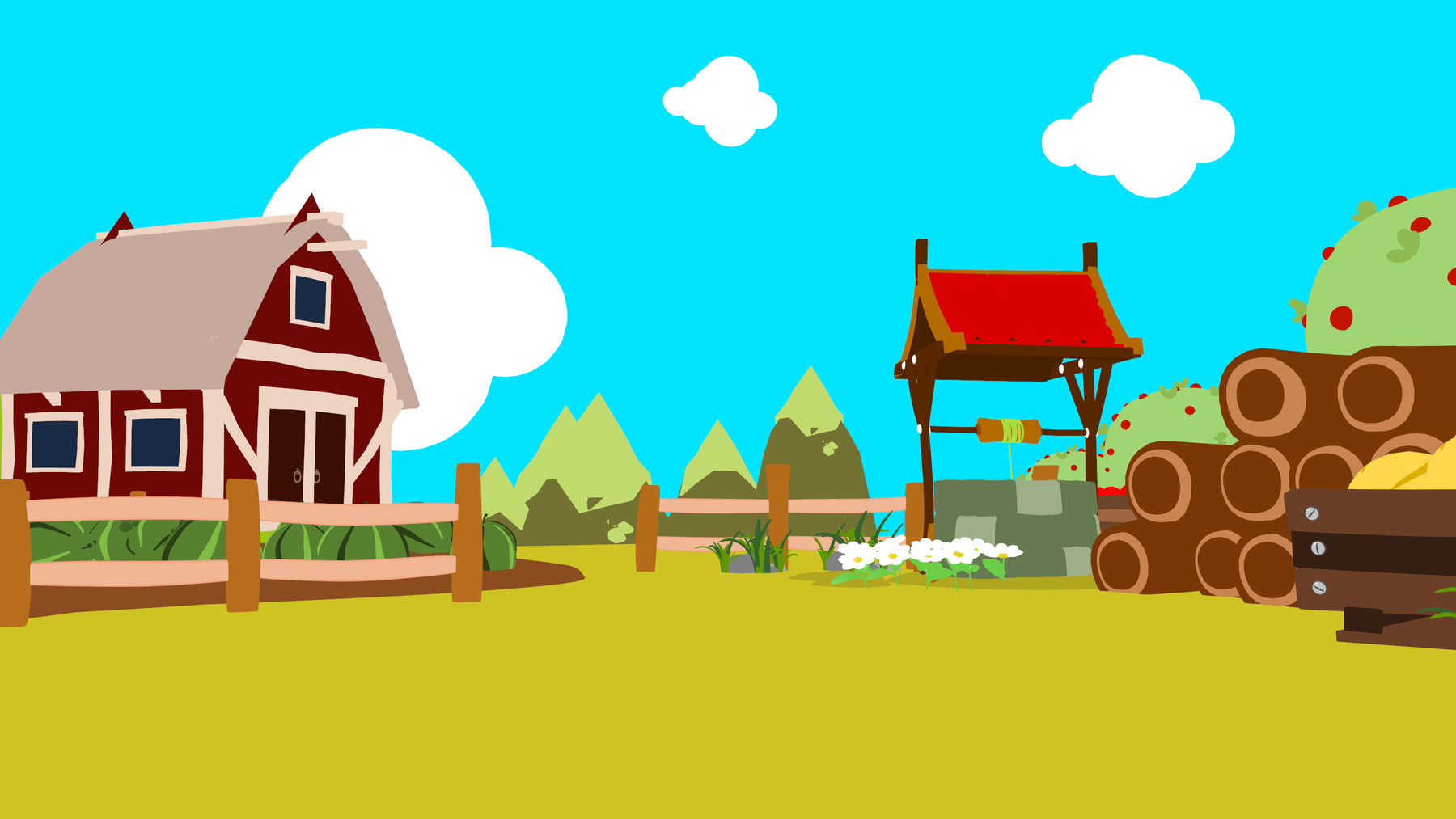 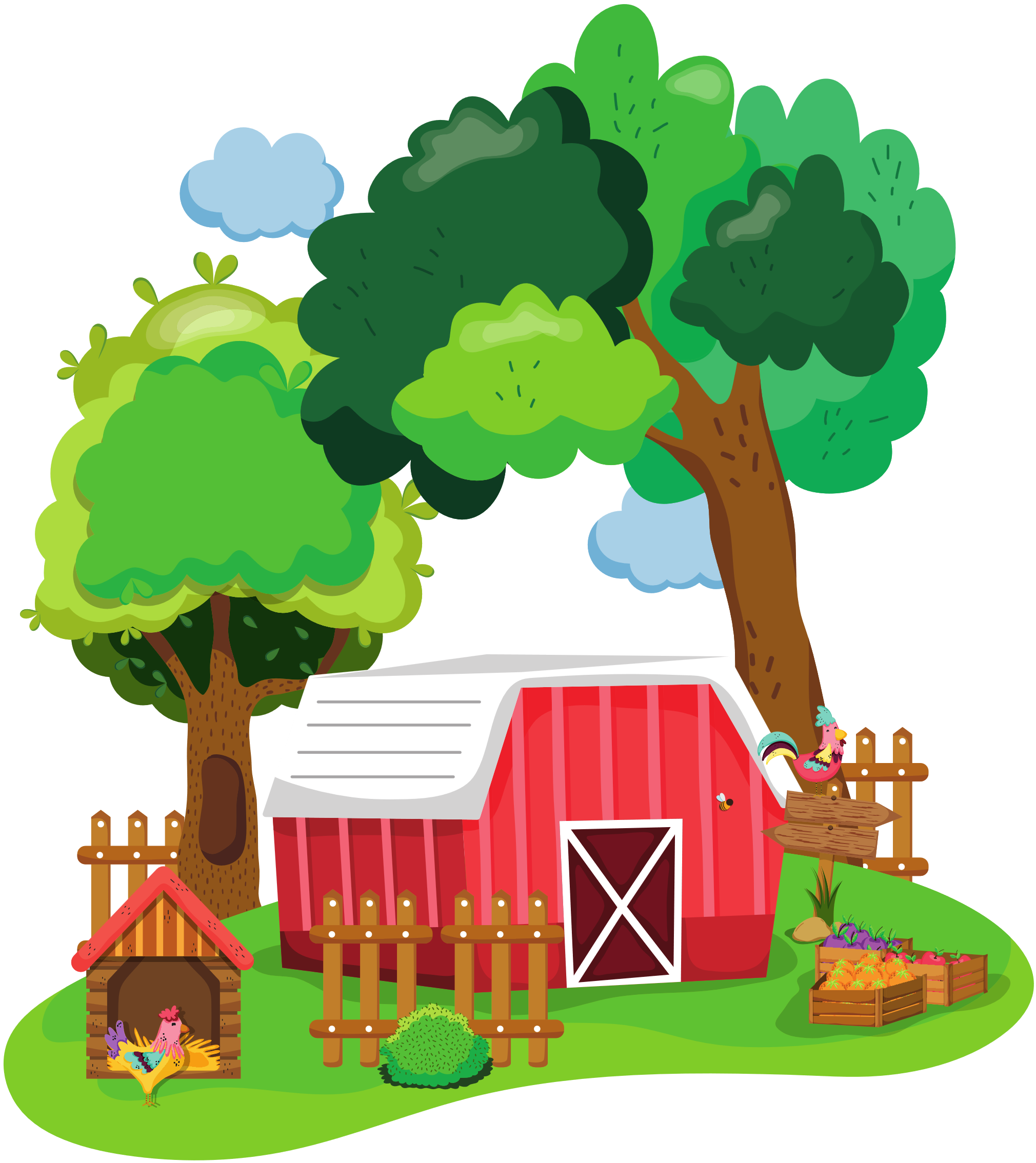 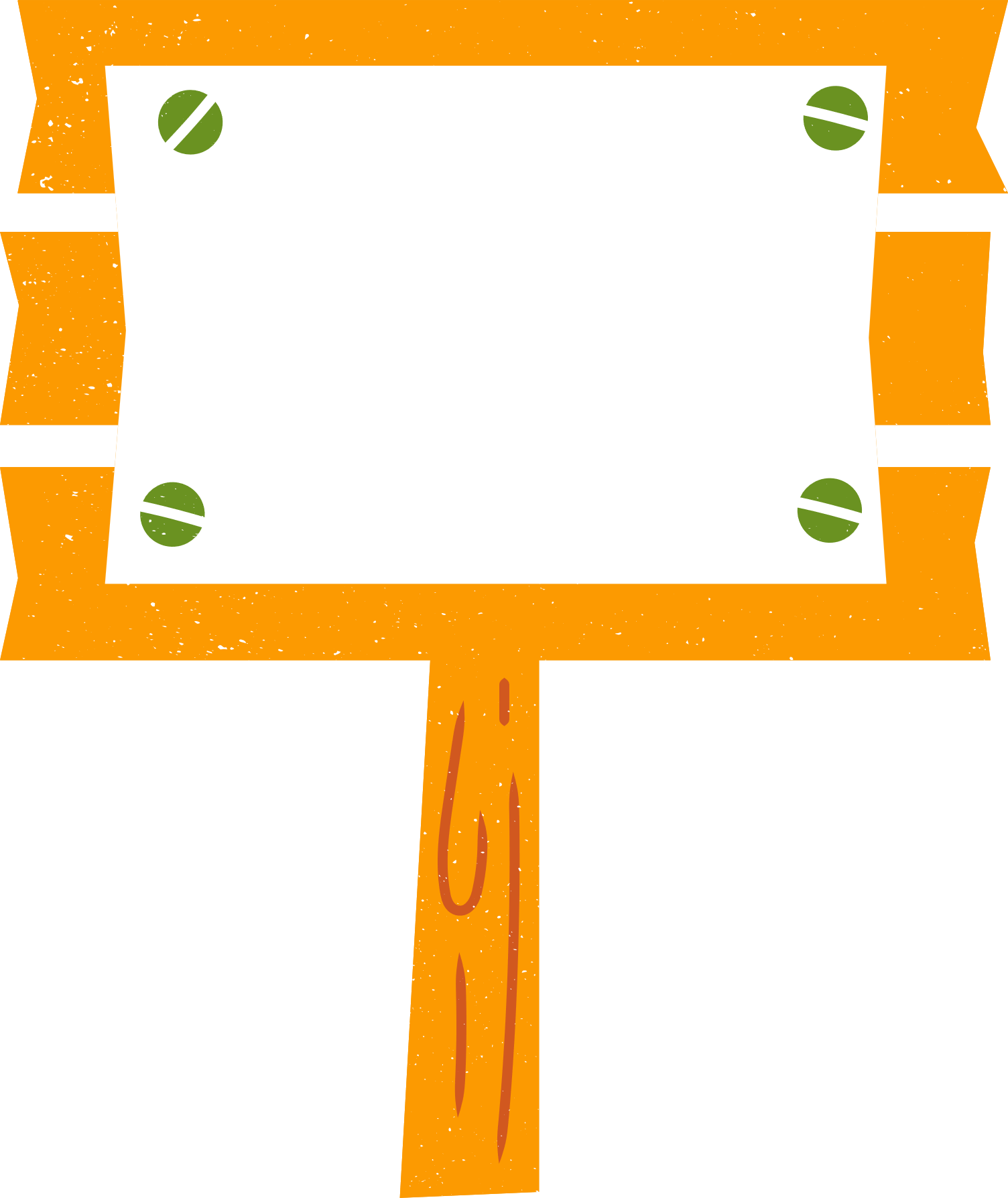 GIÚP TỚ CHĂM SÓC VƯỜN CÀ CHUA NHÉ
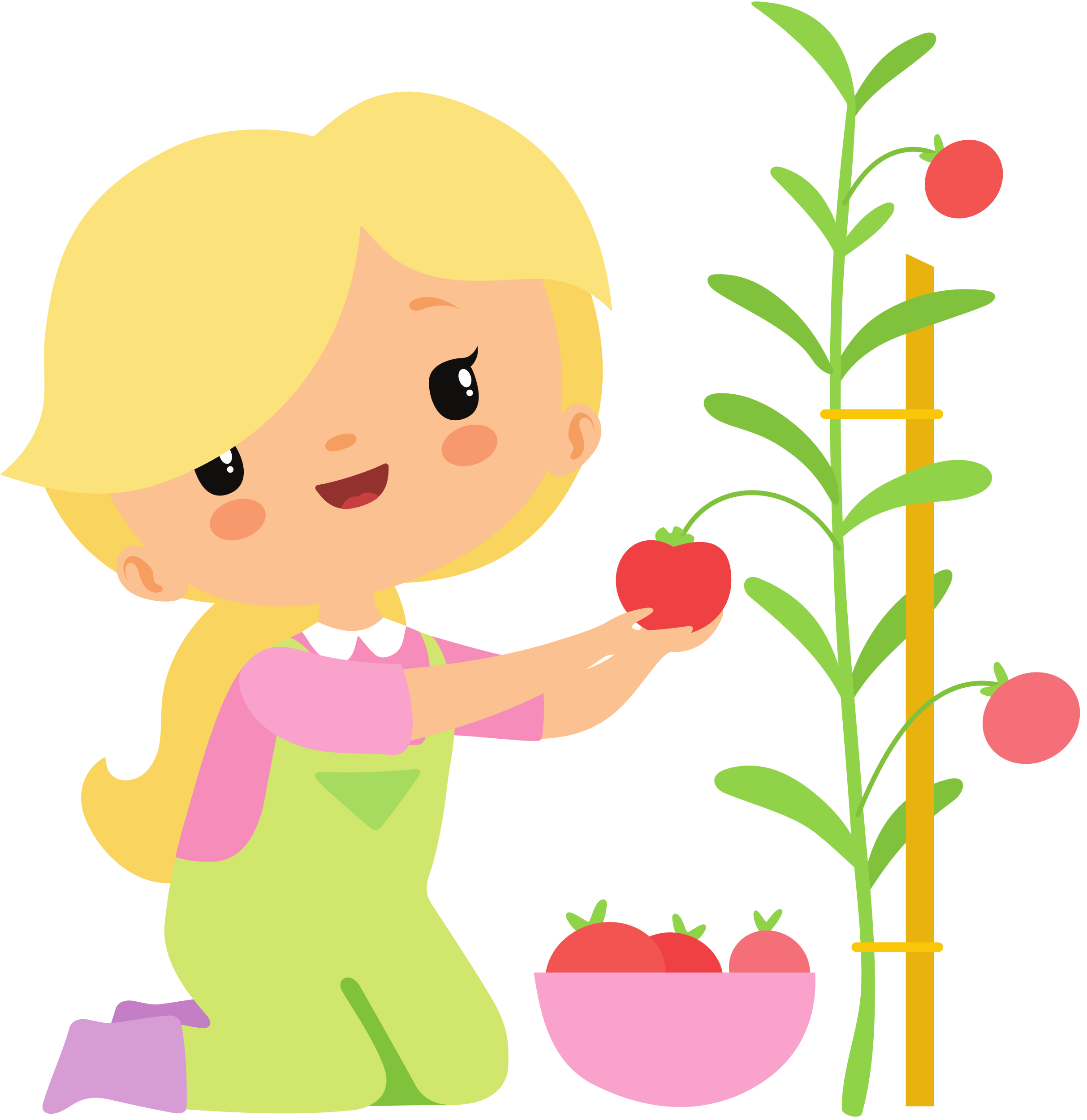 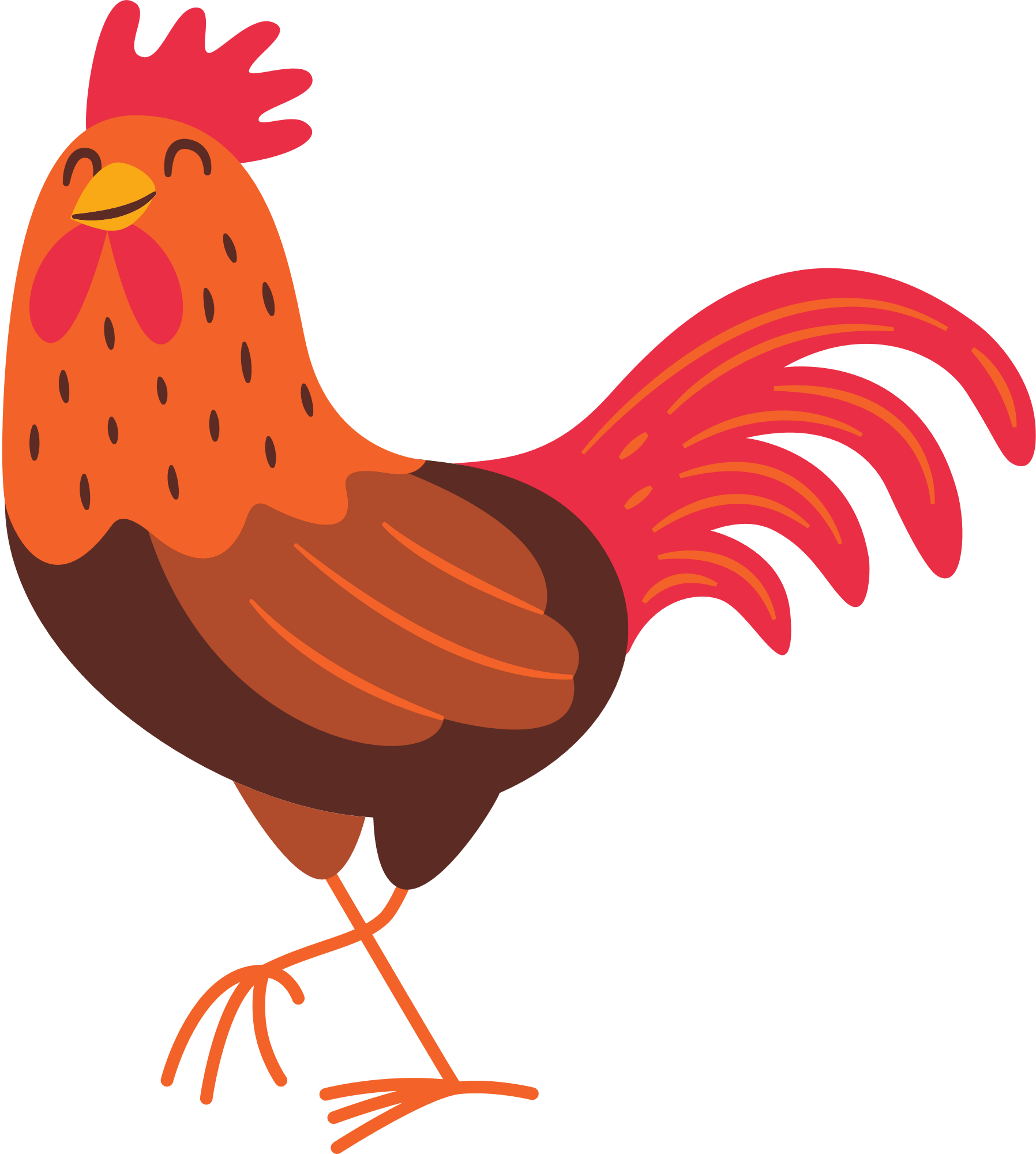 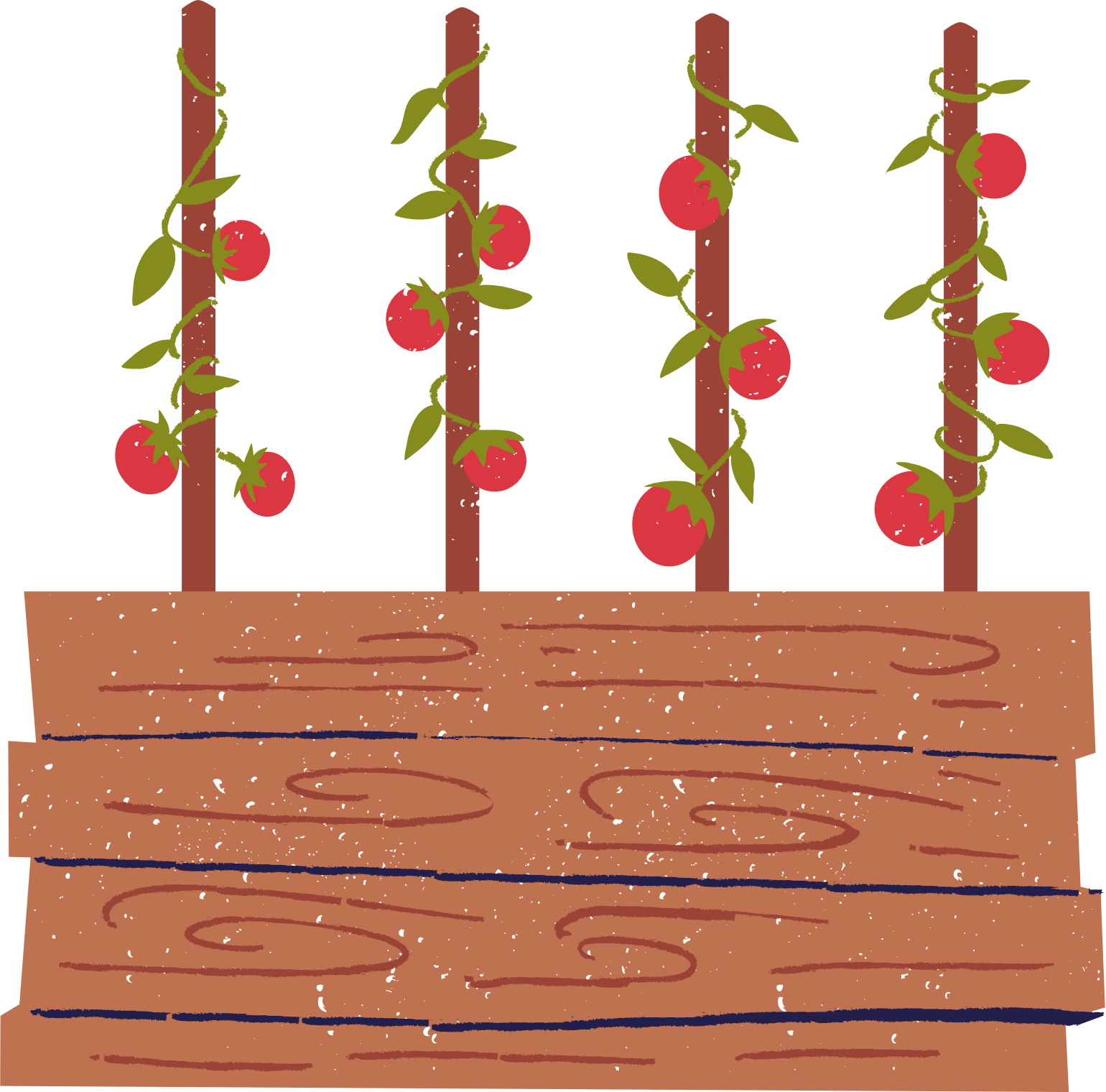 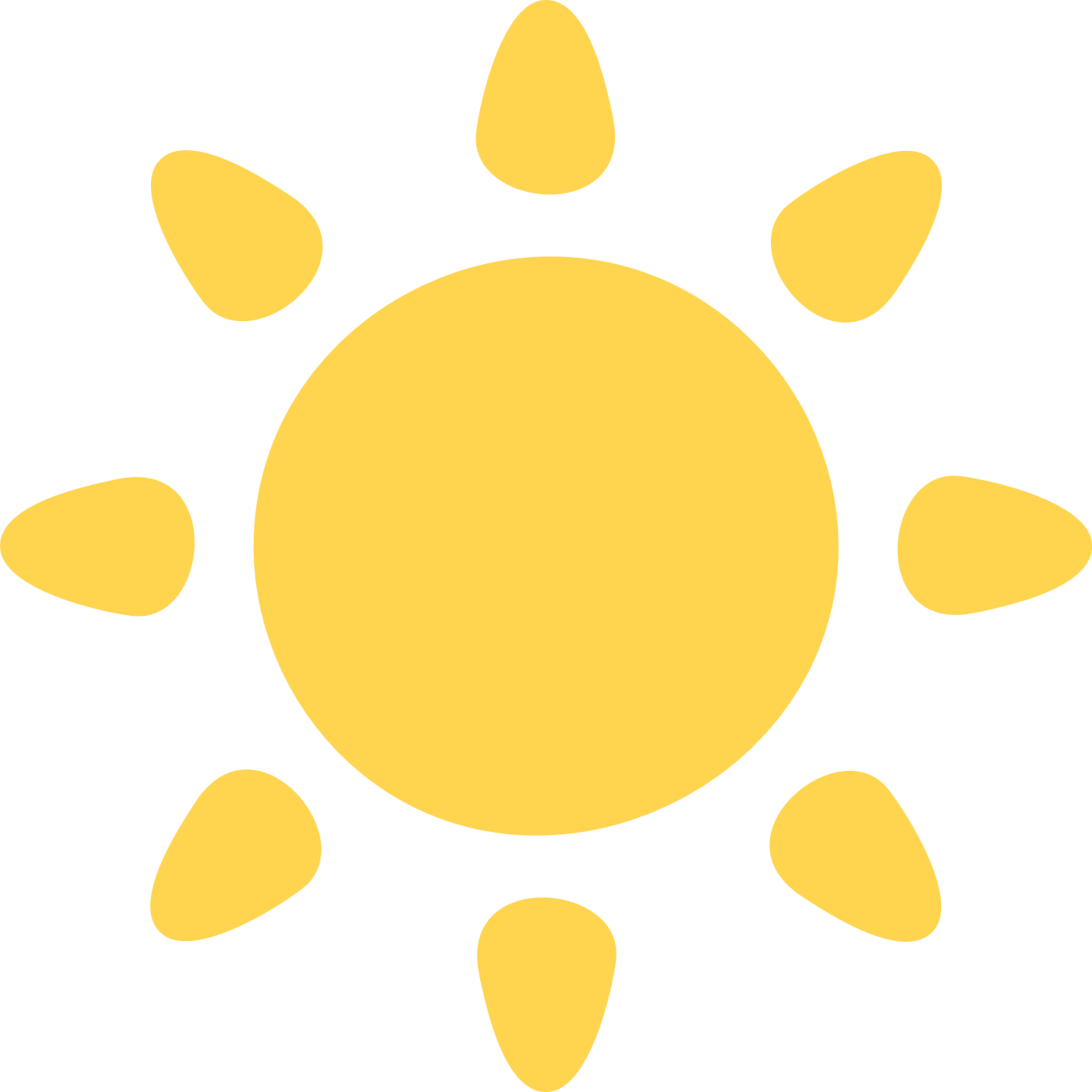 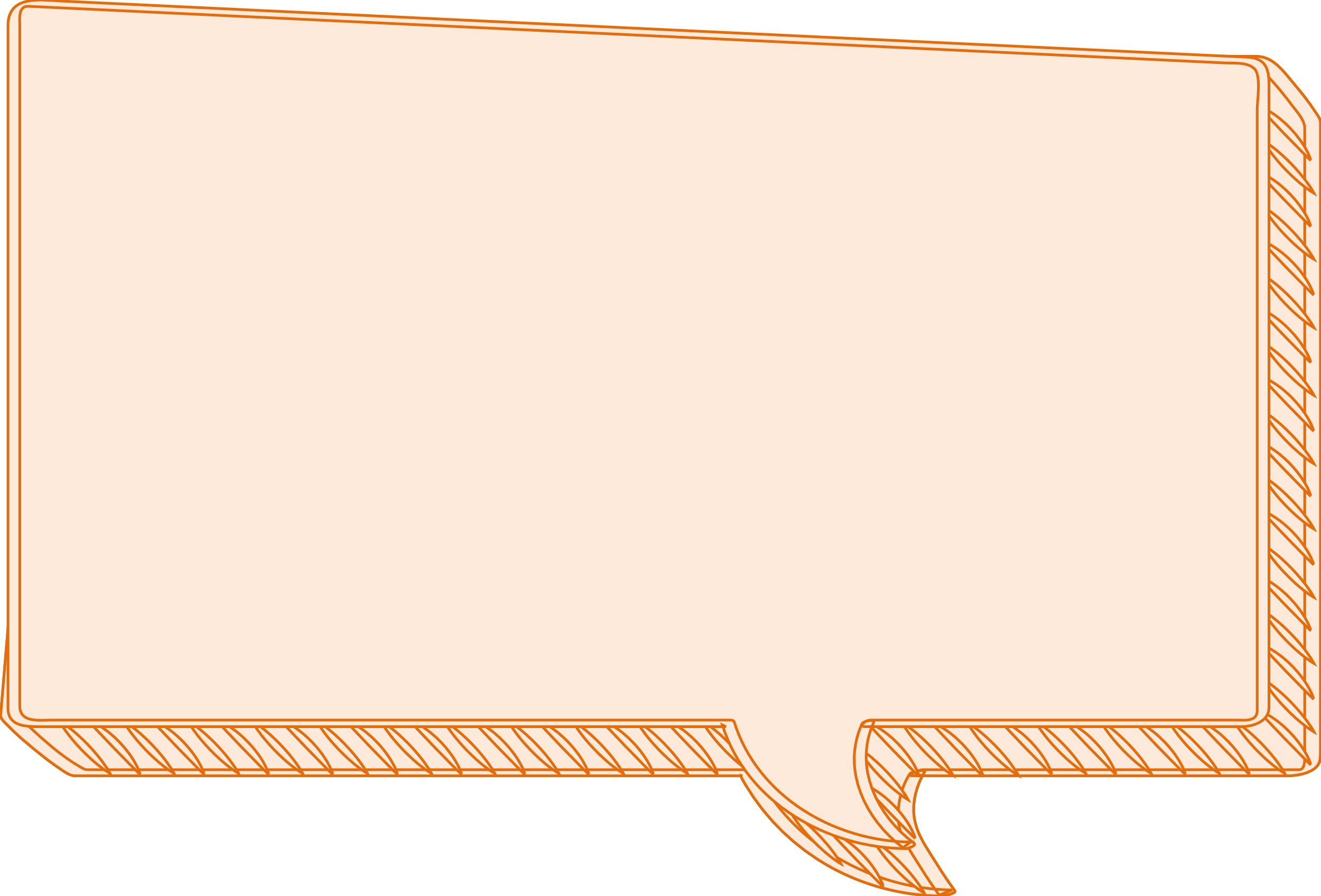 CÙNG CHÚNG TỚ BẮT SÂU CHO CÀ CHUA TRONG NÔNG TRẠI NHÉ!
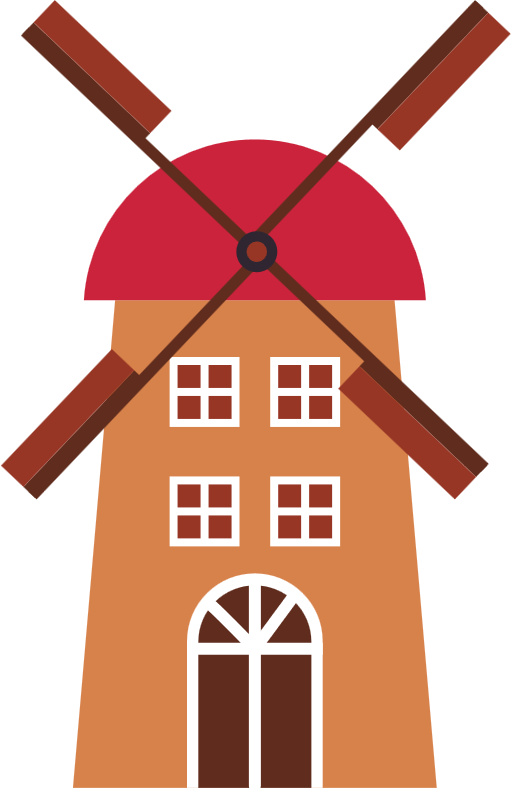 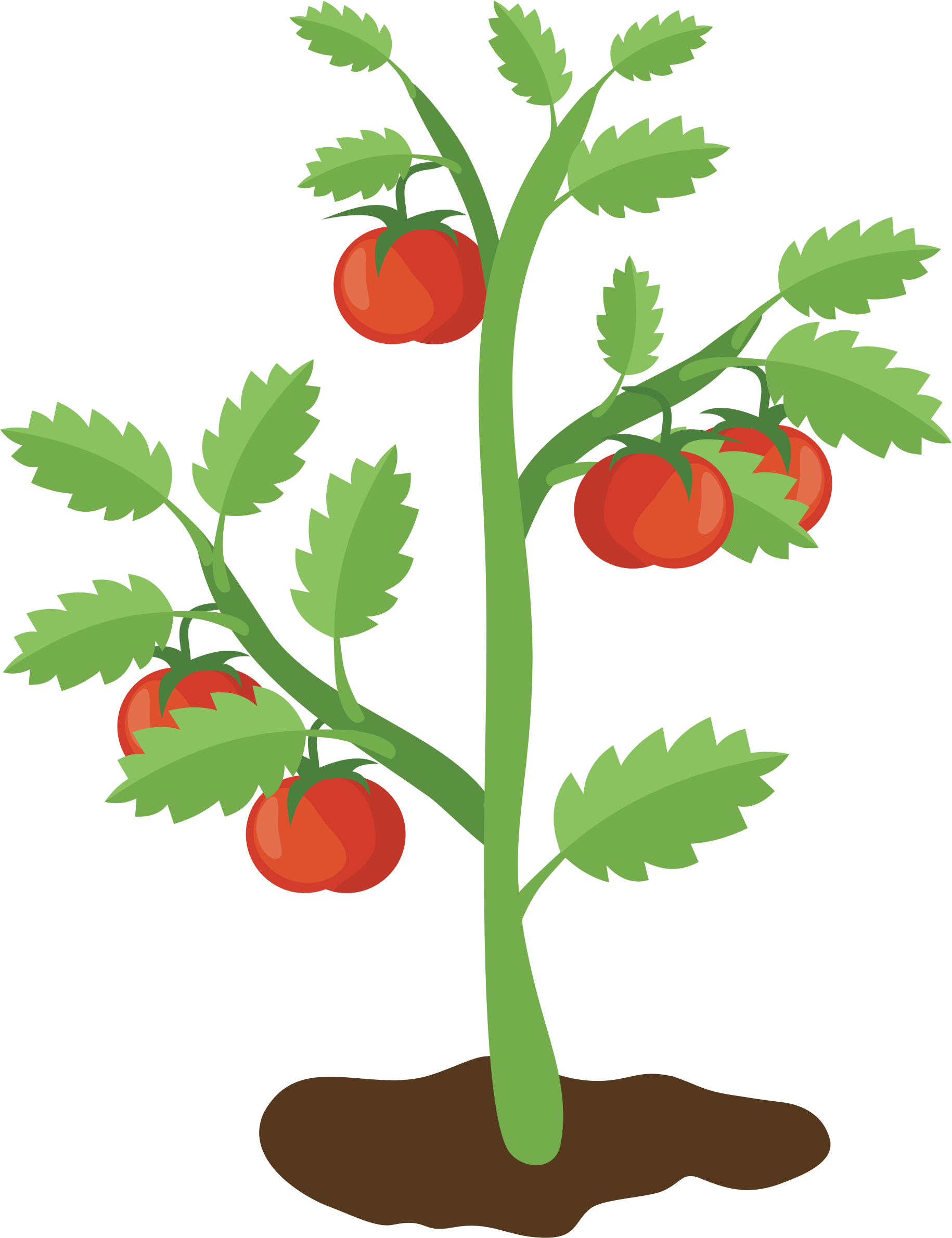 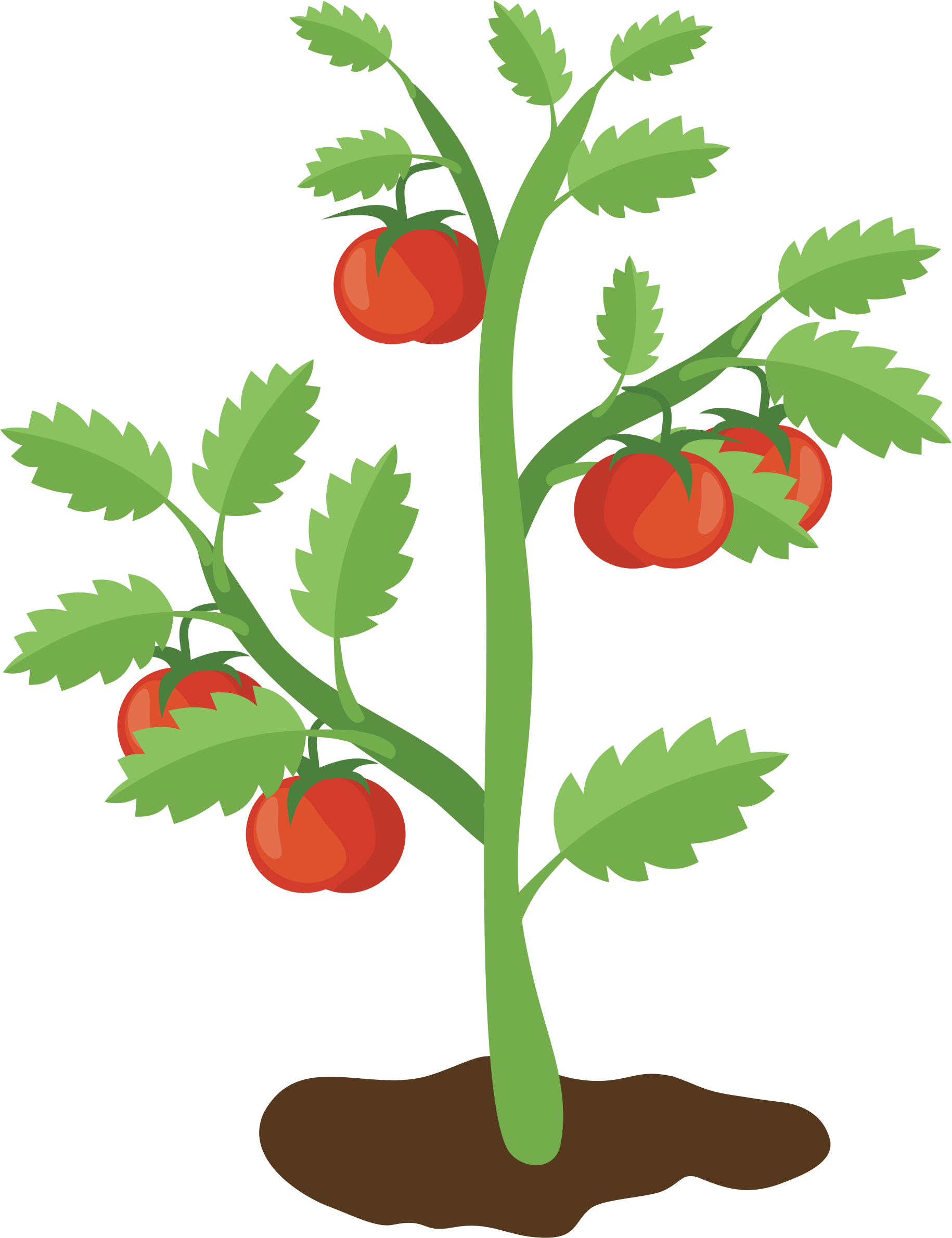 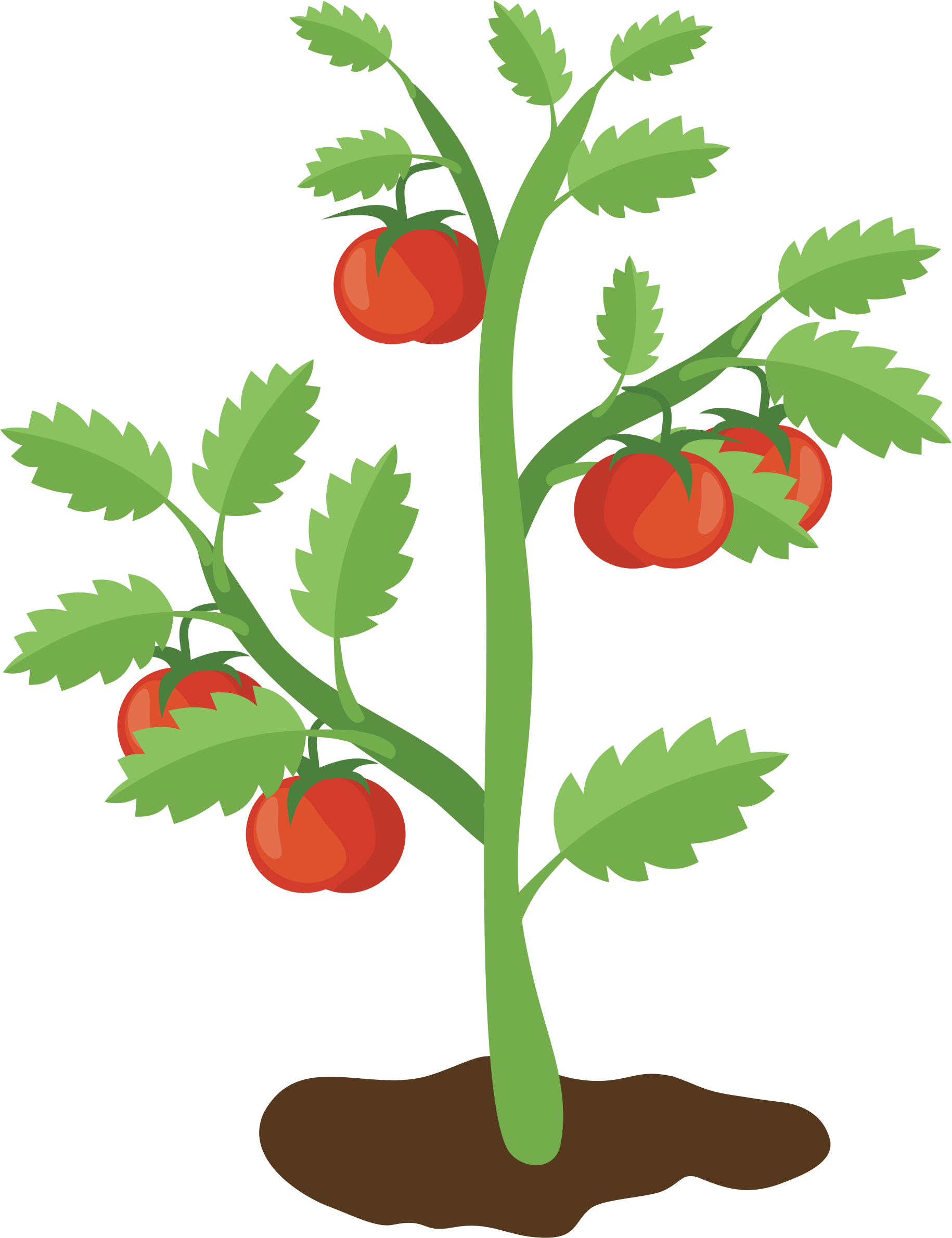 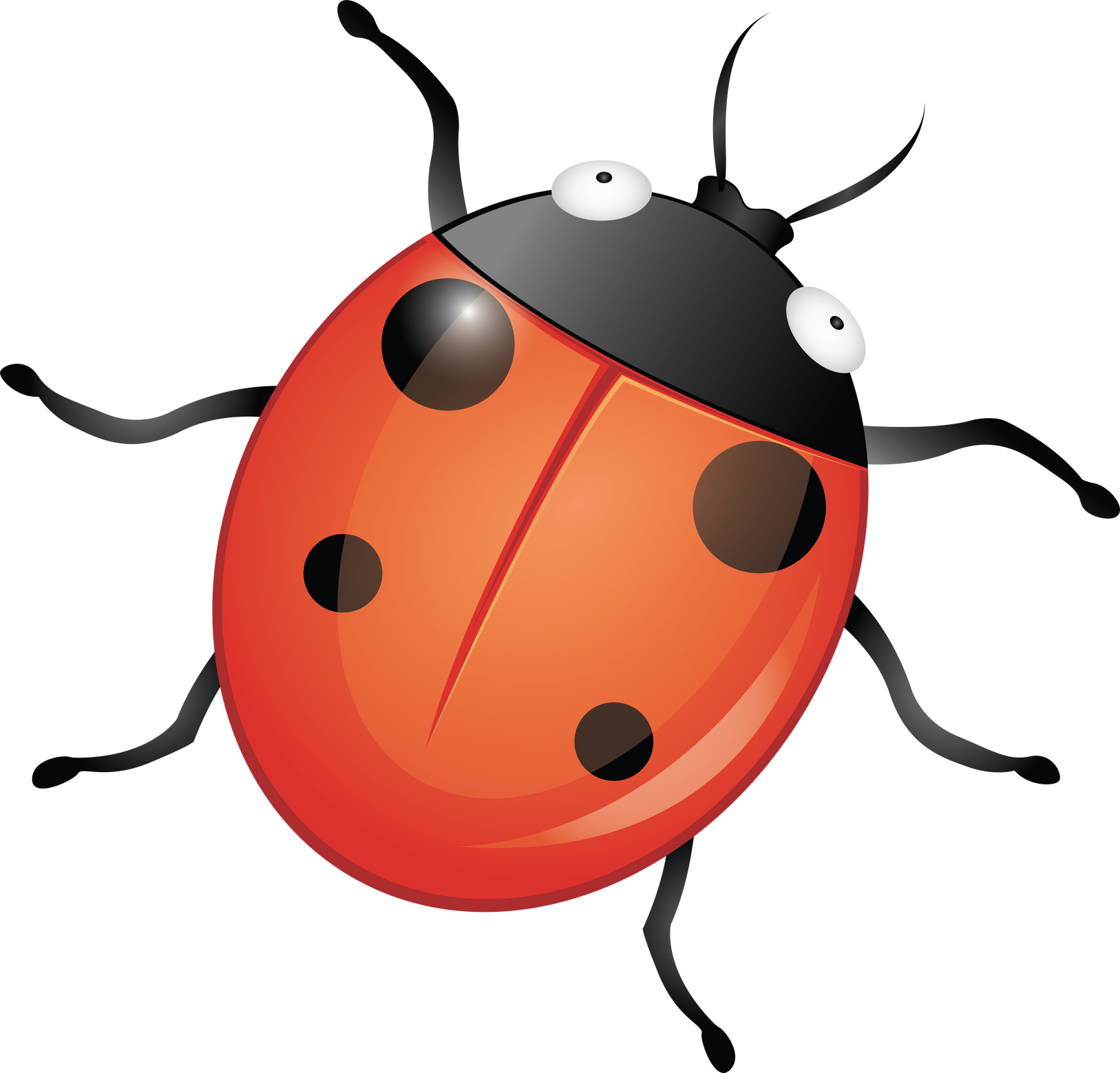 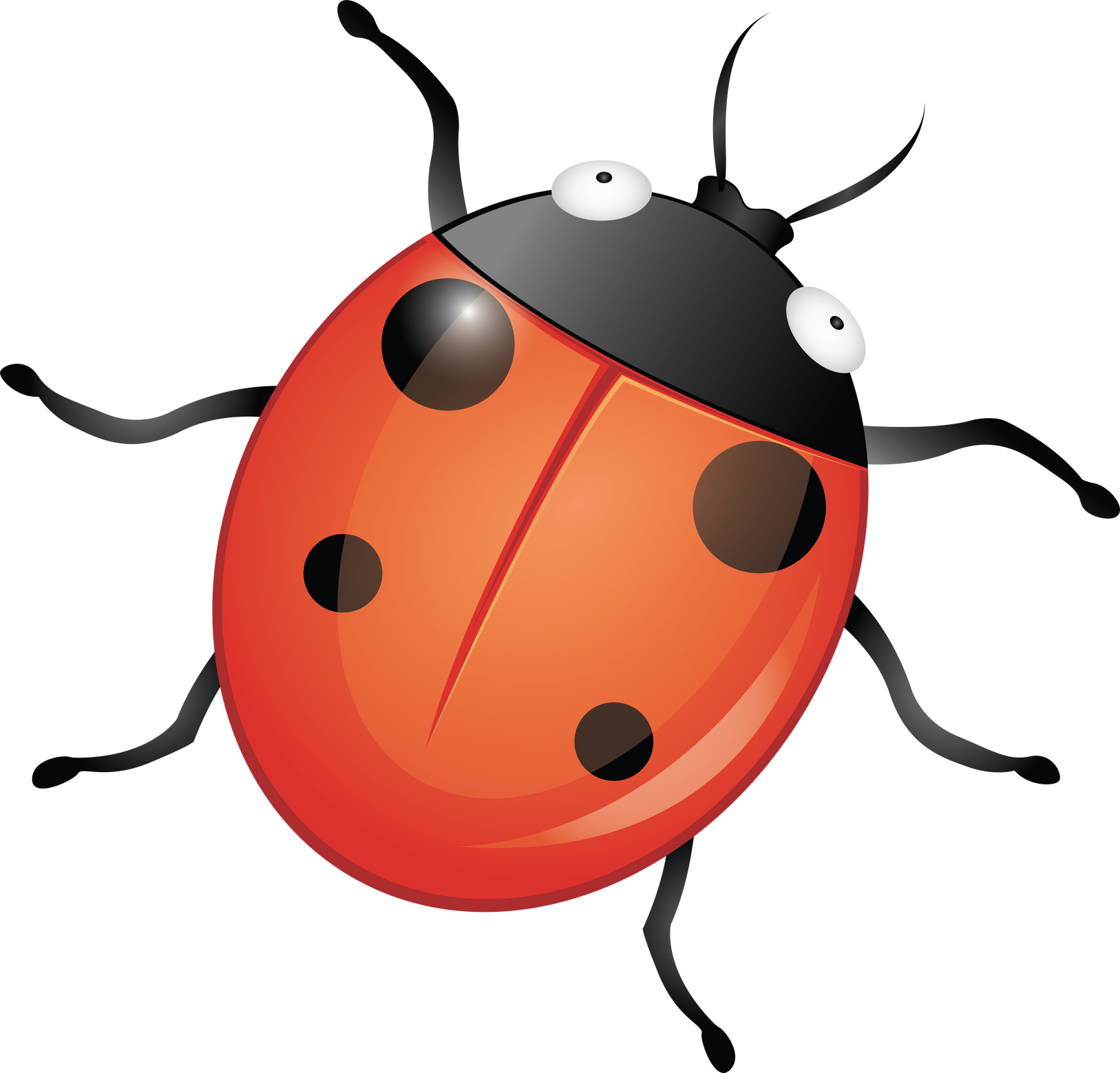 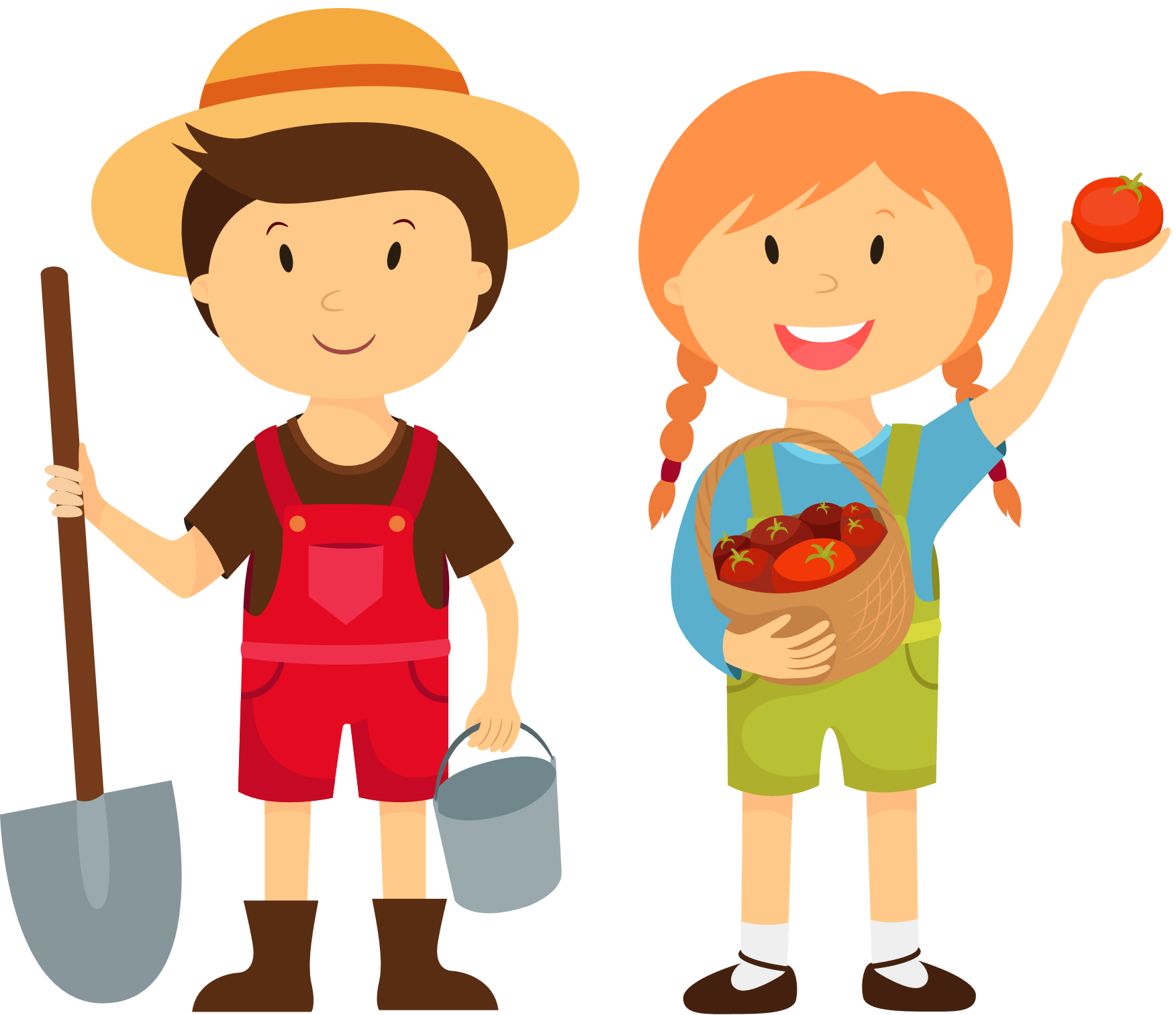 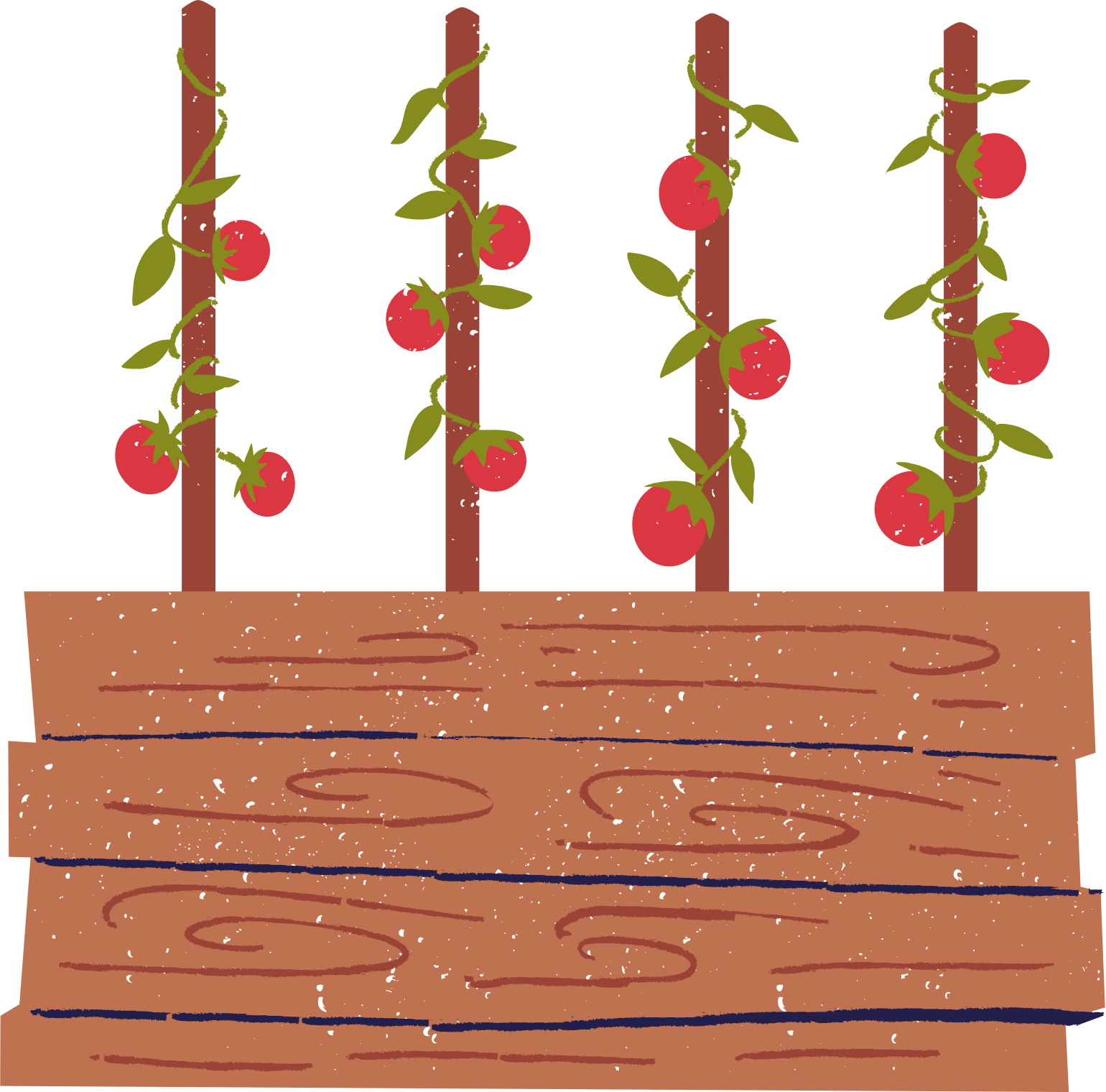 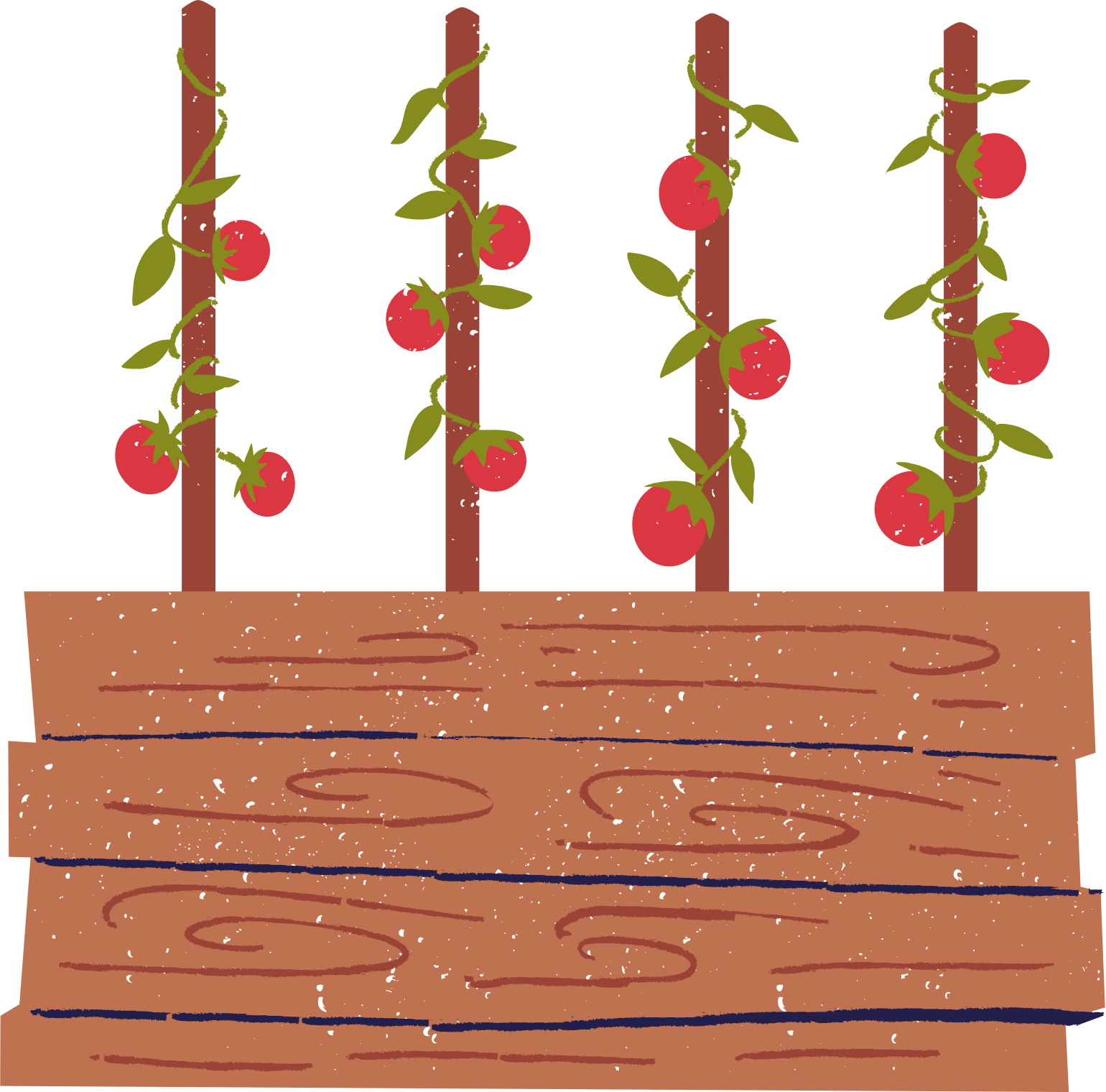 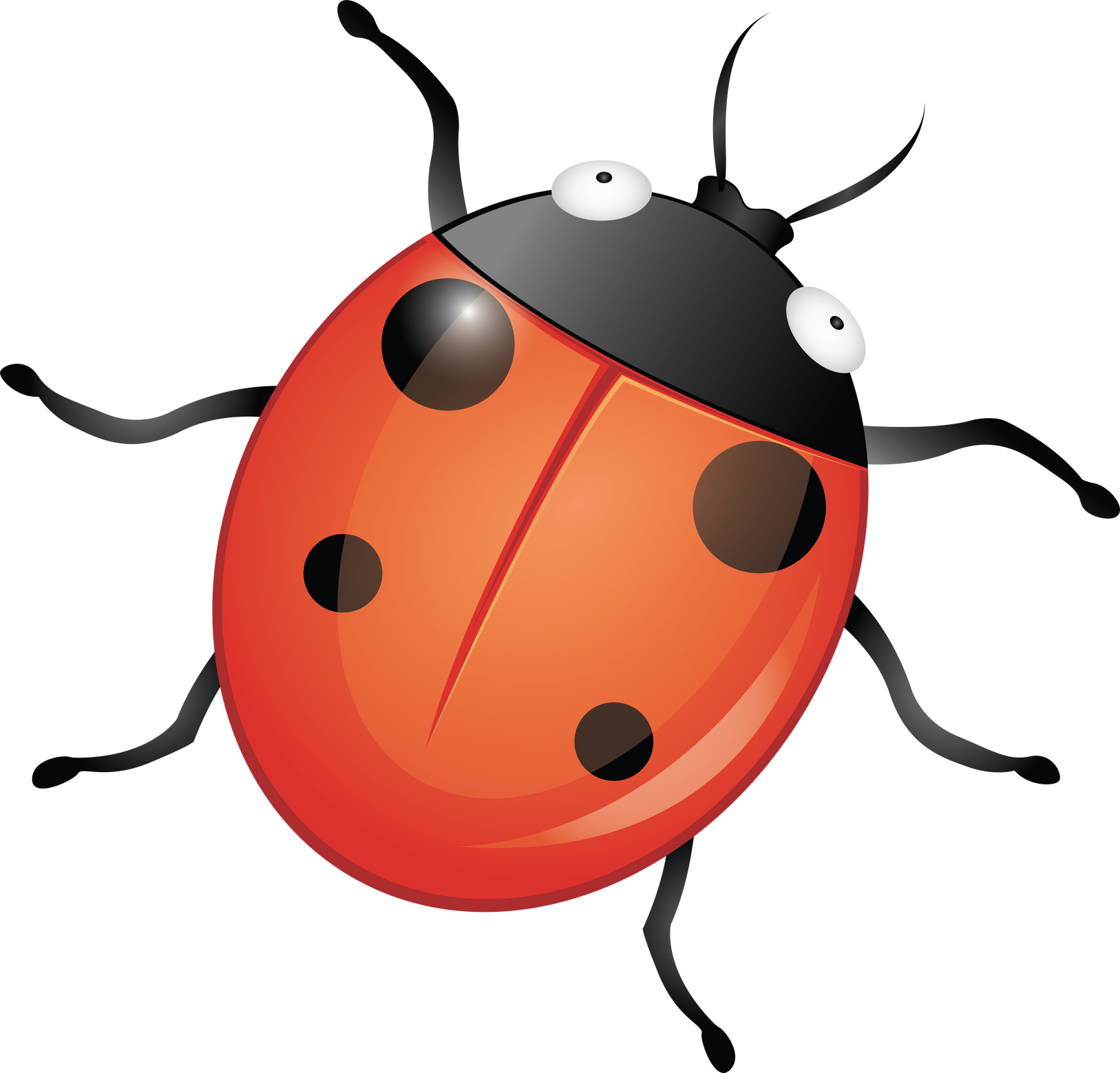 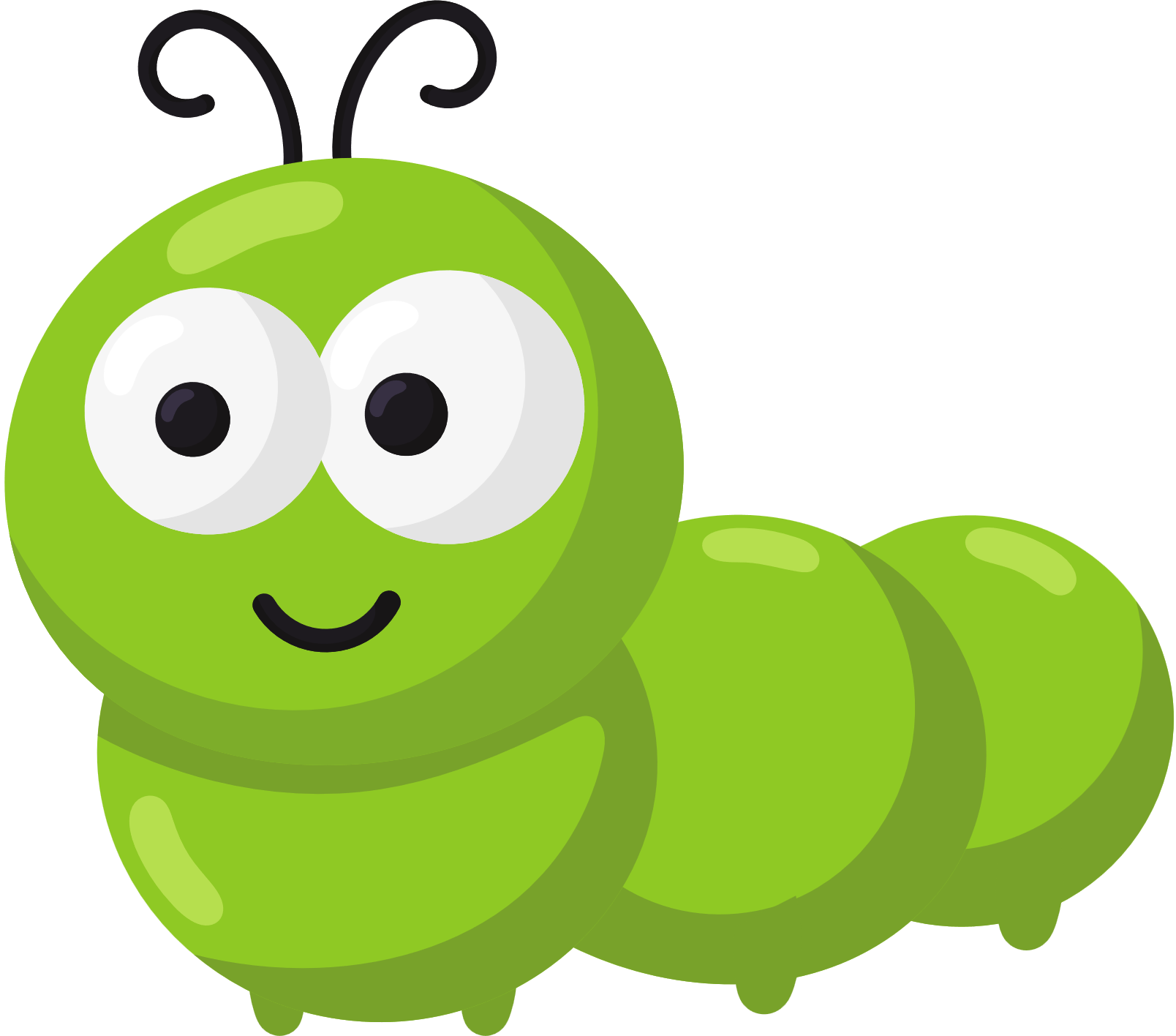 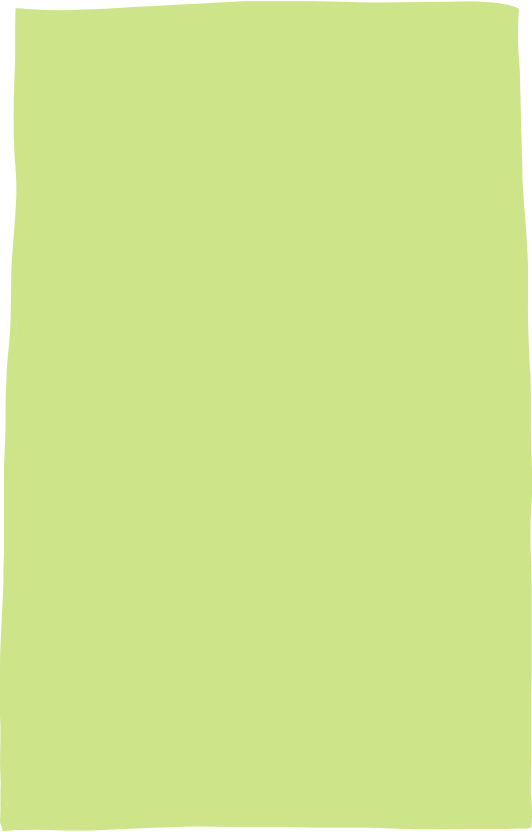 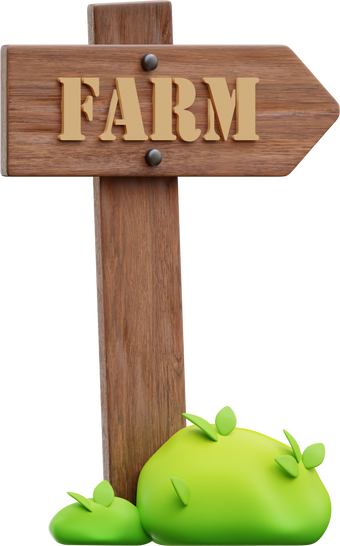 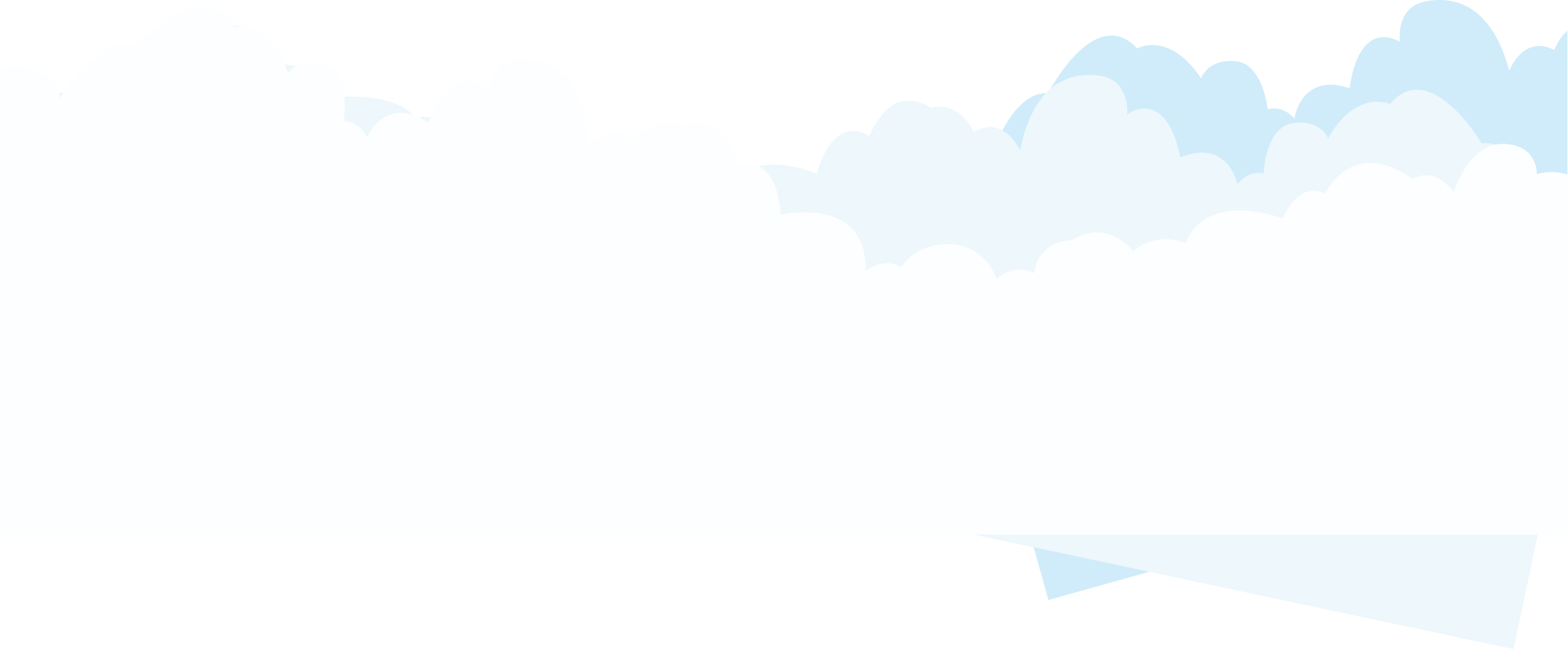 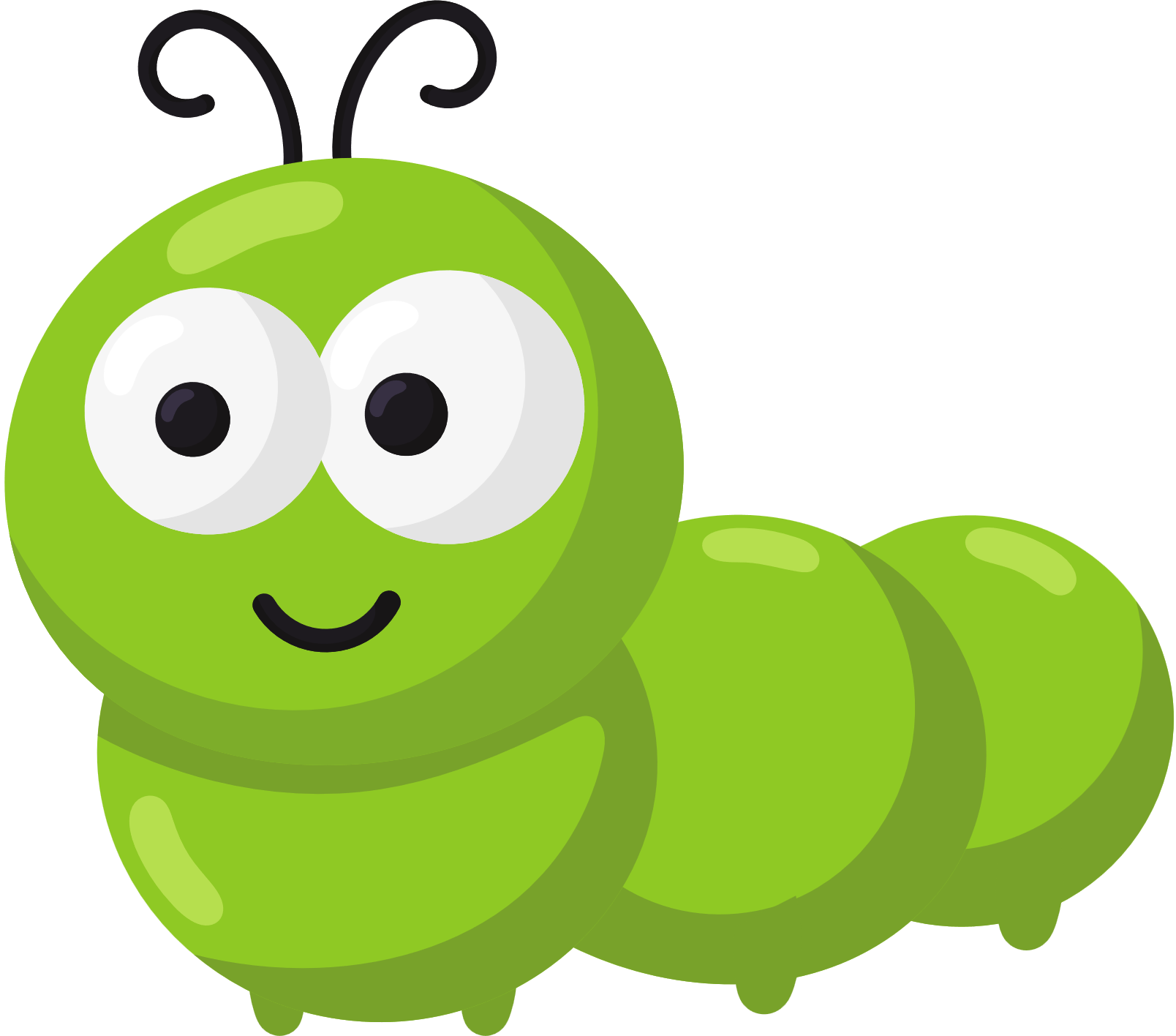 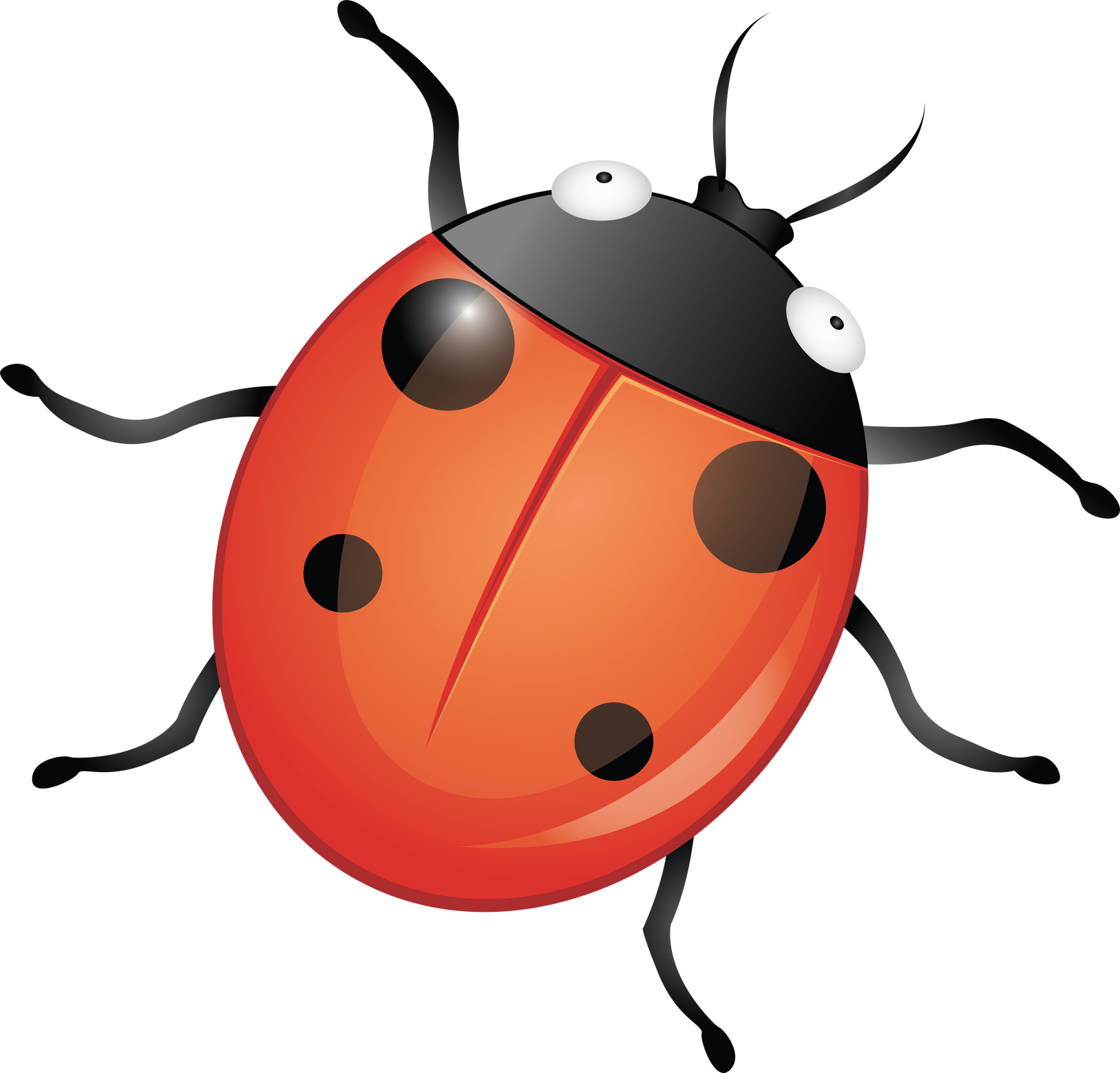 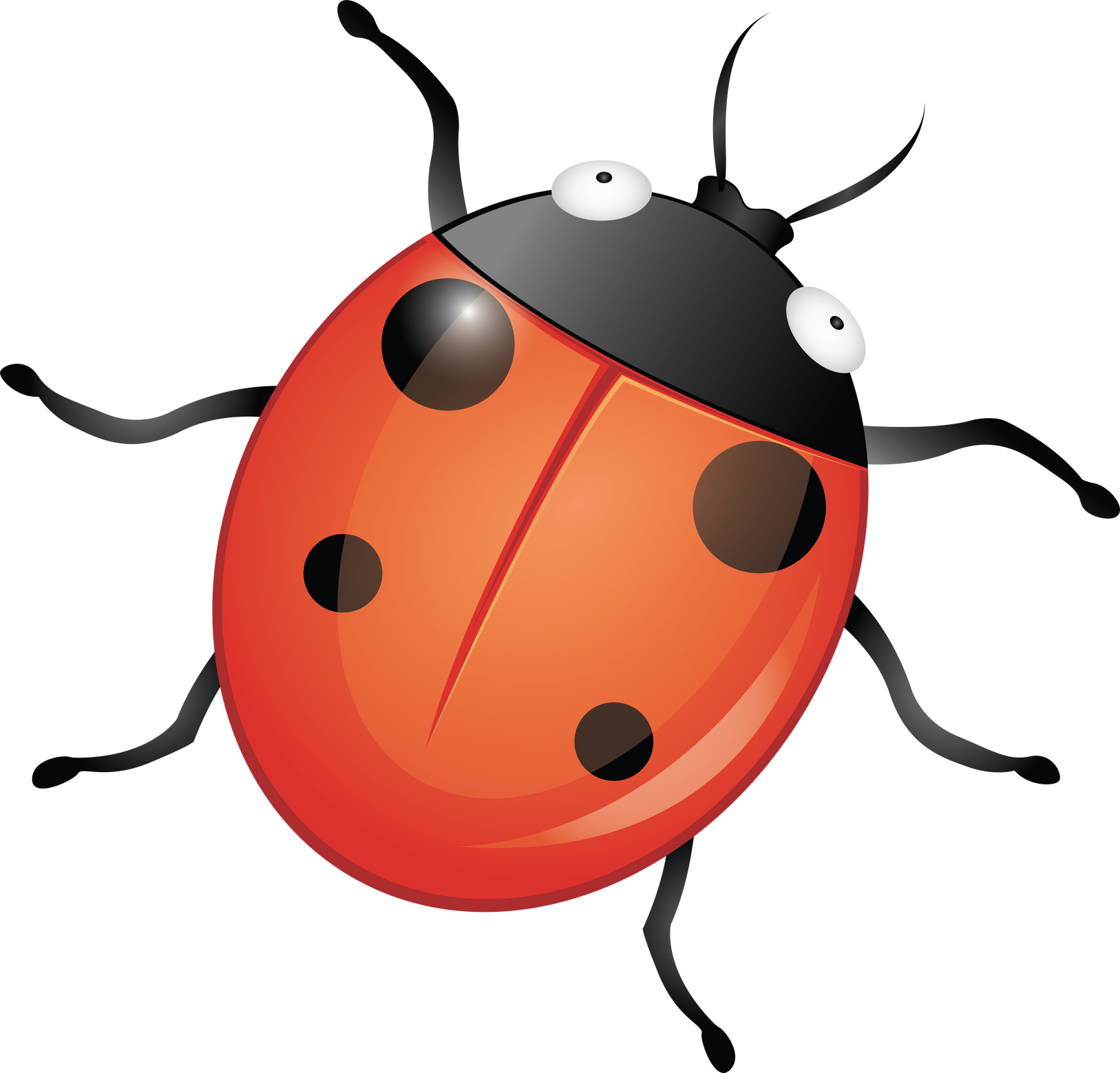 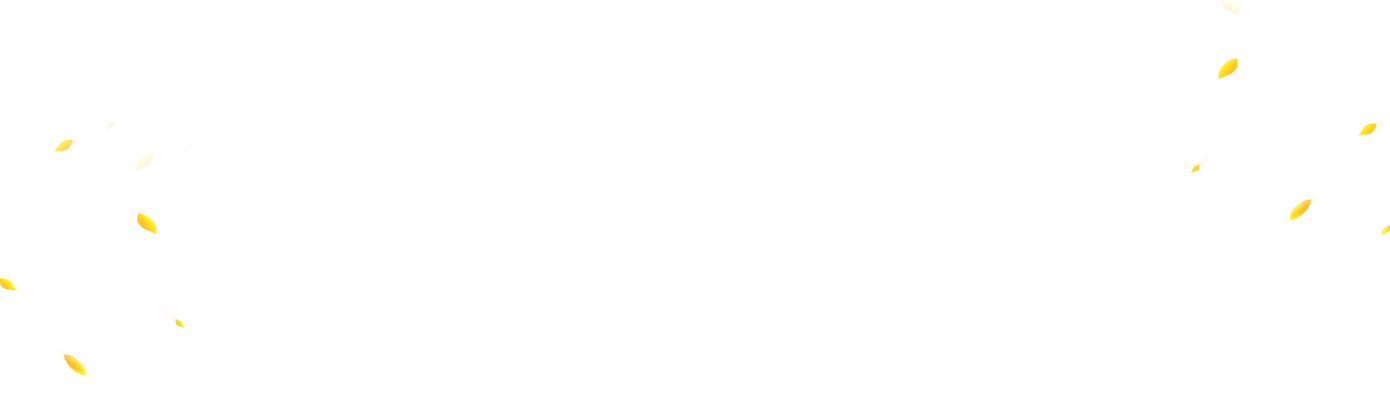 Cho đoạn thẳng AB có độ dài 10 cm. Hãy vẽ đoạn thẳng CD có độ dài bằng độ dài đoạn thẳng AB giảm đi 5 lần.
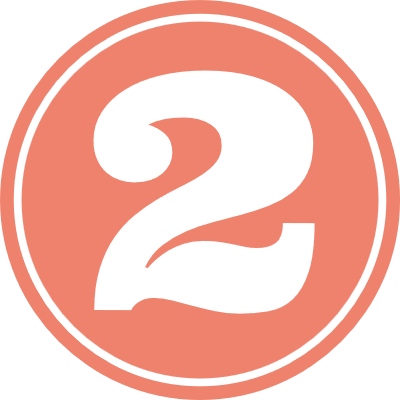 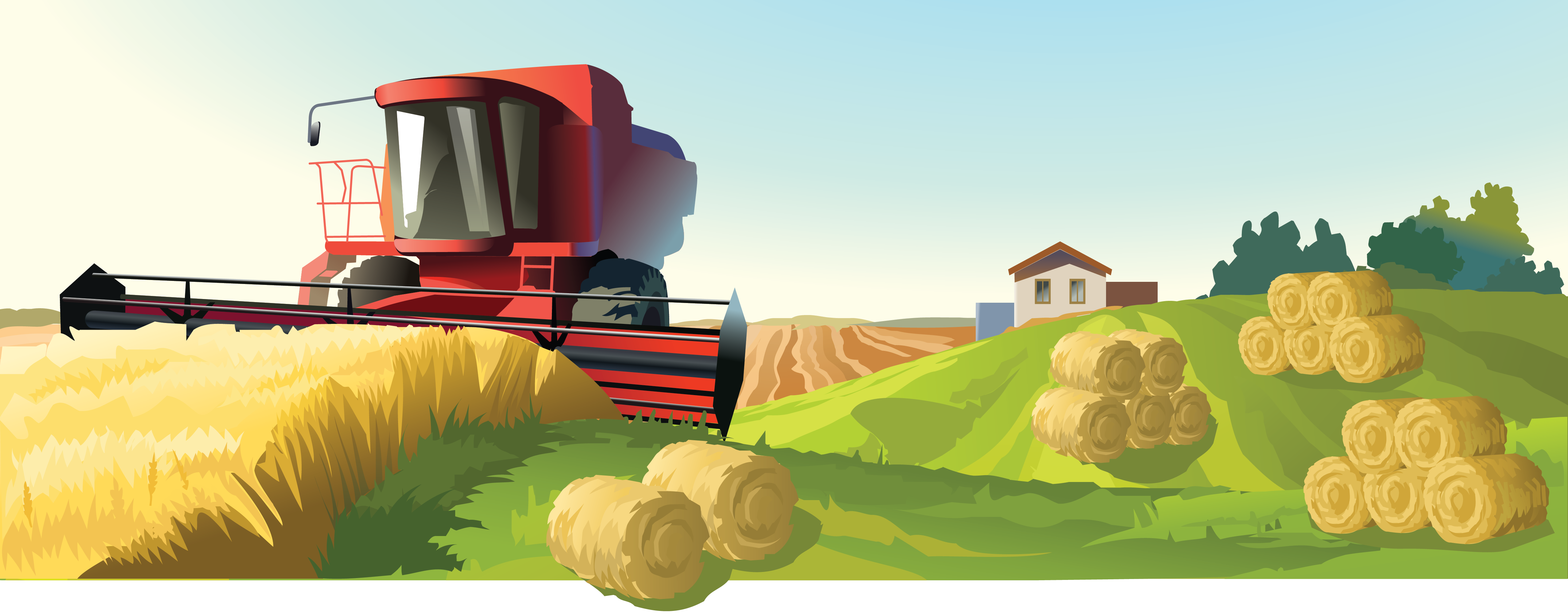 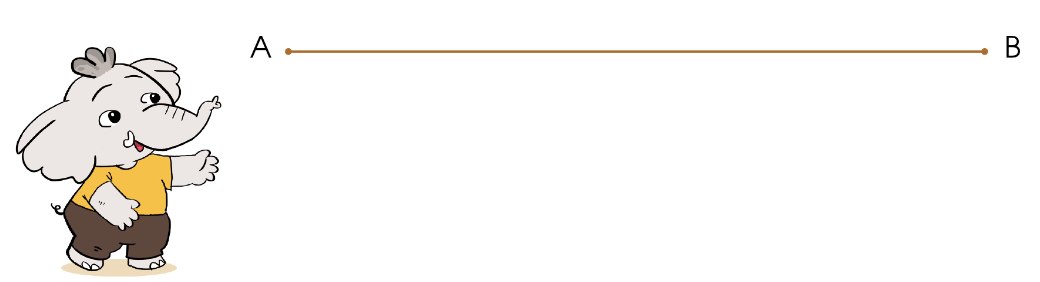 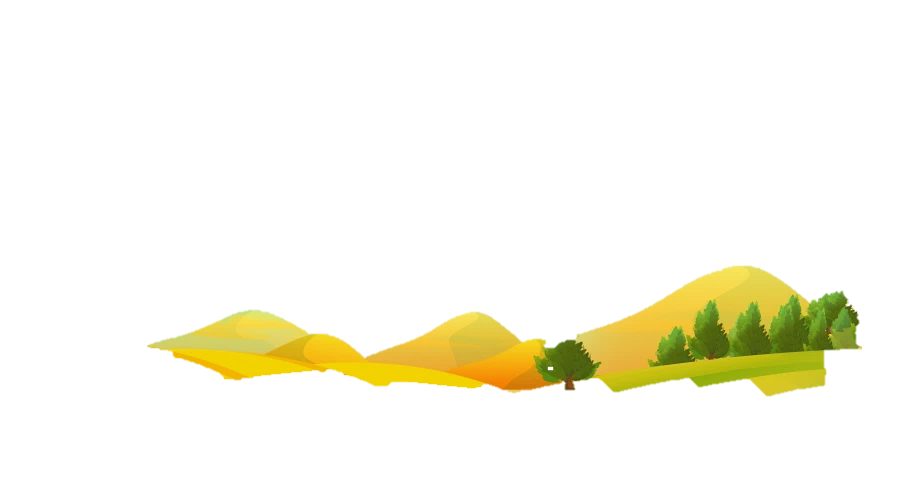 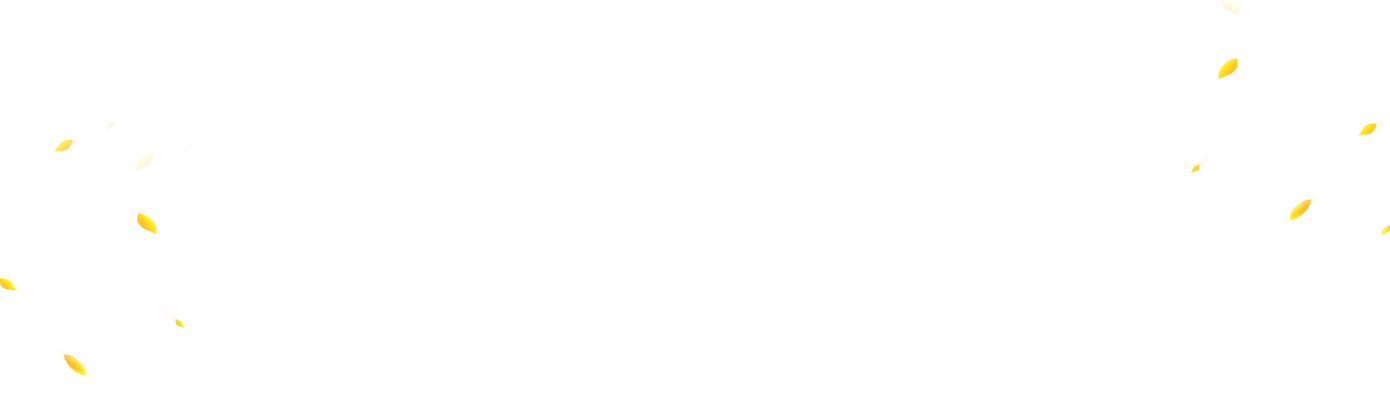 Để vẽ được đoạn thẳng CD em thực hiện như thế nào?
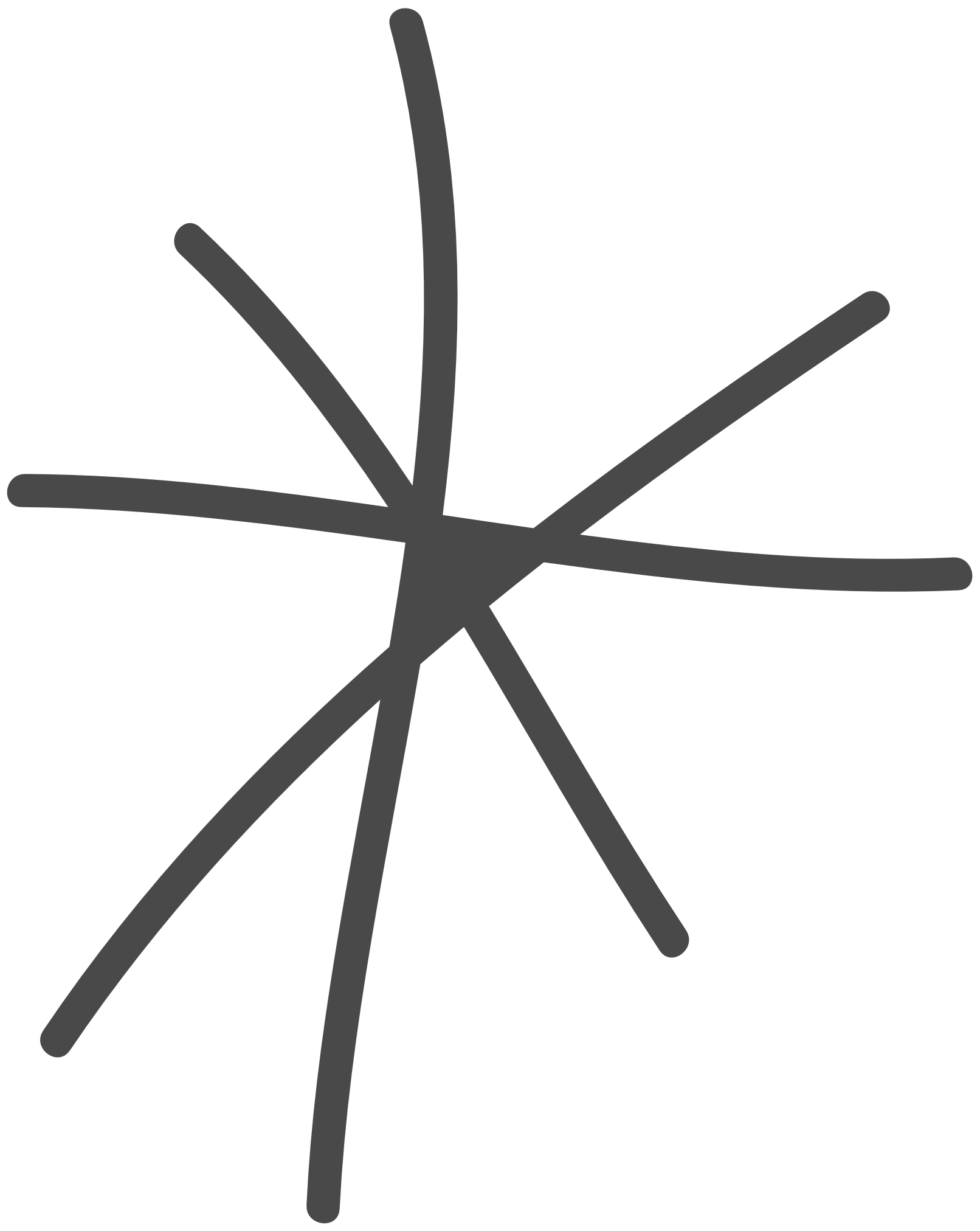 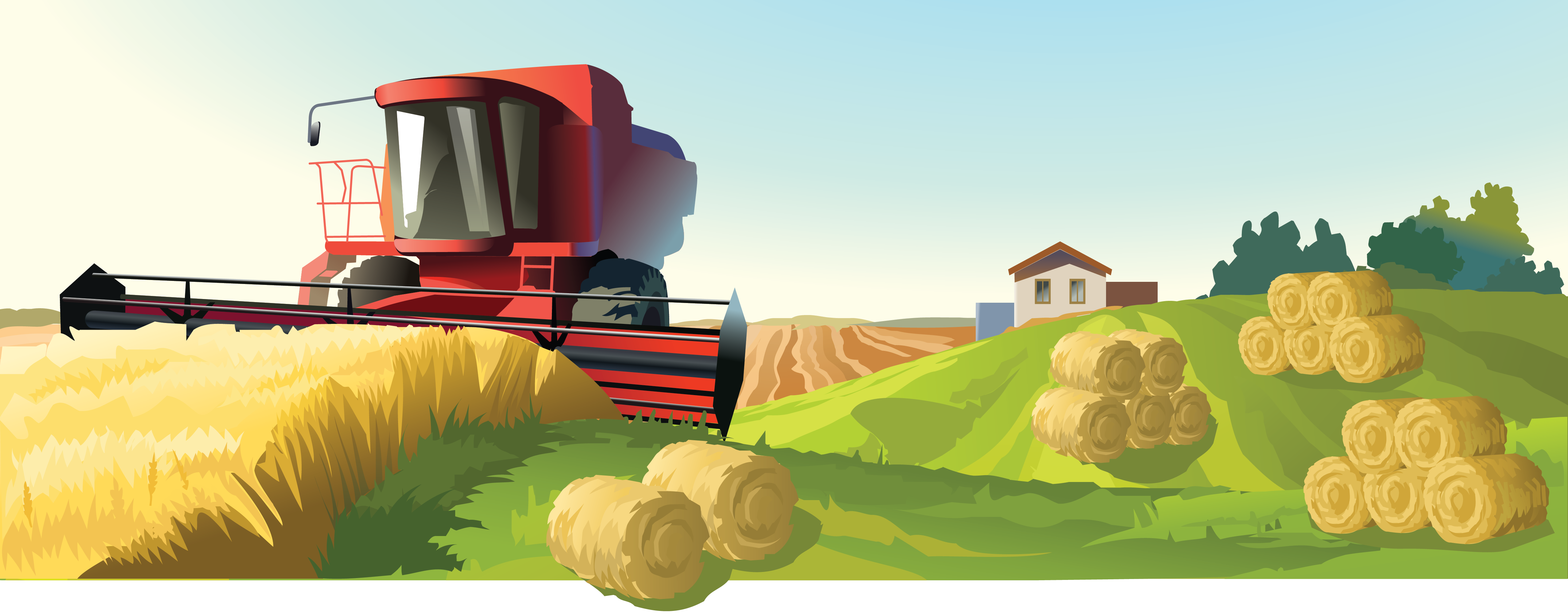 Để vẽ được đoạn CD, ta cần chia đoạn AB thành 5 phần bằng nhau, và đoạn CD chiếm 1 phần.
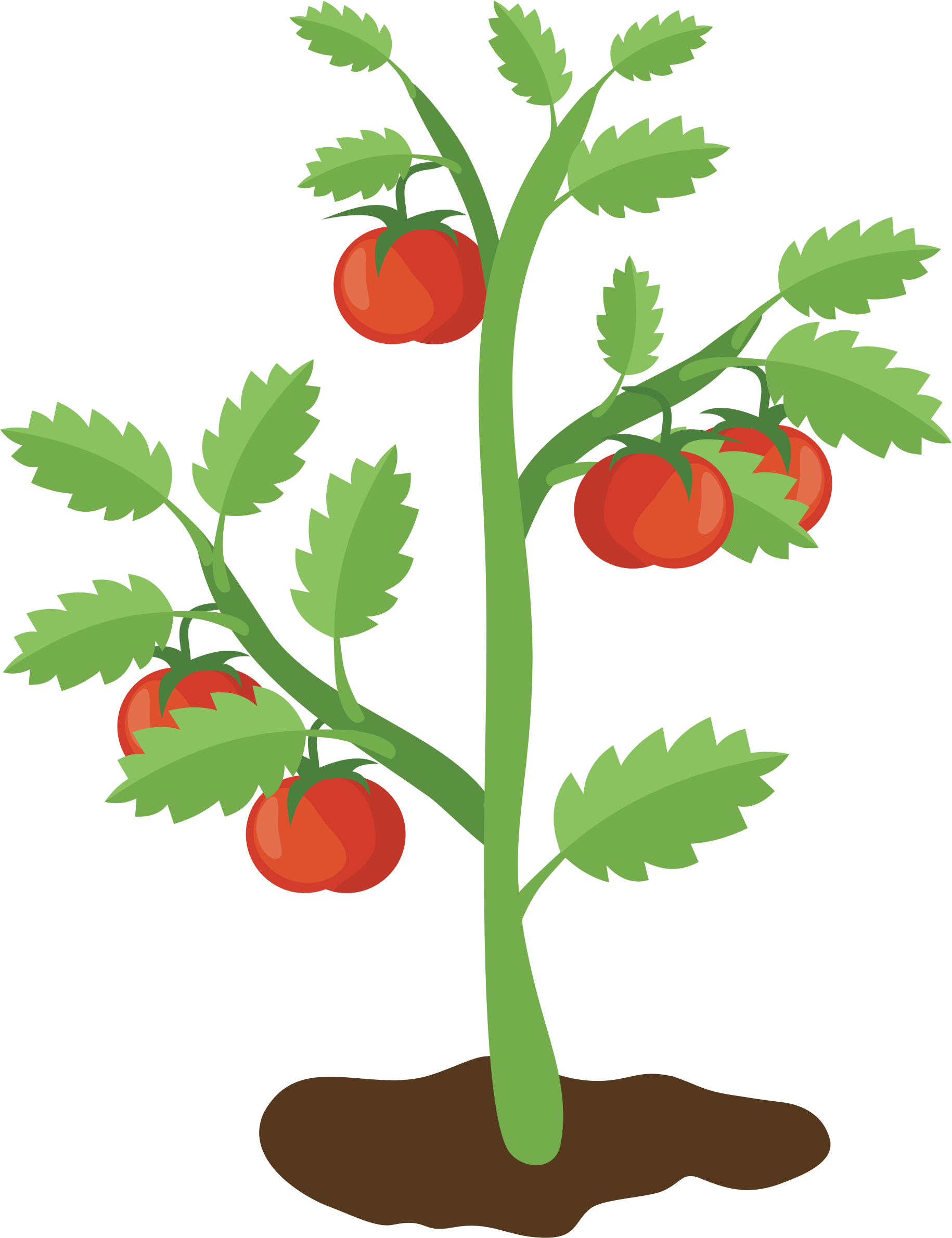 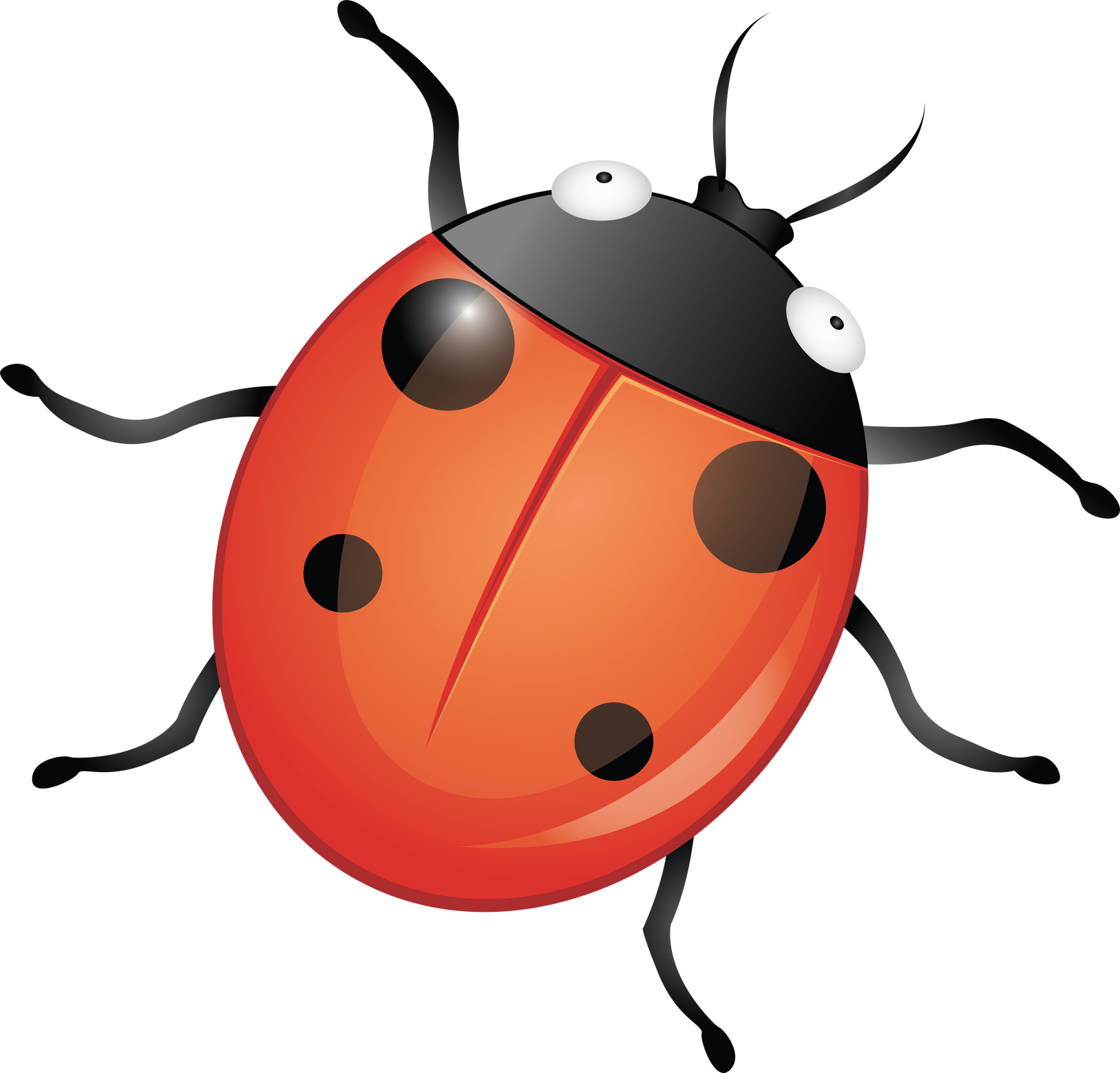 A
B
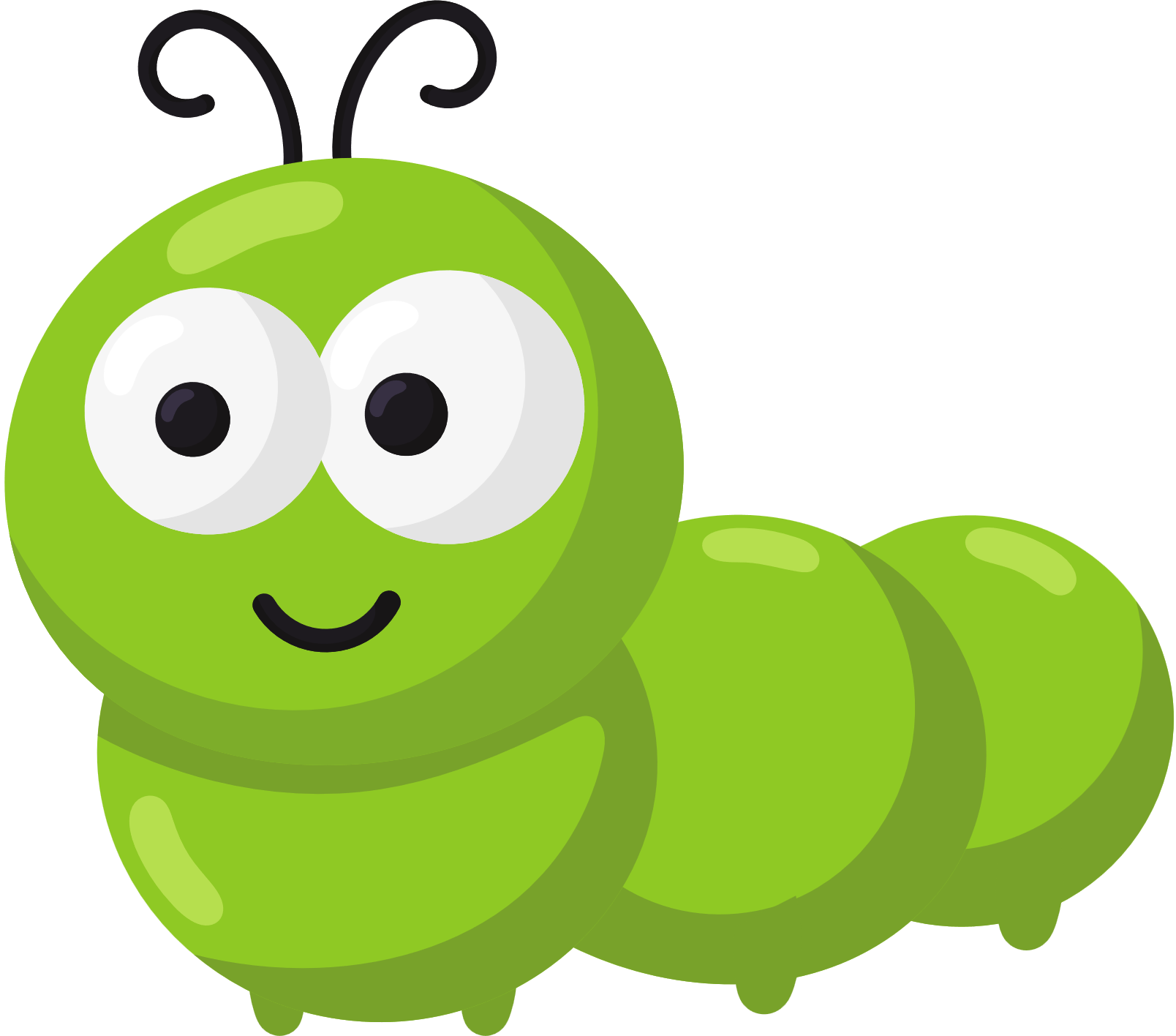 D
C
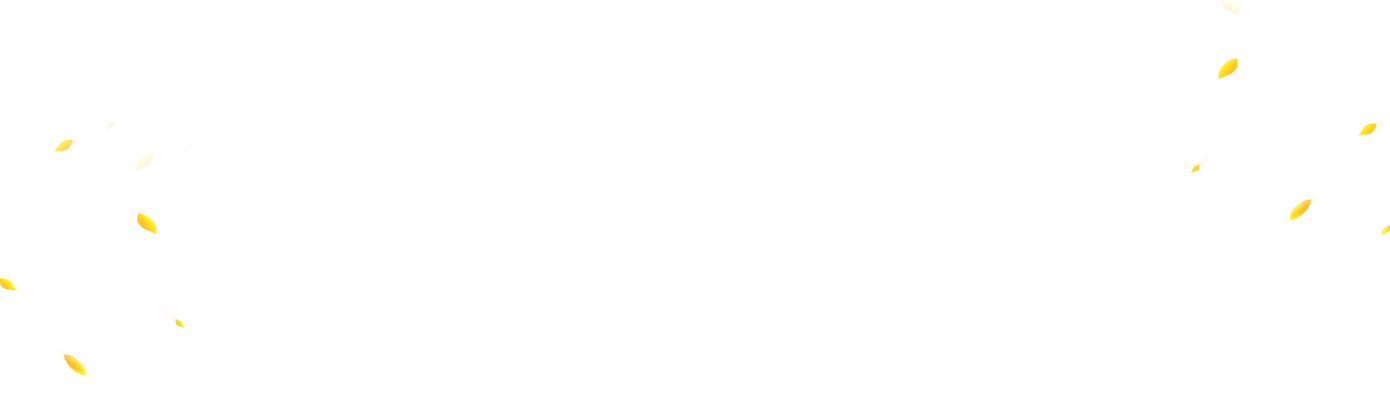 Ngày hôm trước, một cửa hàng bán được 18 bộ bàn học thông minh. Ngày hôm sau, số bộ bàn học bán được giảm đi 2 lần so với ngày hôm trước. Hỏi ngày hôm sau cửa hàng đó bán được bao nhiêu bộ bàn học thông minh?
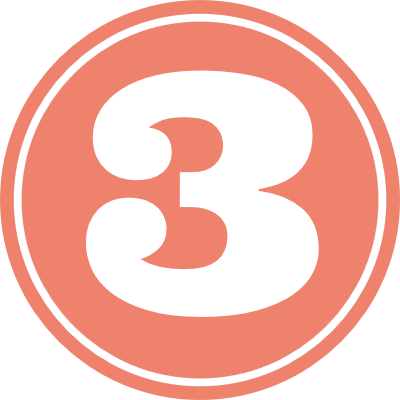 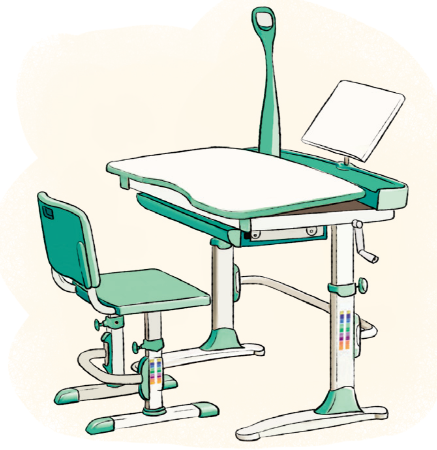 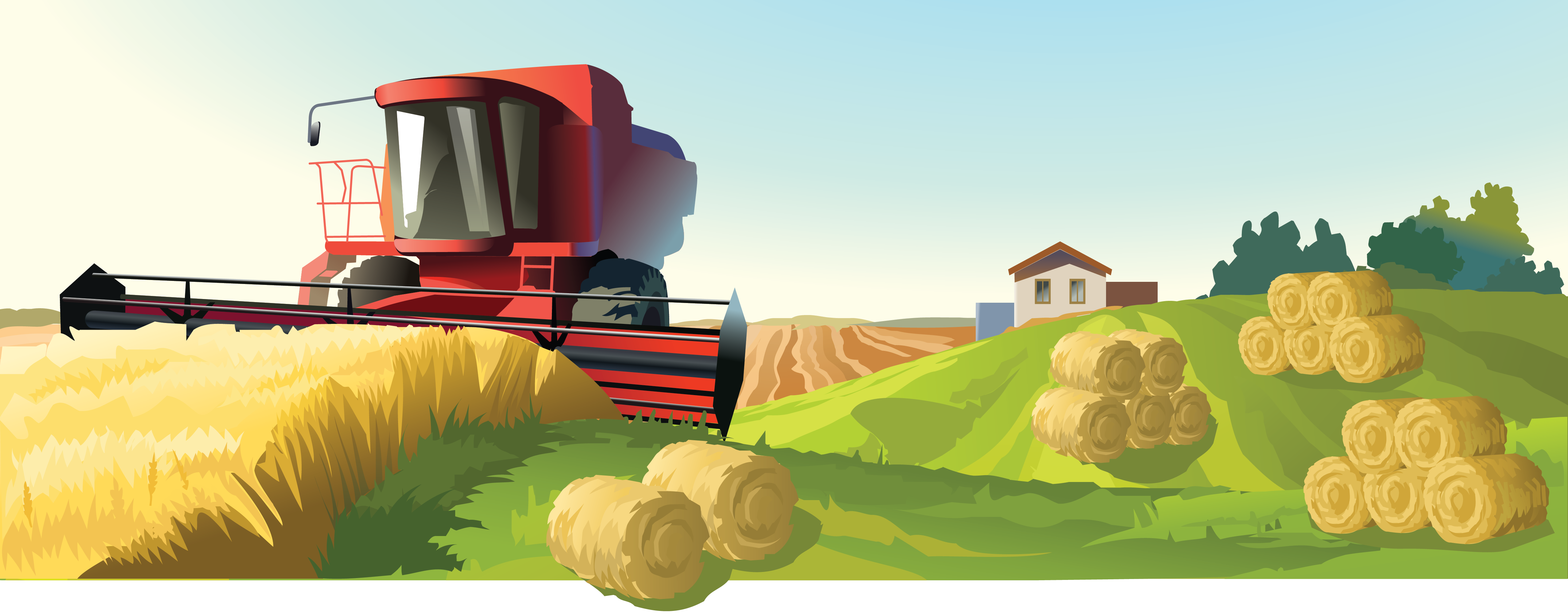 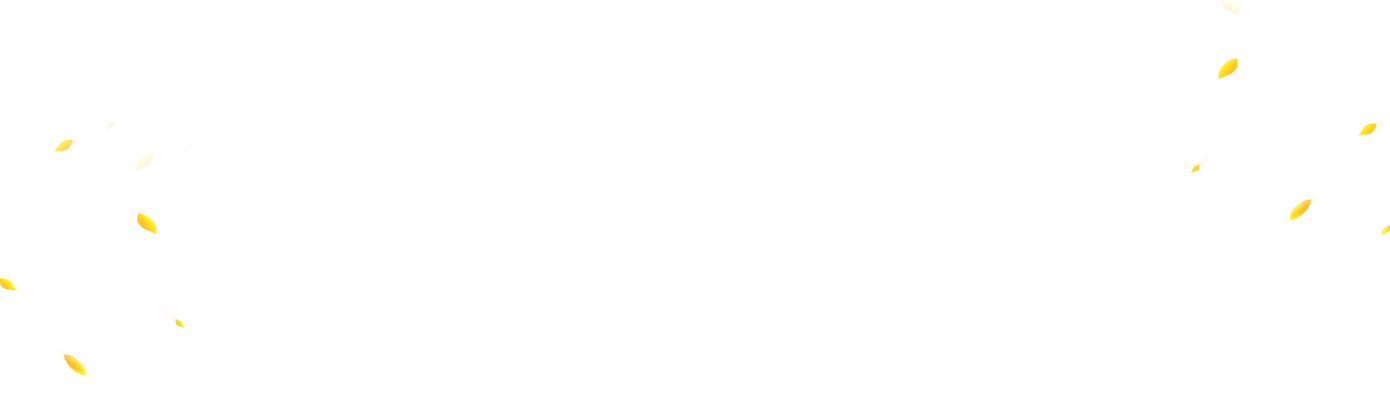 Bài giải
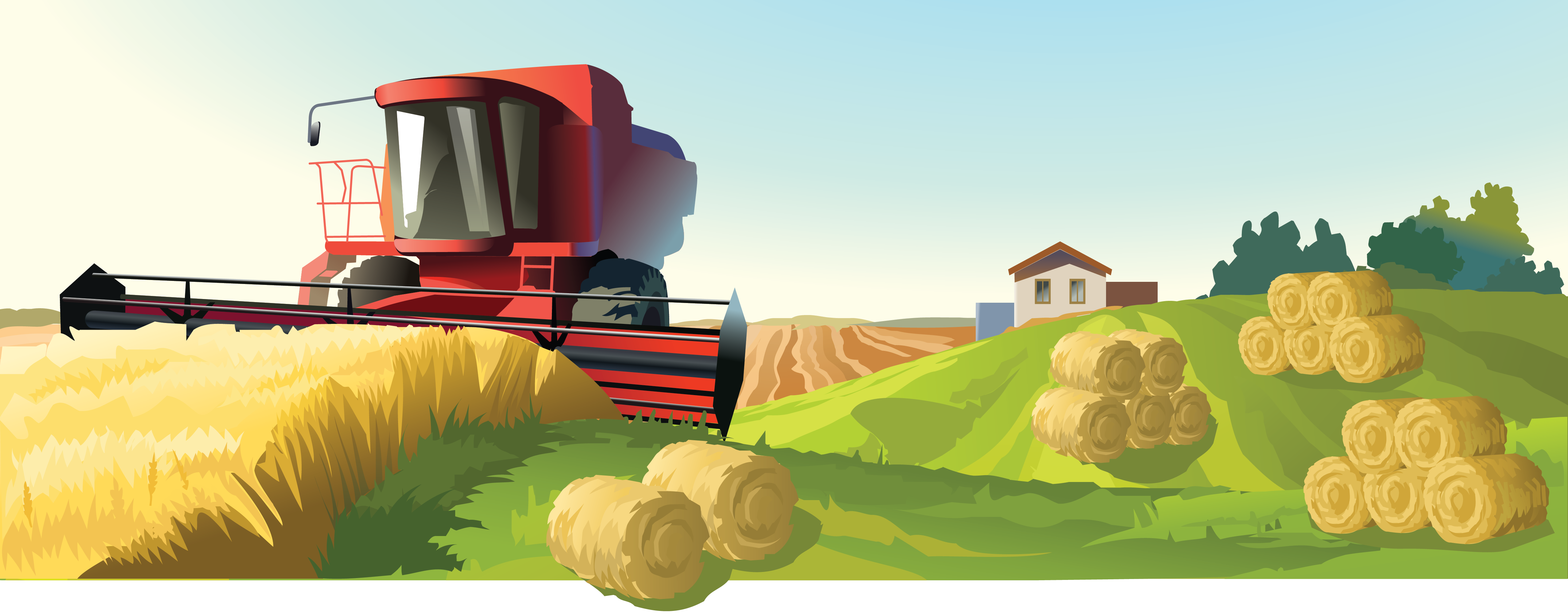 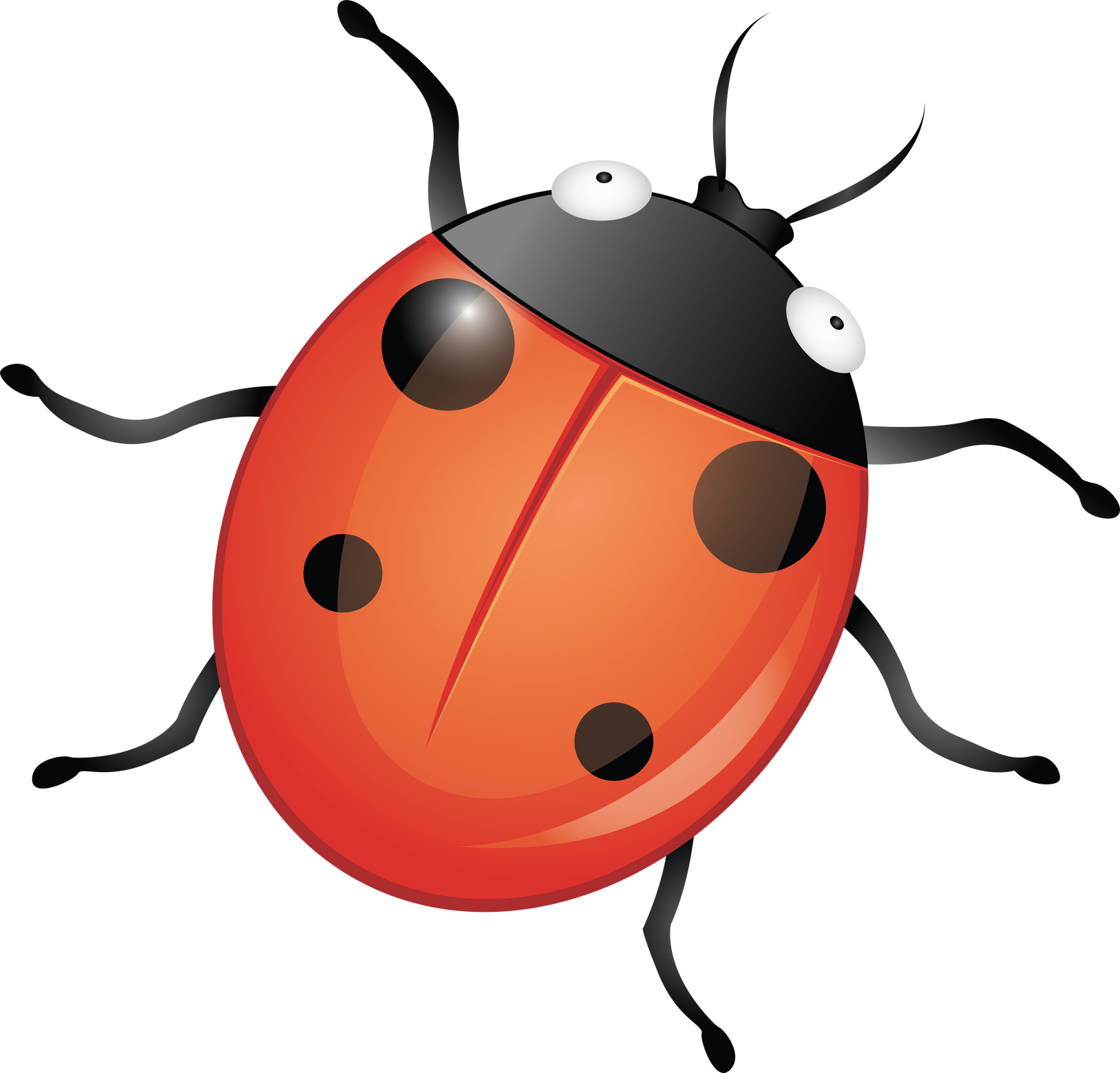 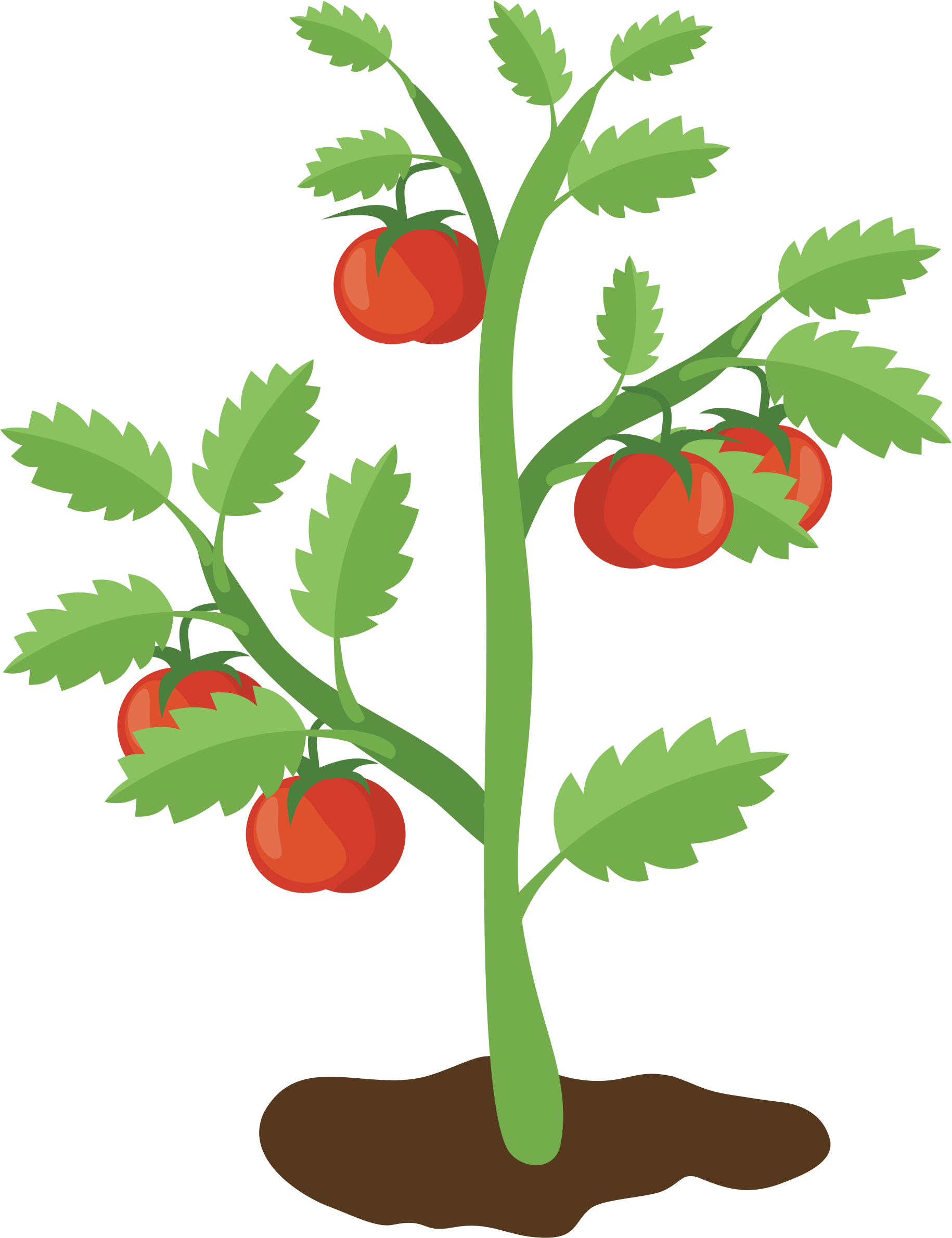 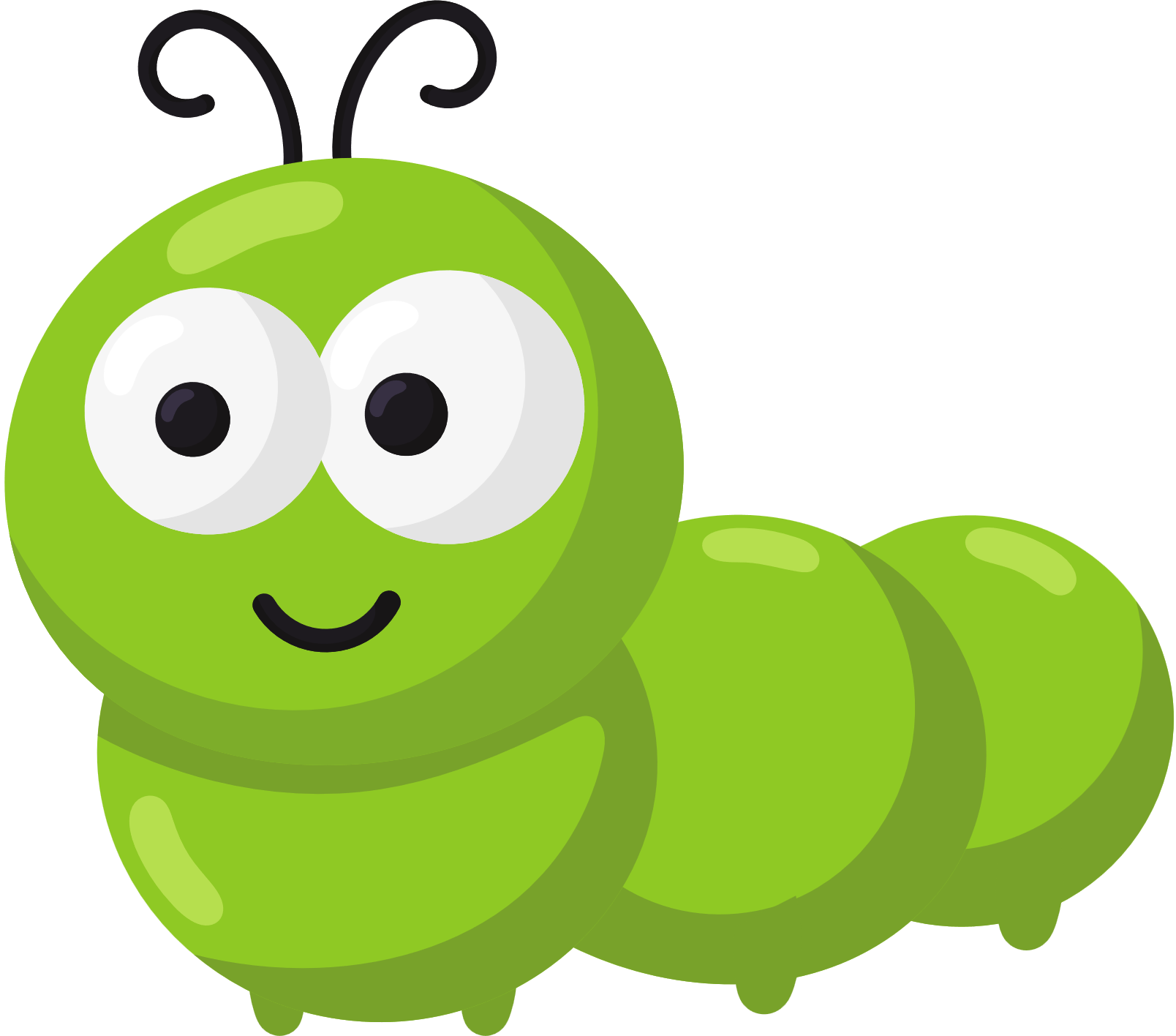 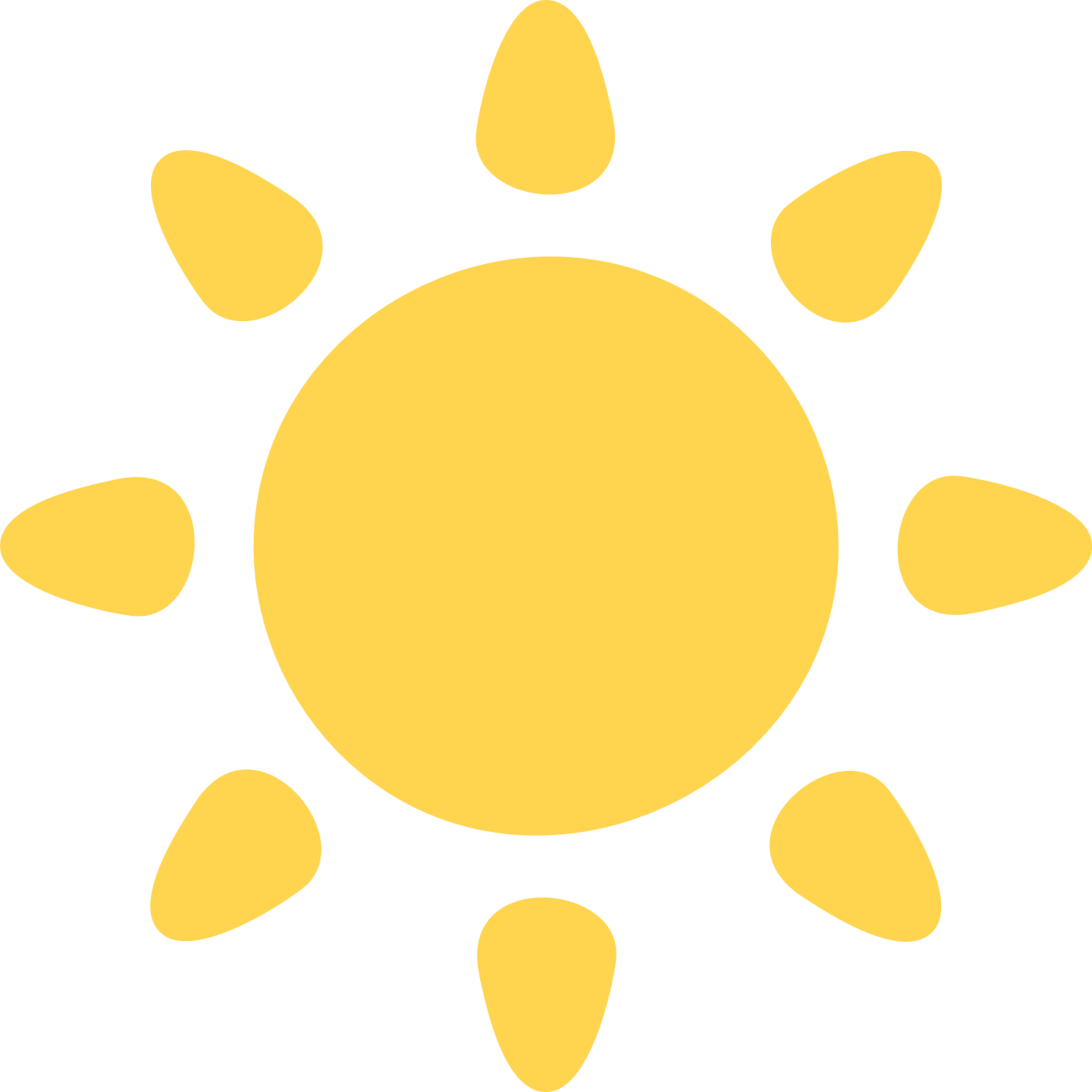 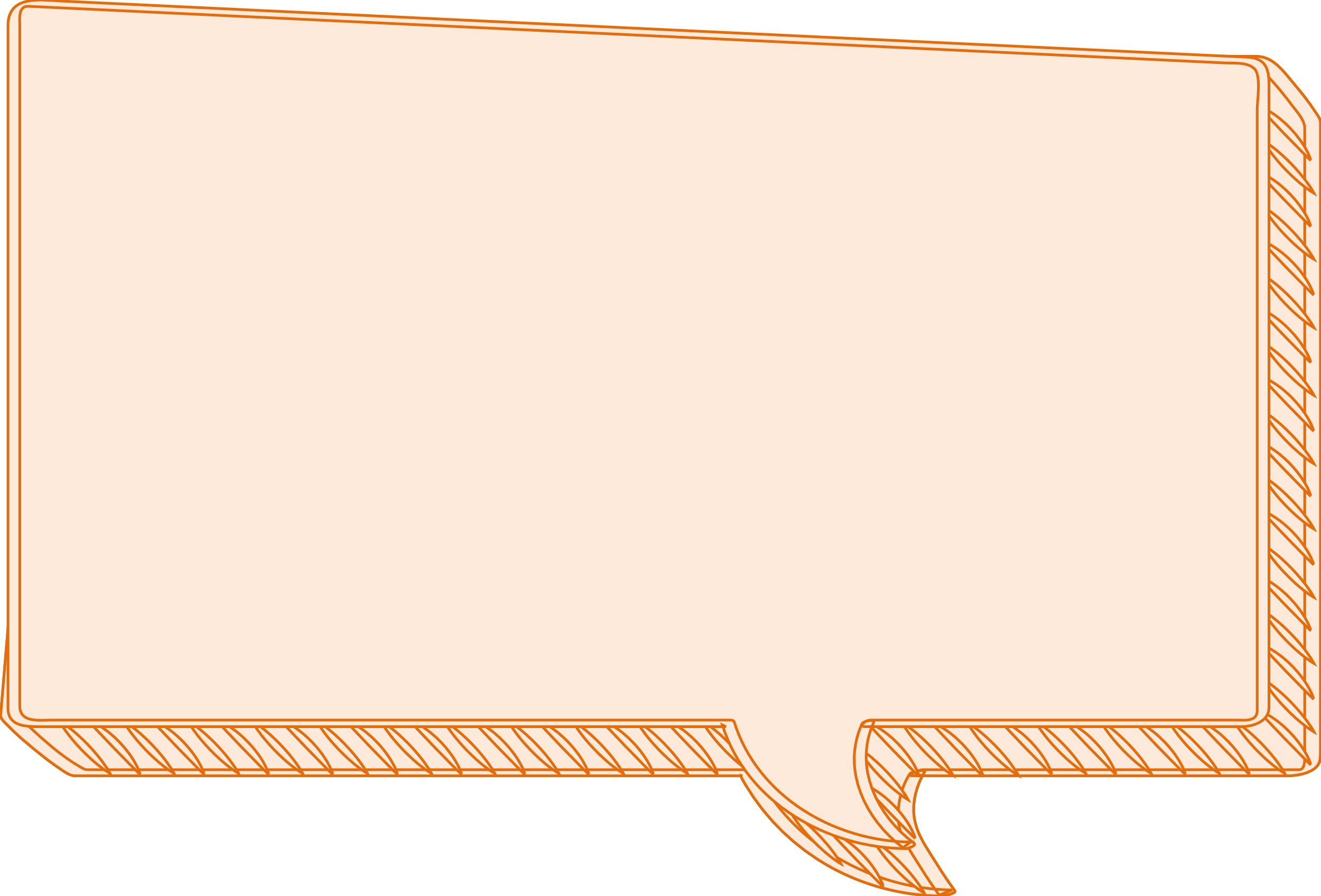 CÙNG CHÚNG TỚ THU HOẠCH CÀ CHUA TRONG NÔNG TRẠI NHÉ!
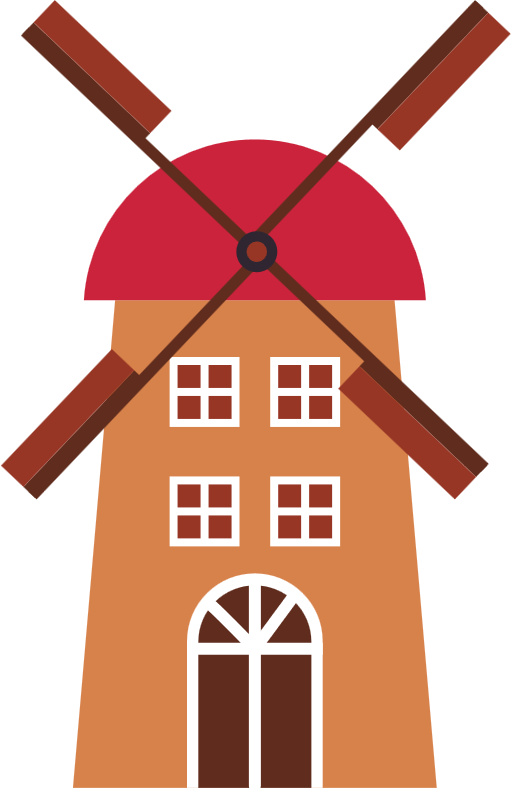 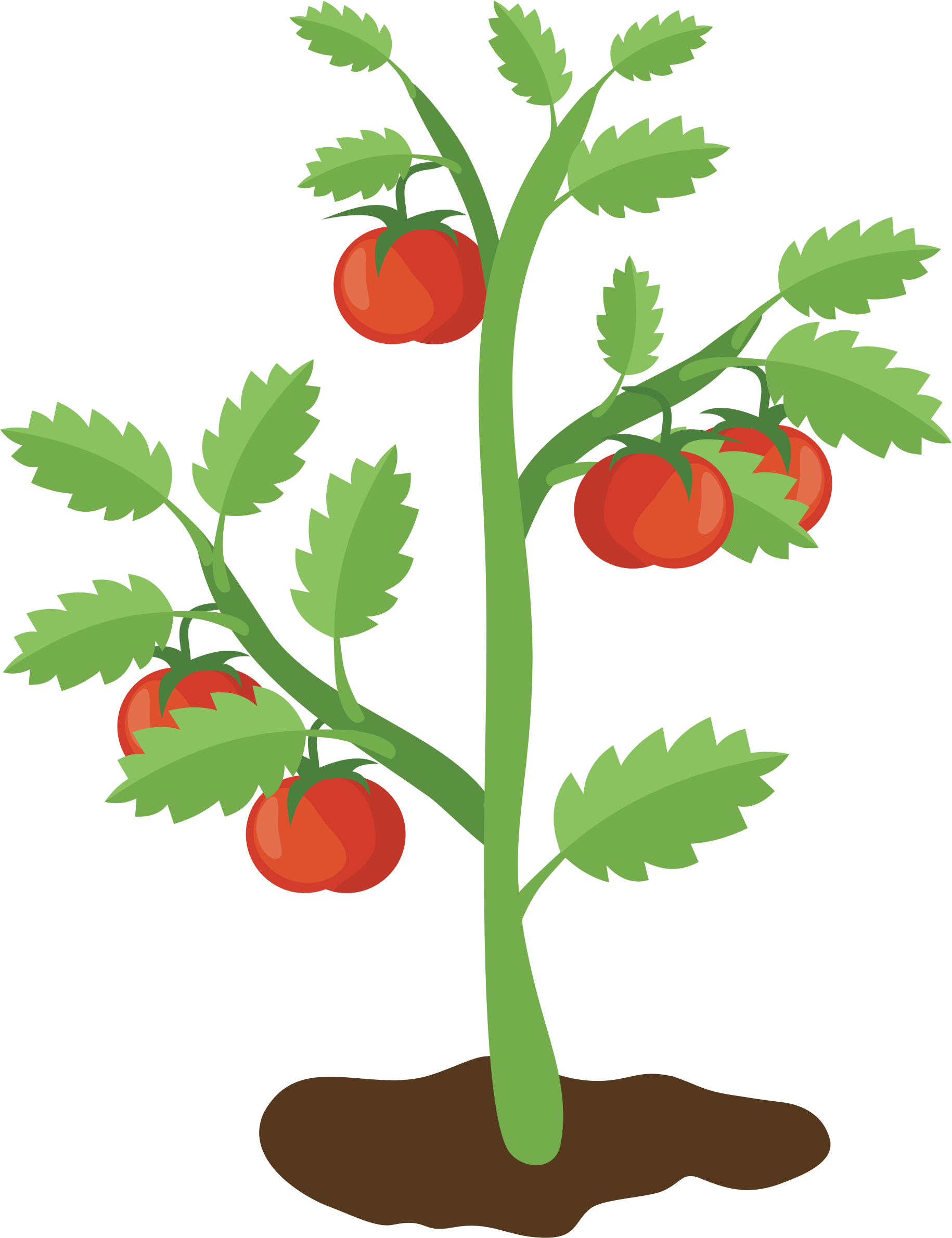 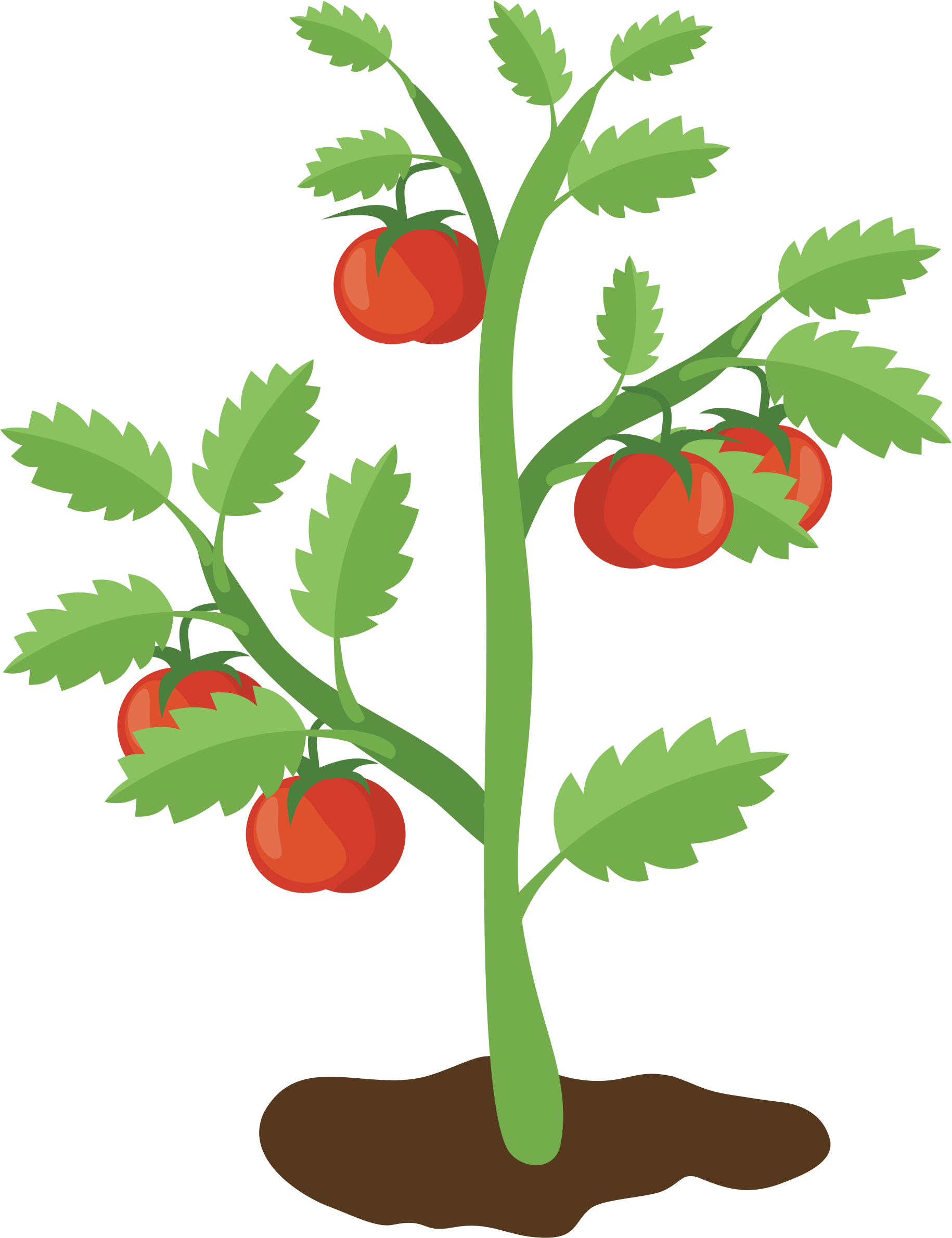 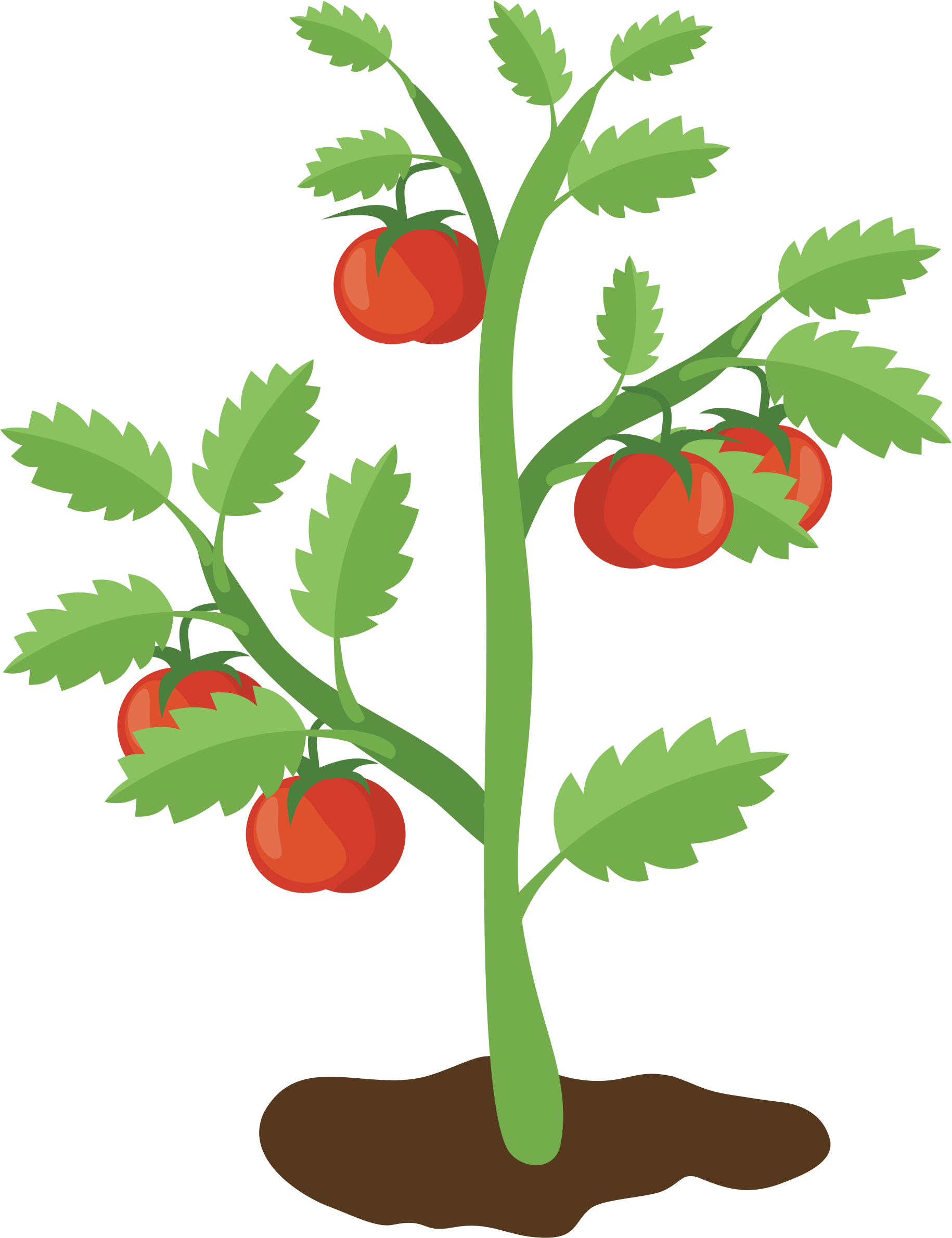 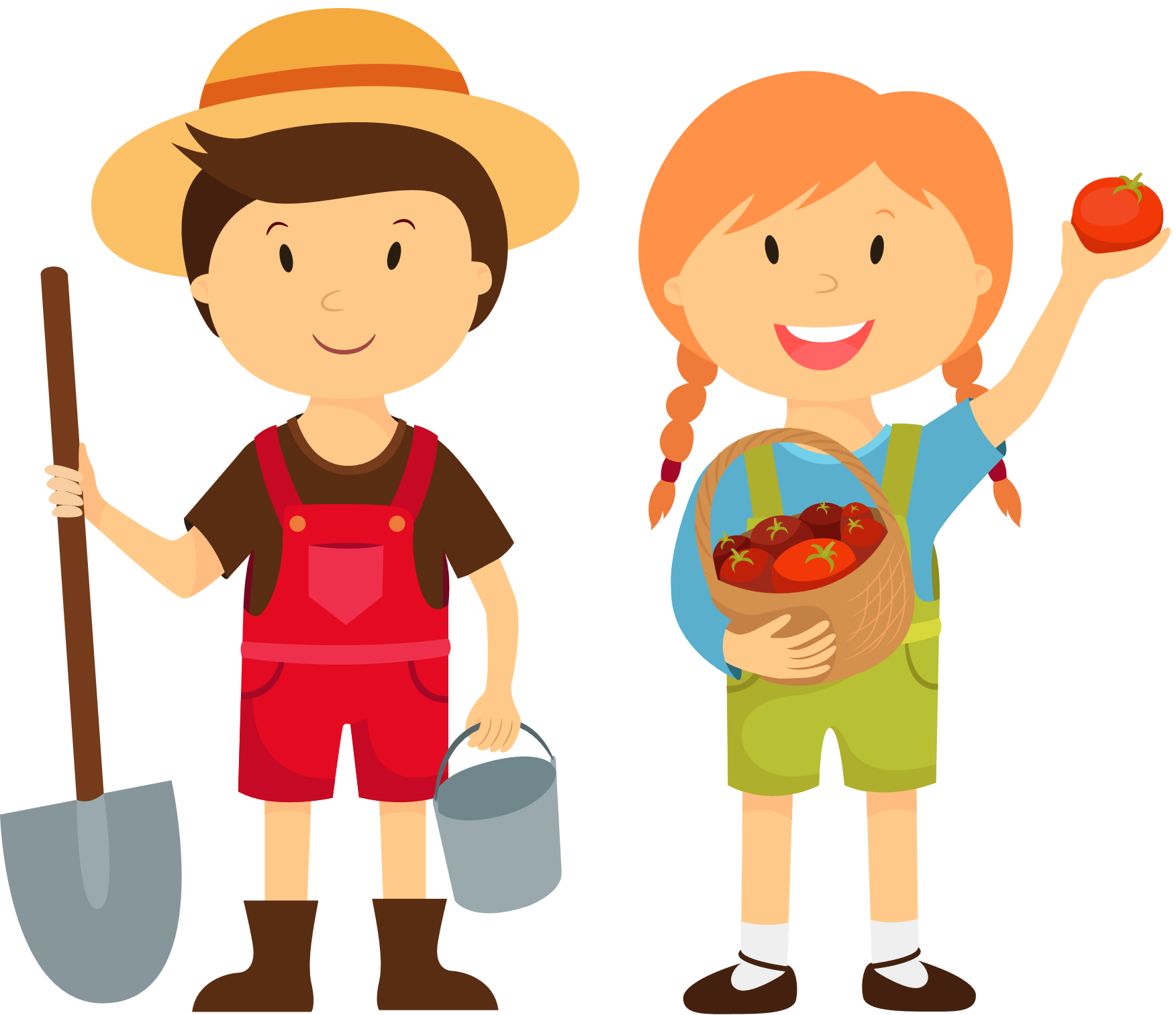 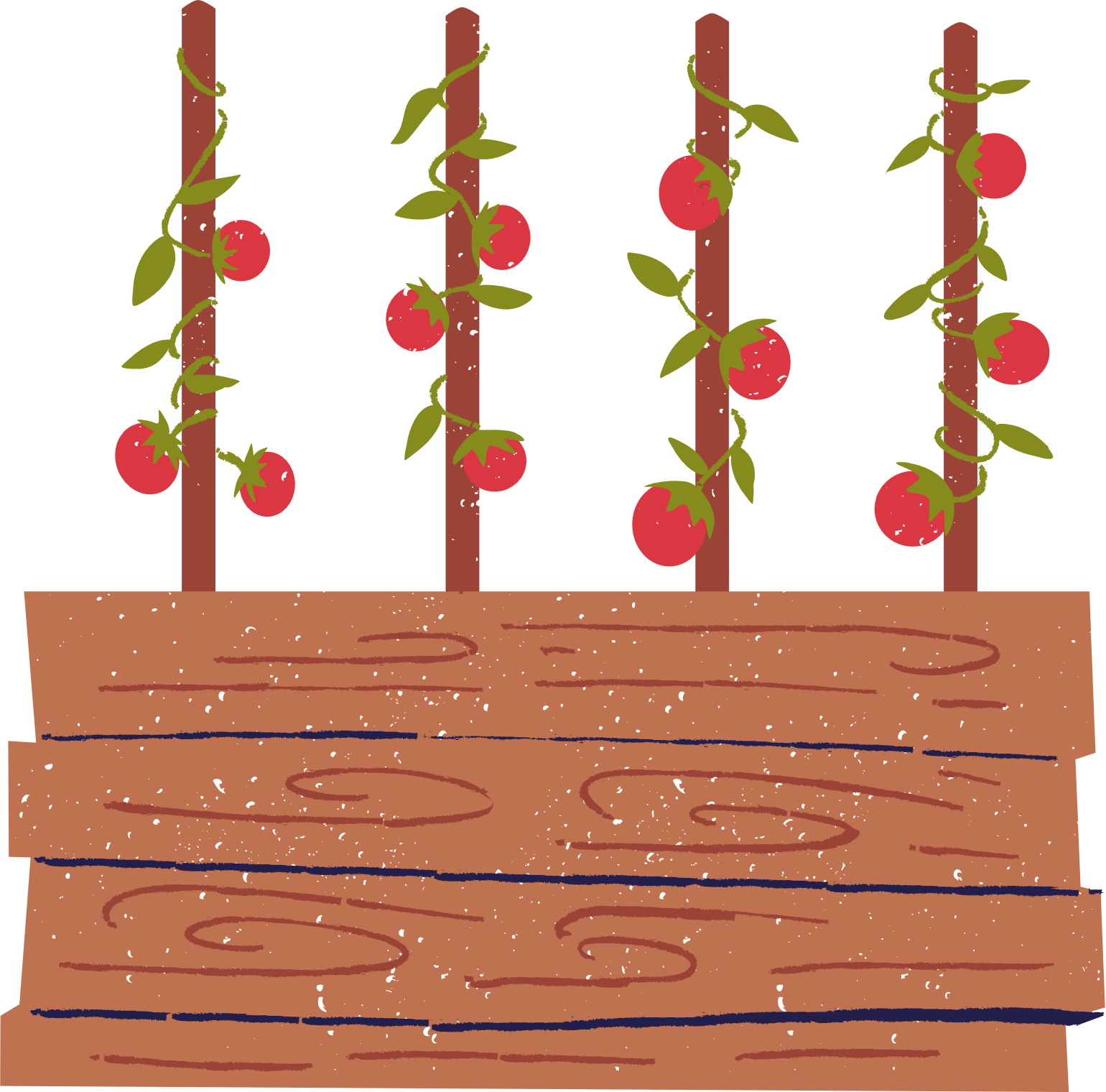 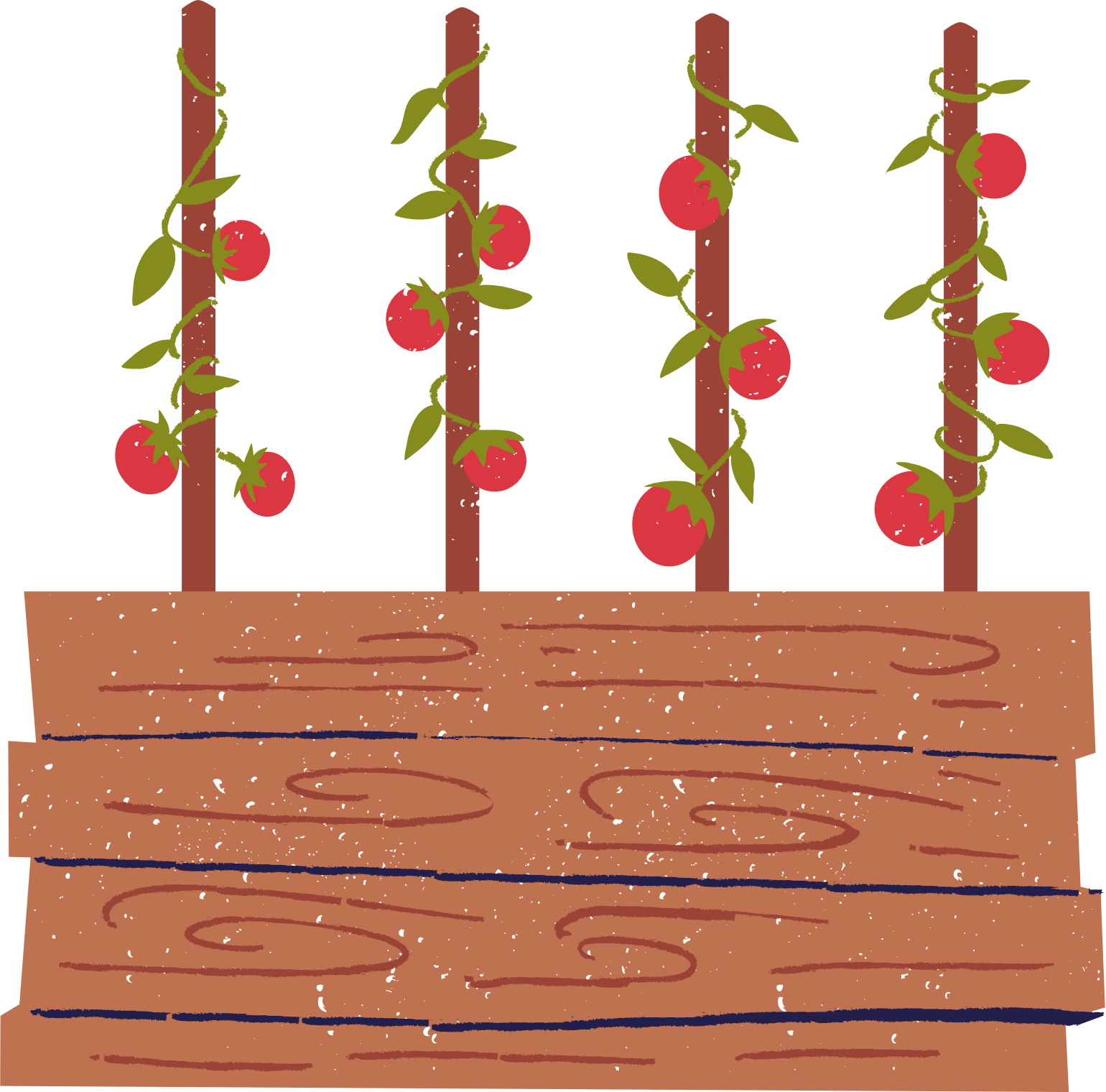 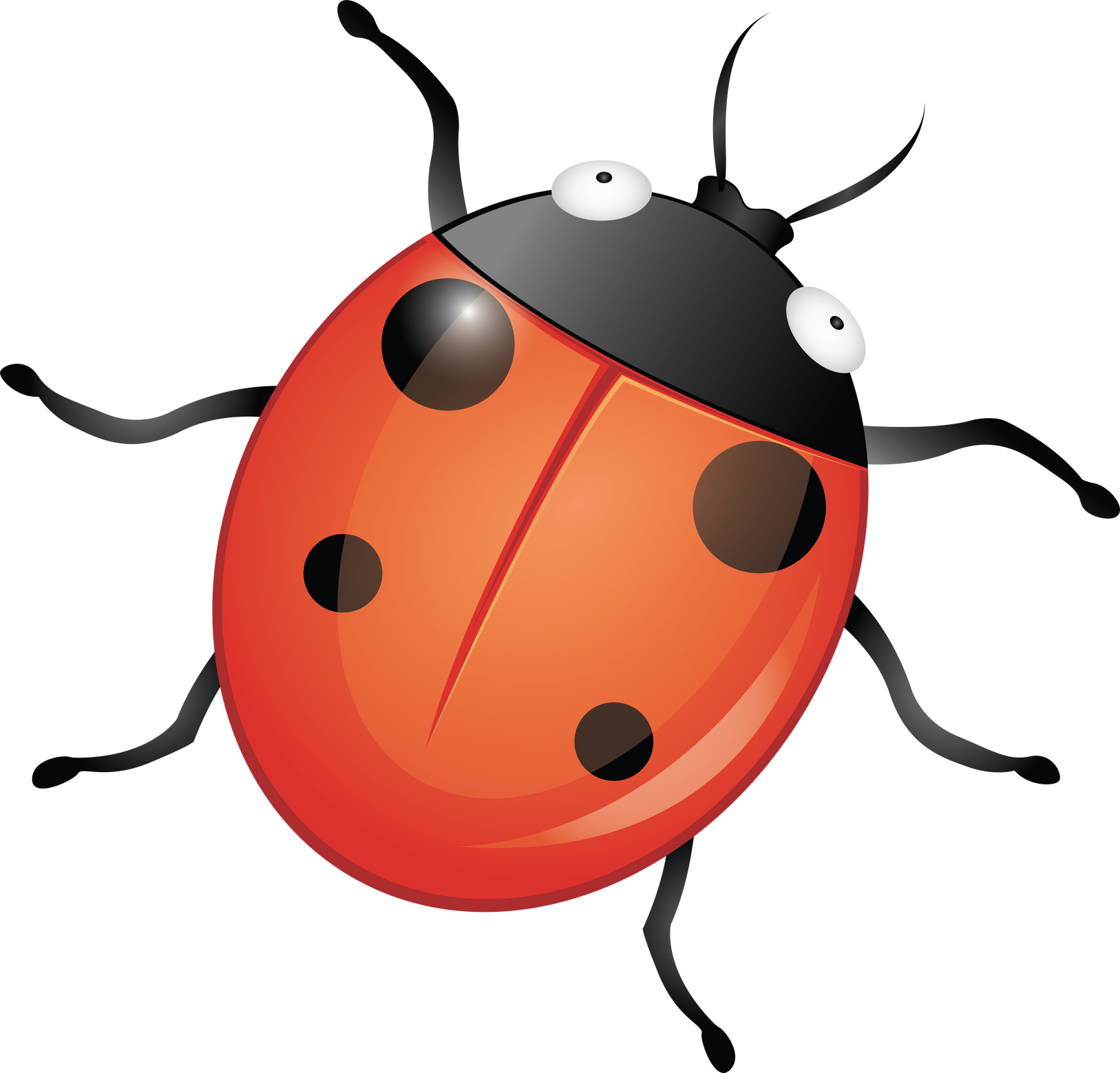 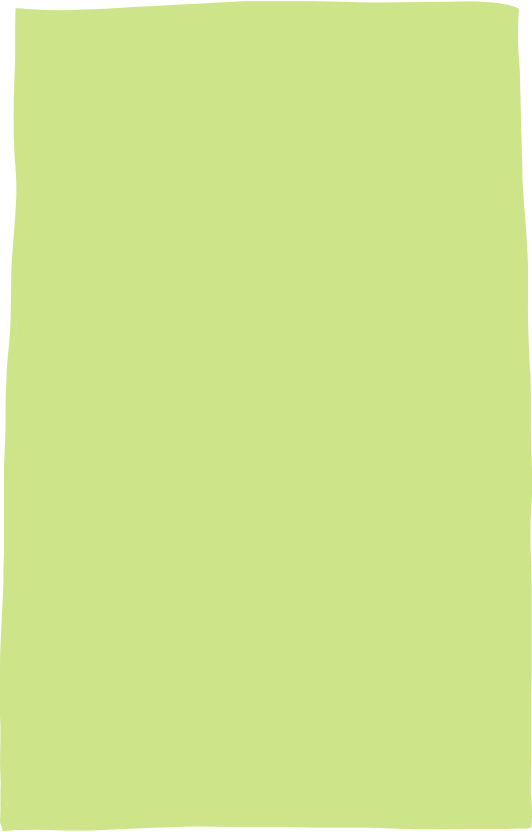 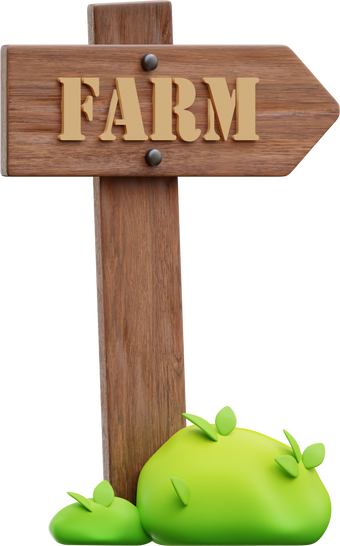 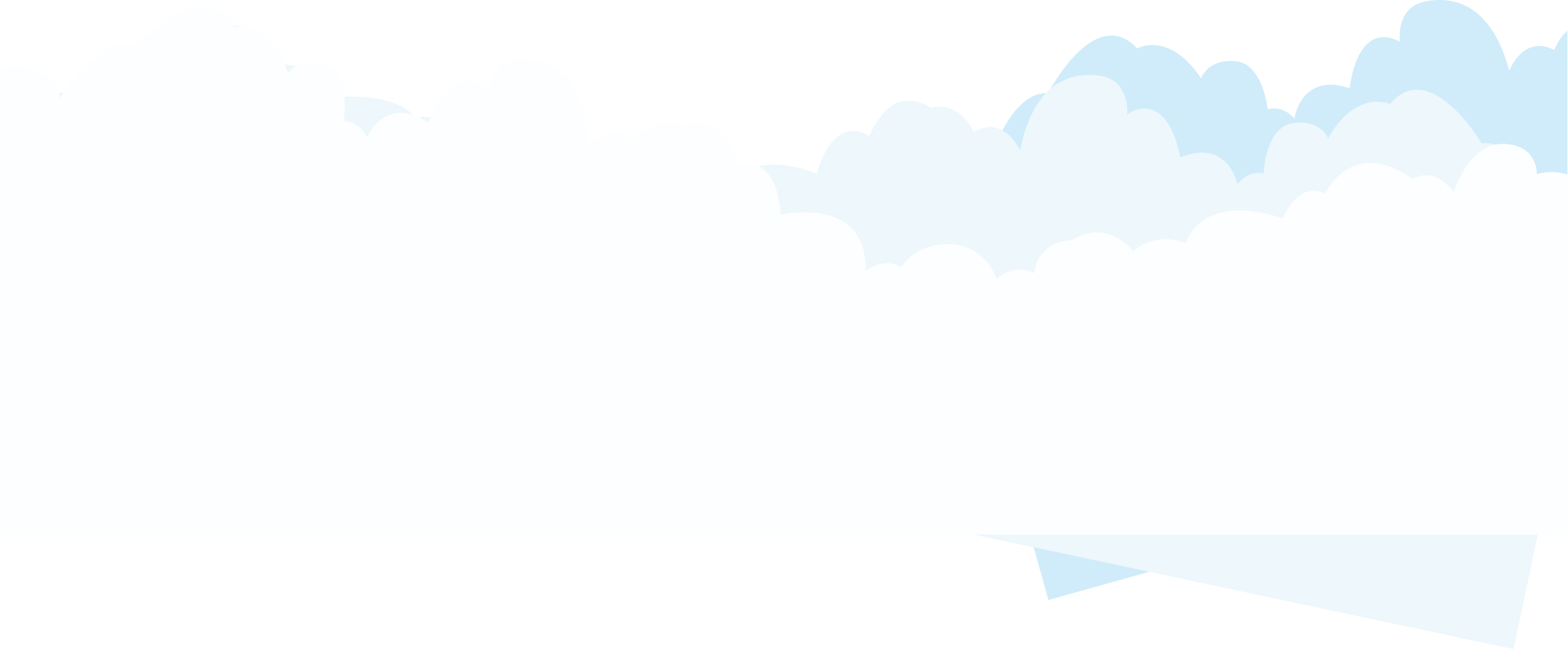 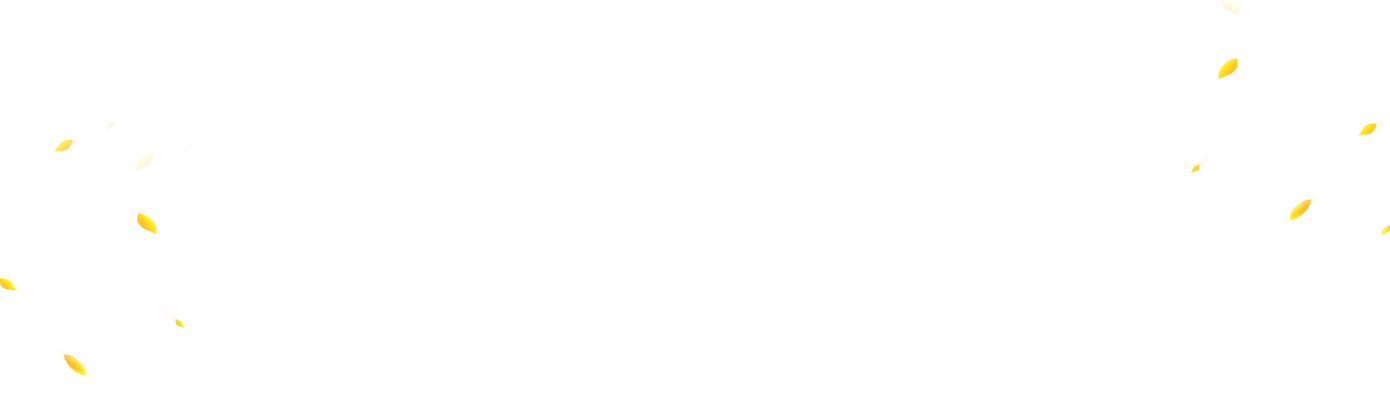 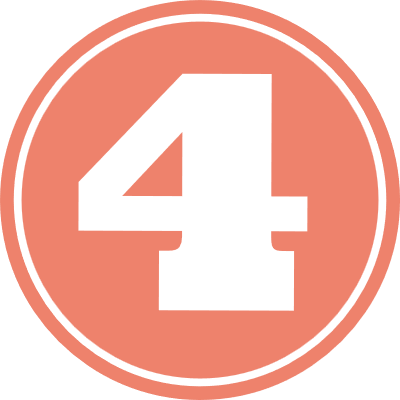 Trong một hội chợ sách, buổi sáng một quầy hàng bán được 30 giỏ quà sách, buổi chiều số giỏ quà sách bán được giảm 3 lần so với buổi sáng. Hỏi buổi chiều quầy hàng đó bán được bao nhiêu giỏ quà sách?
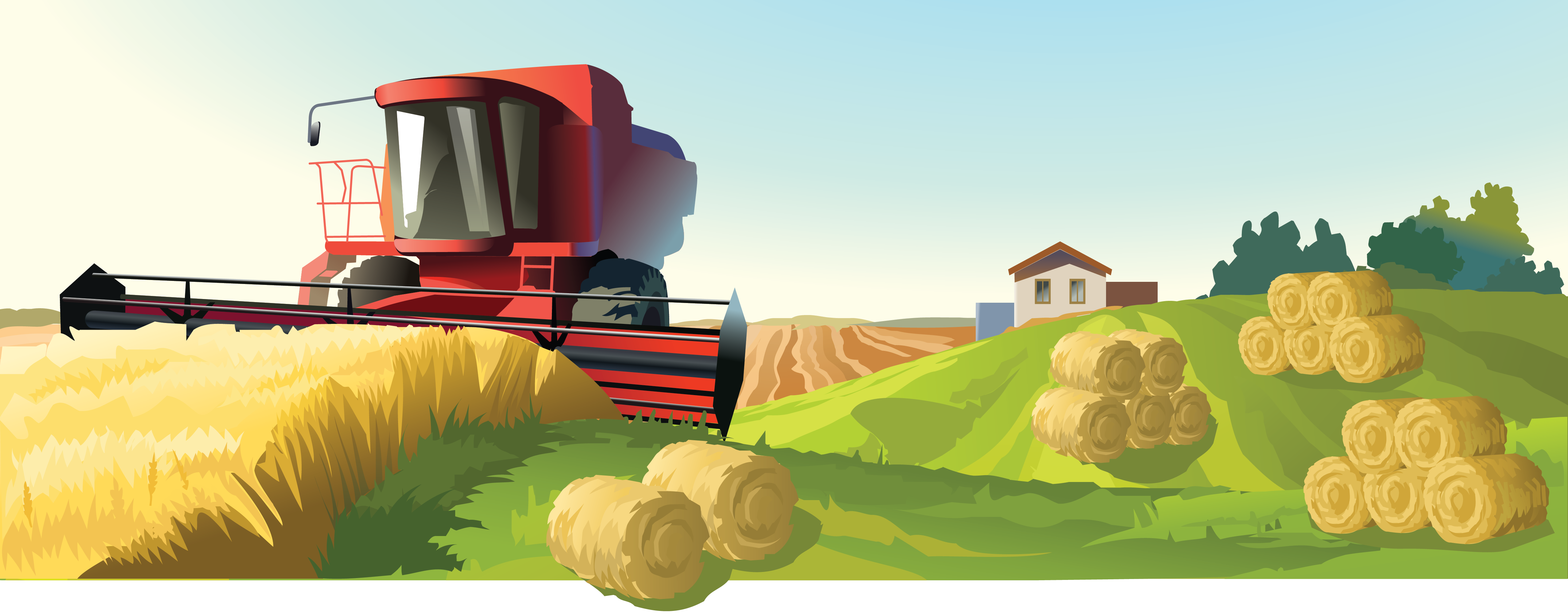 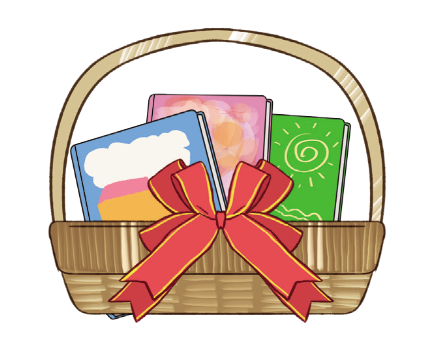 Bài giải
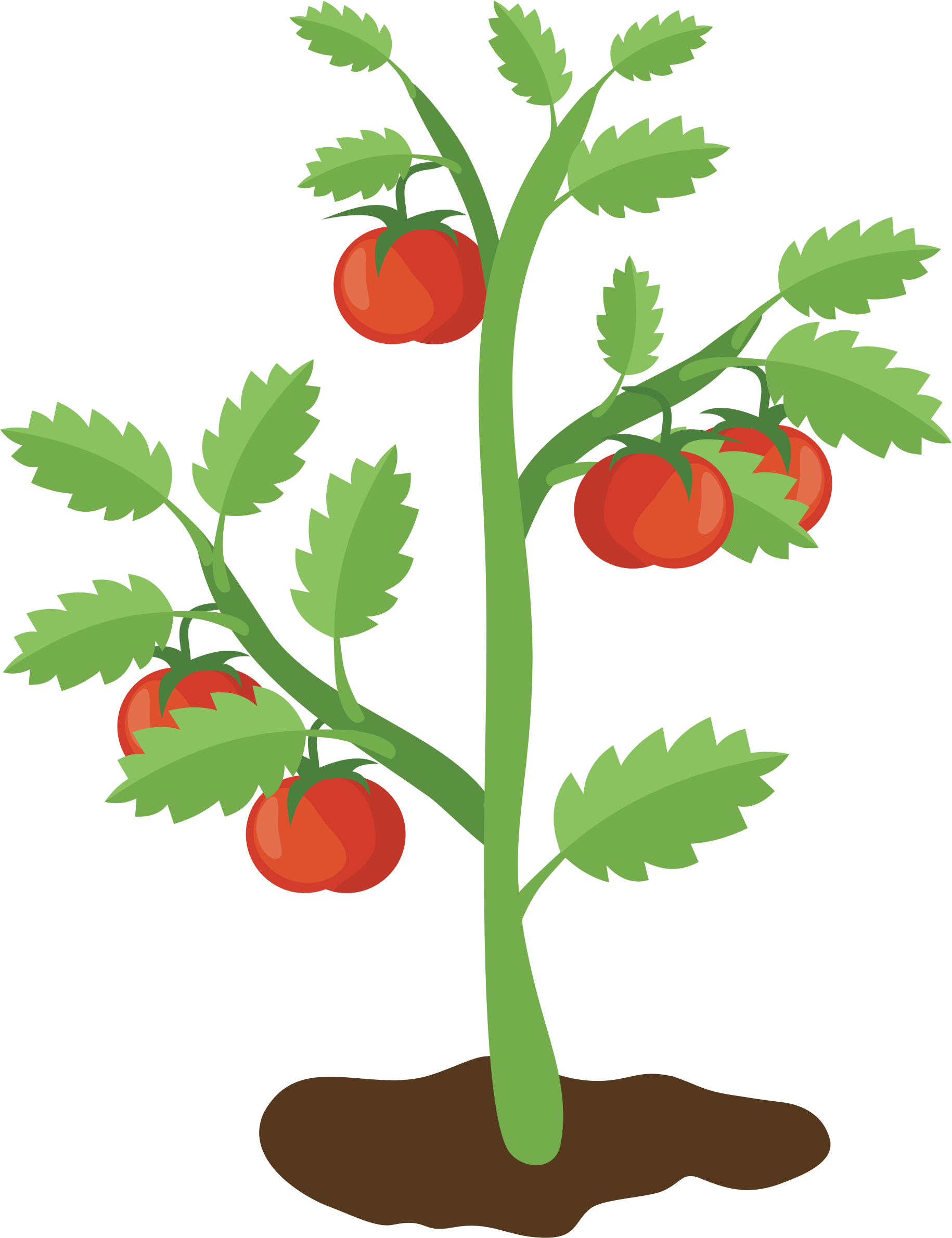 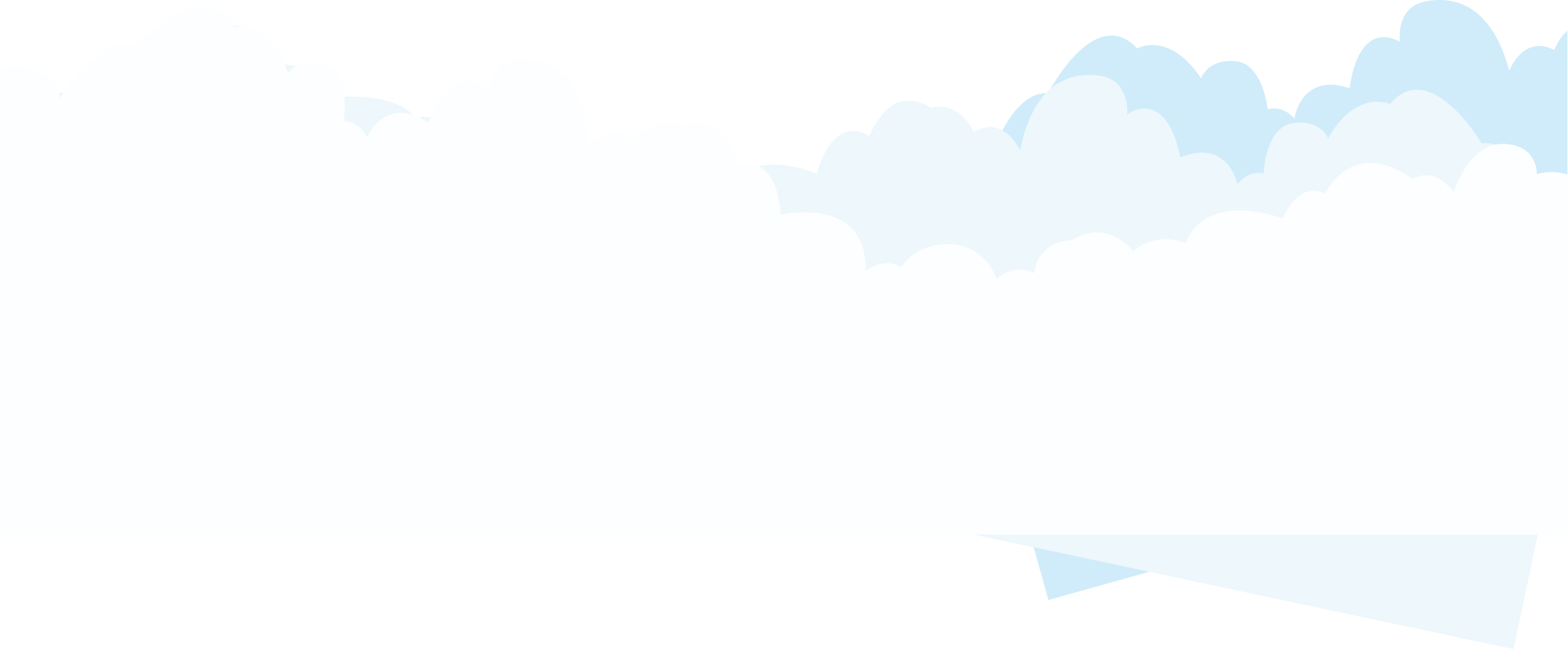 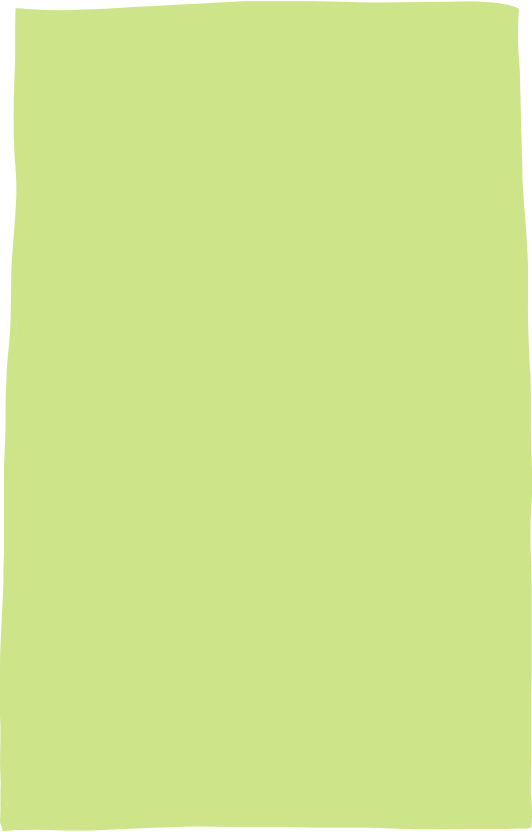 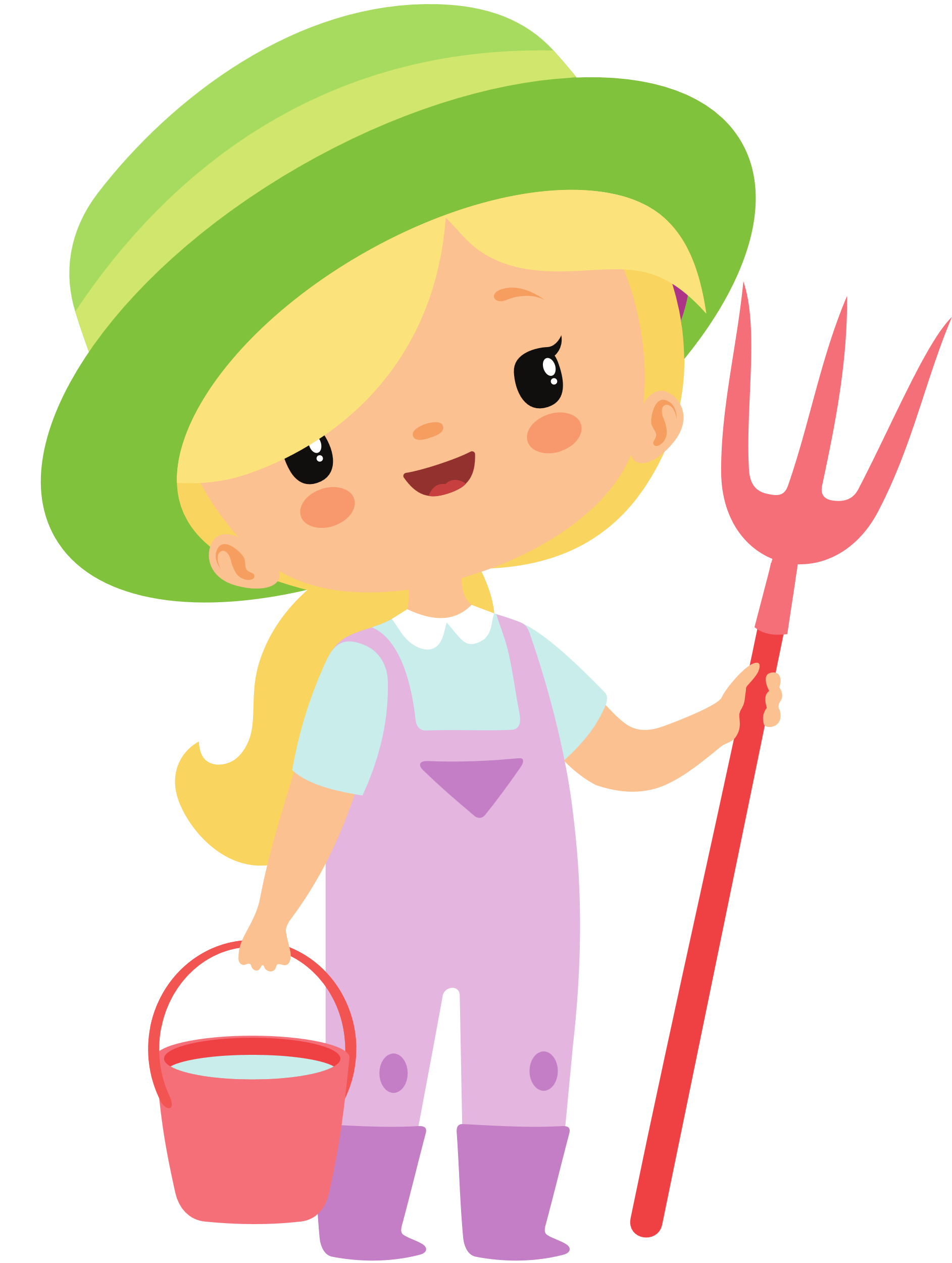 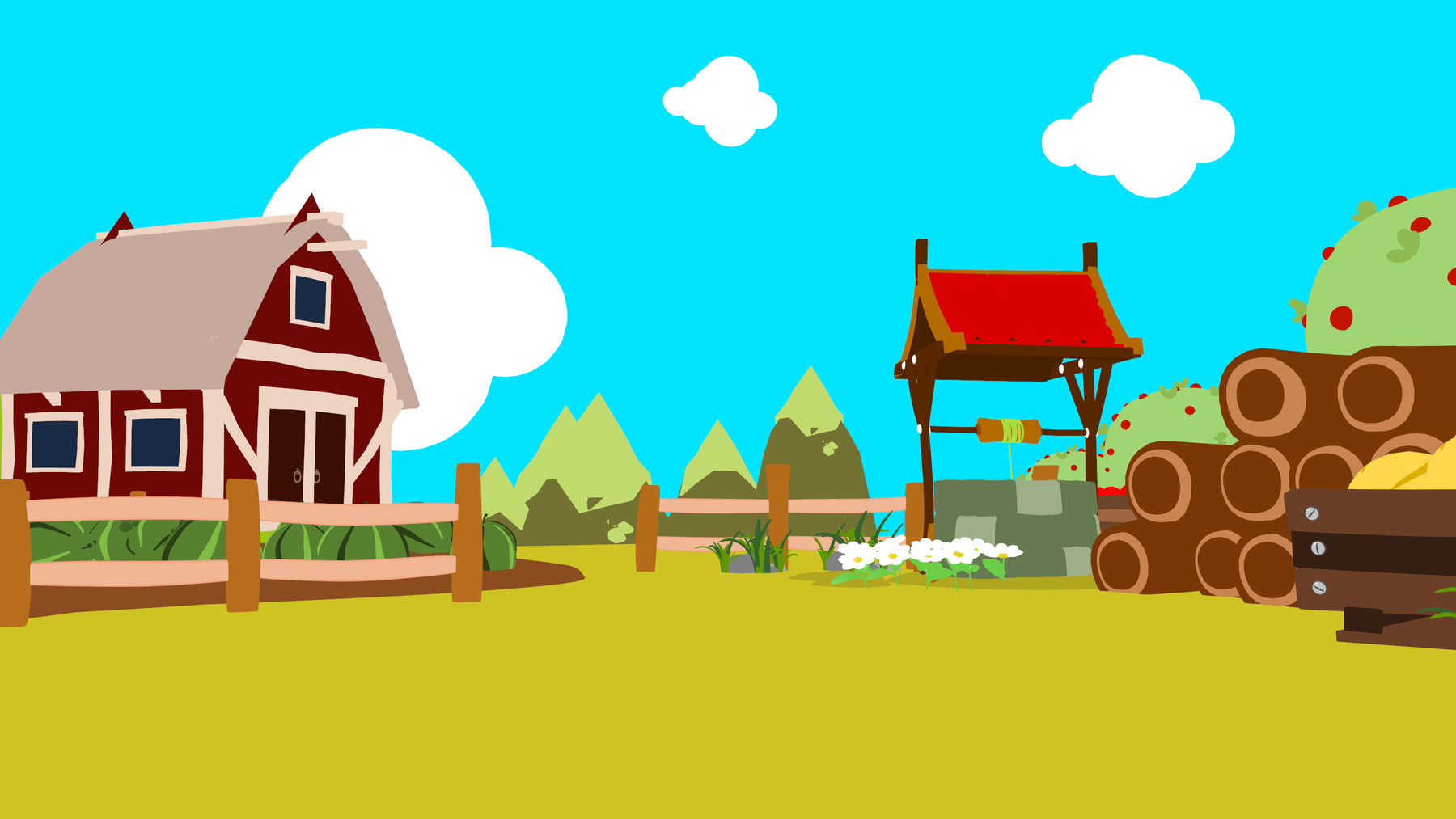 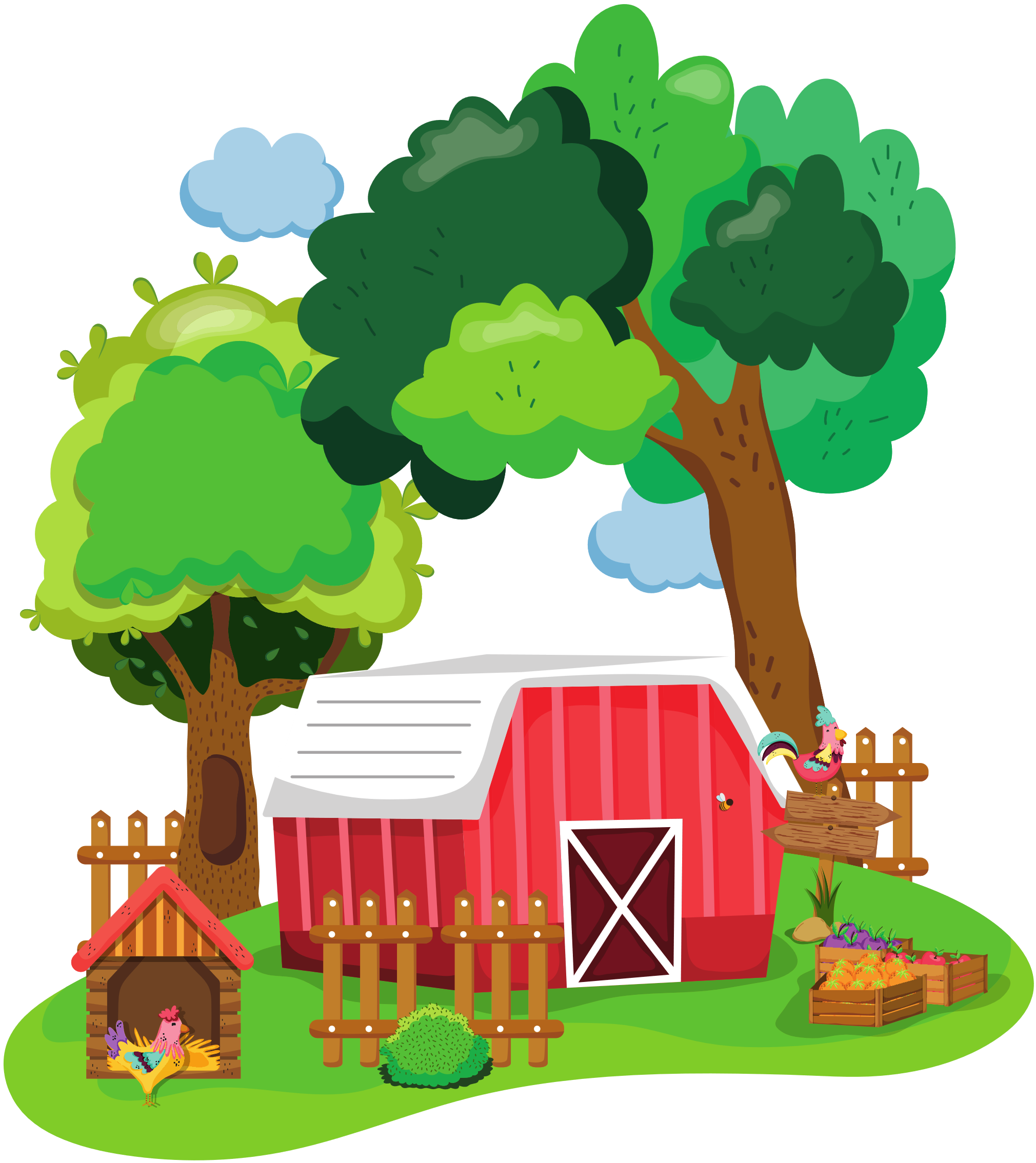 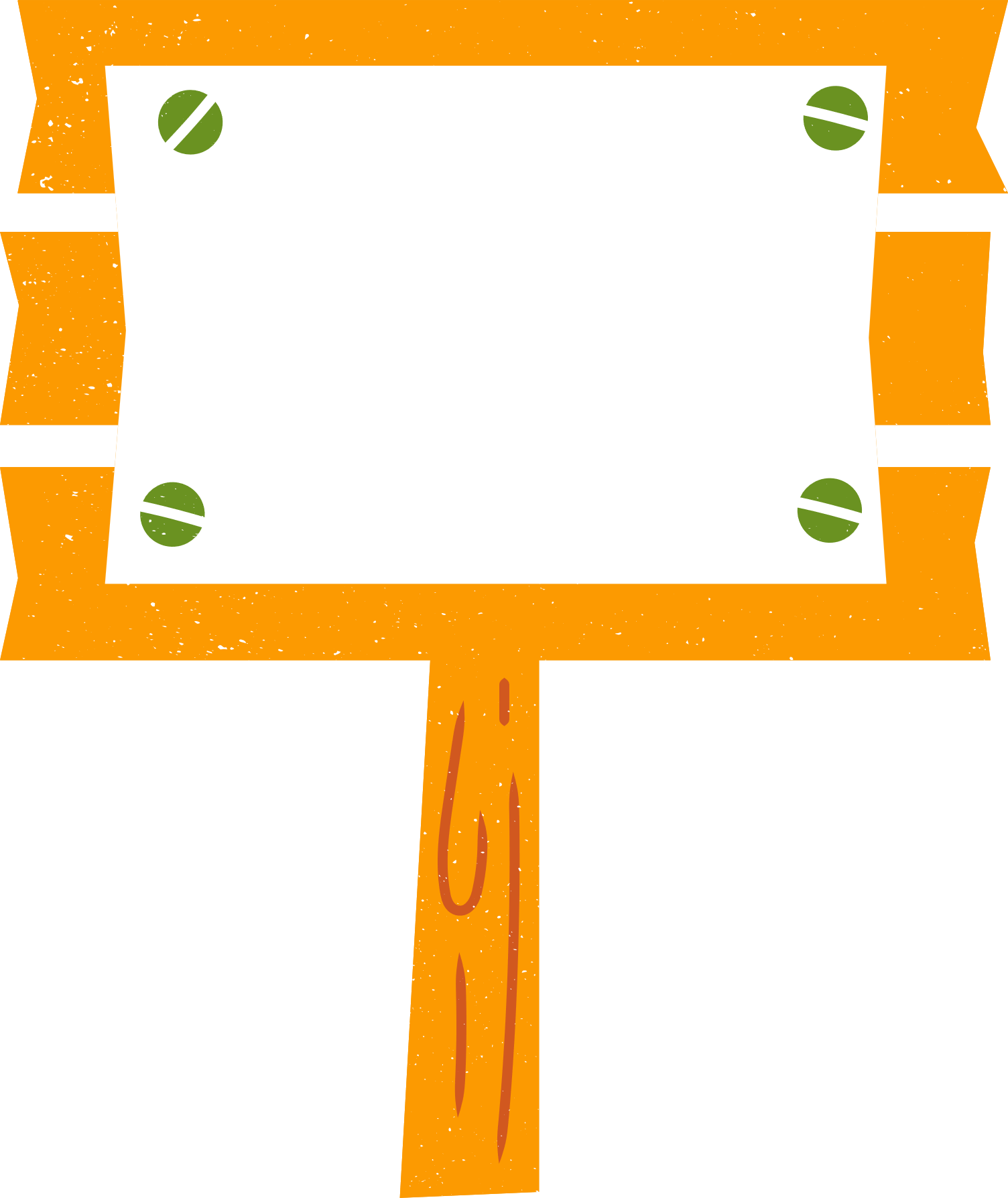 Cảm ơn bạn mình đã thu hoạch xong cà chua
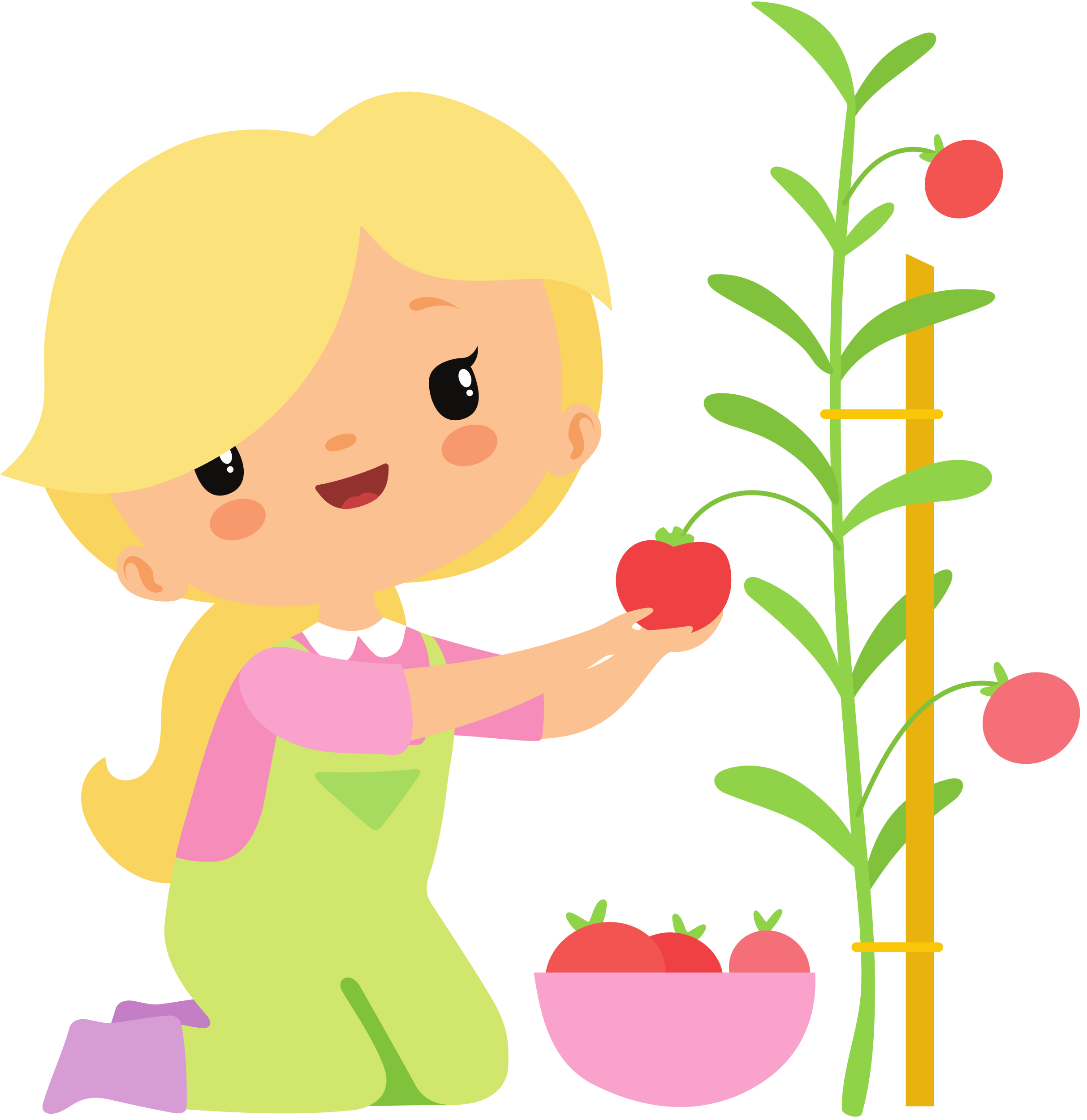 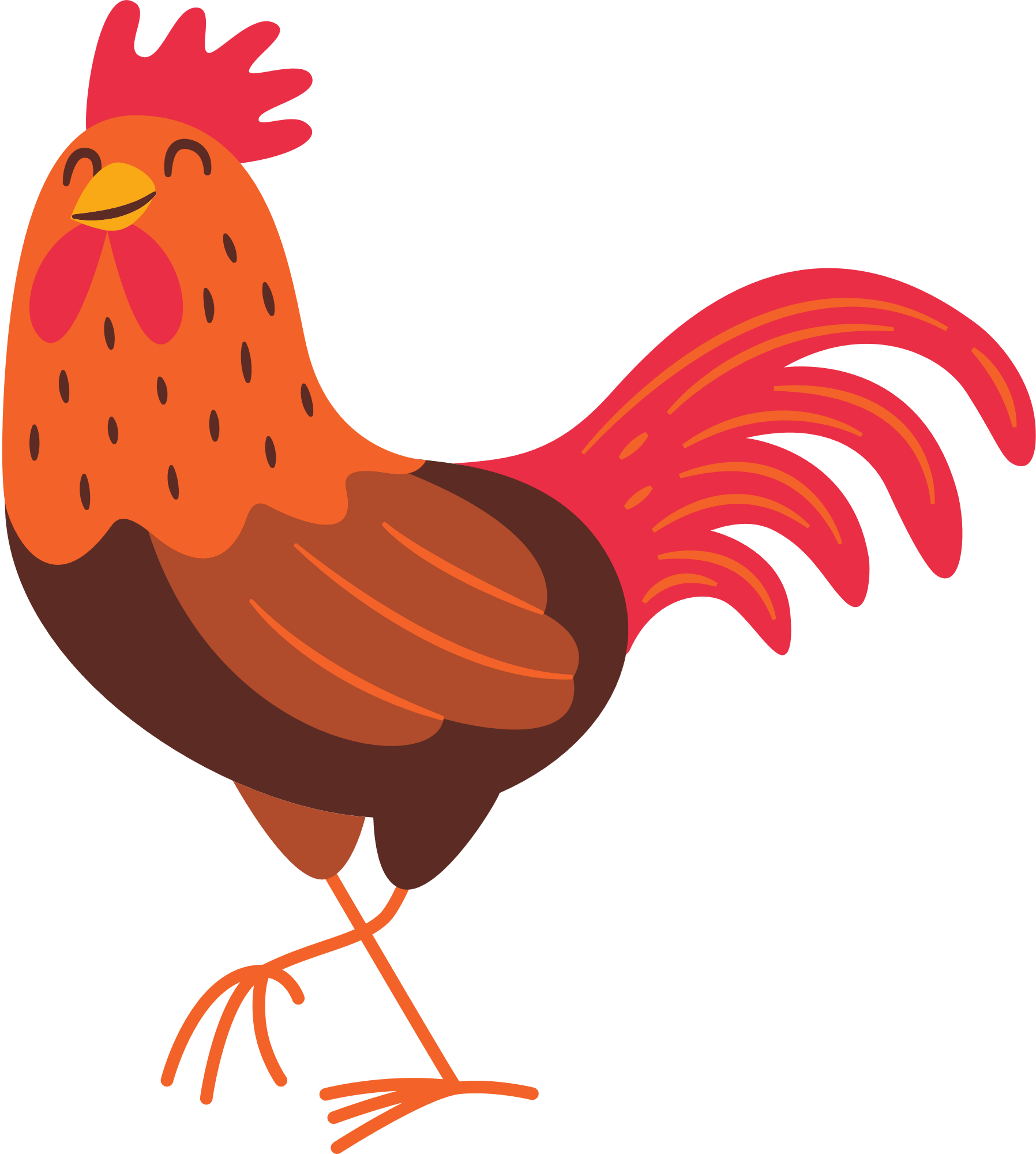 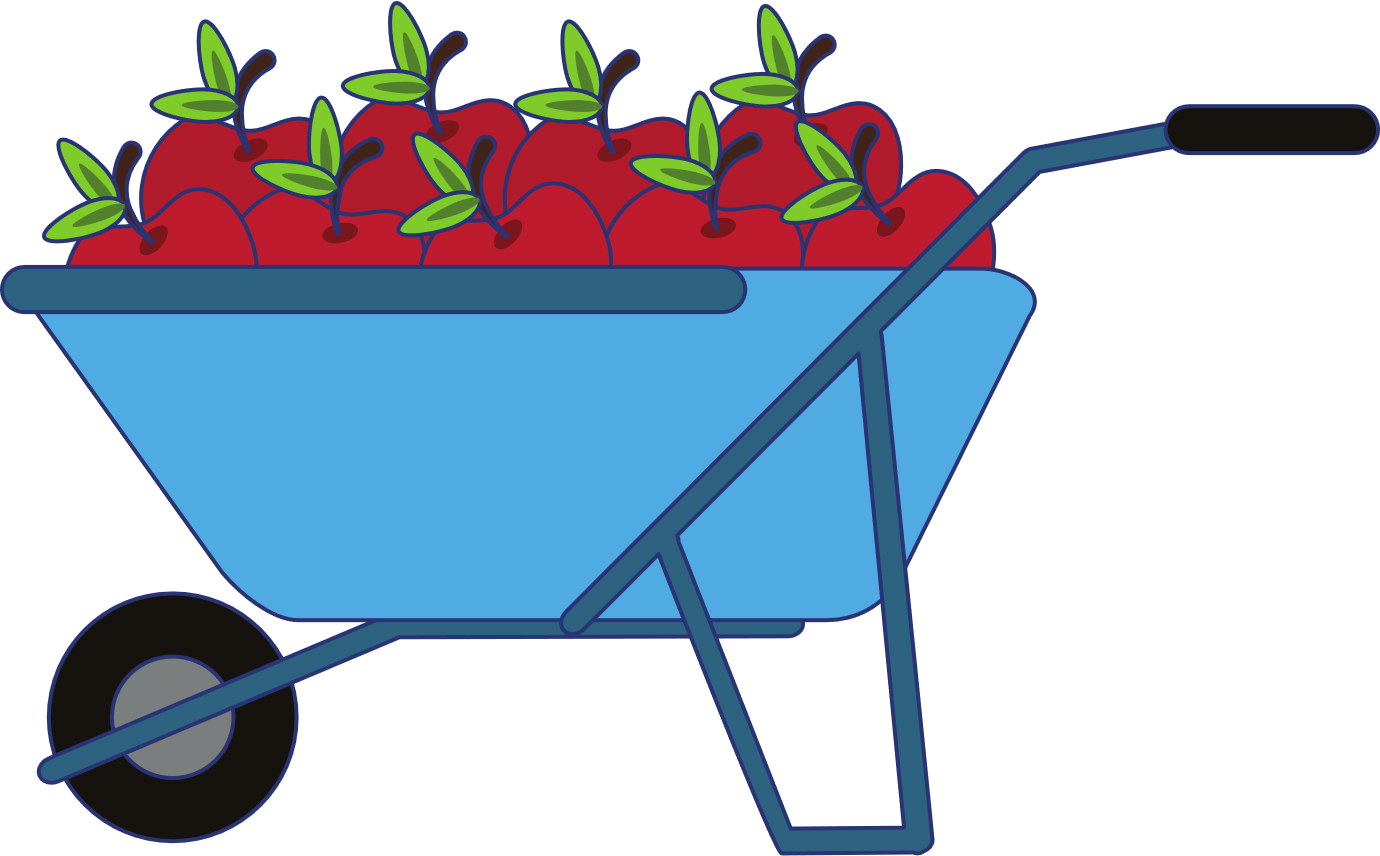 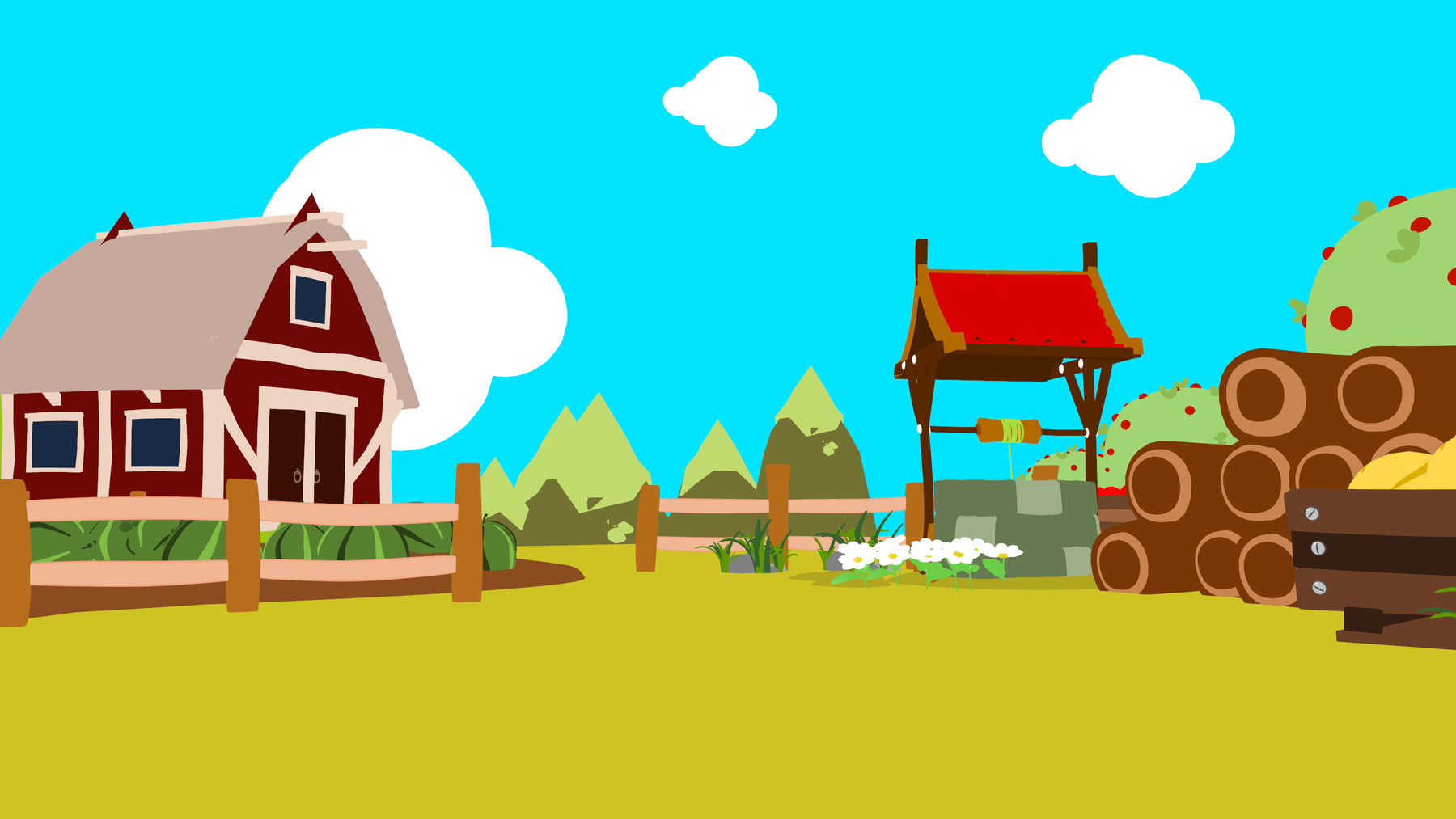 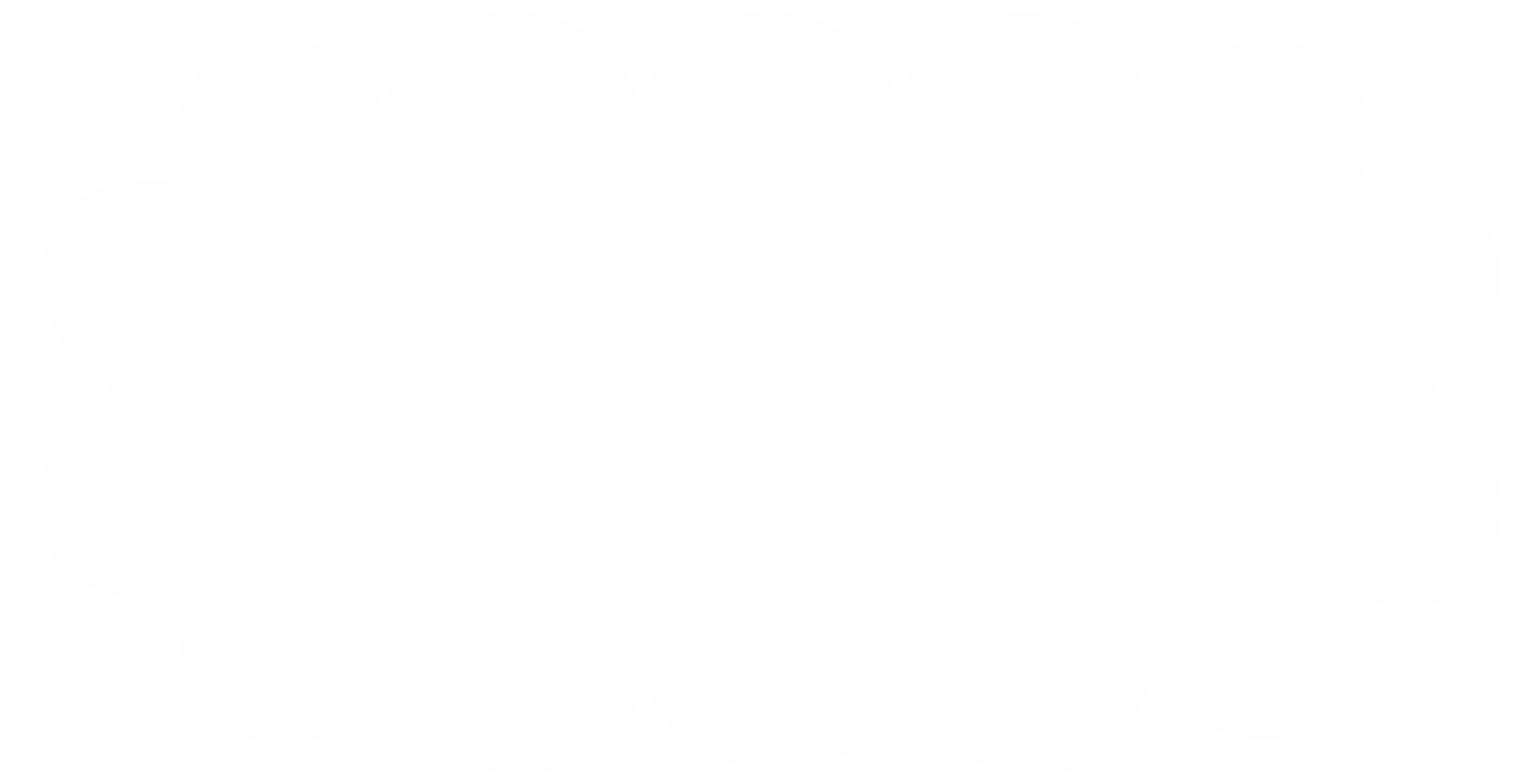 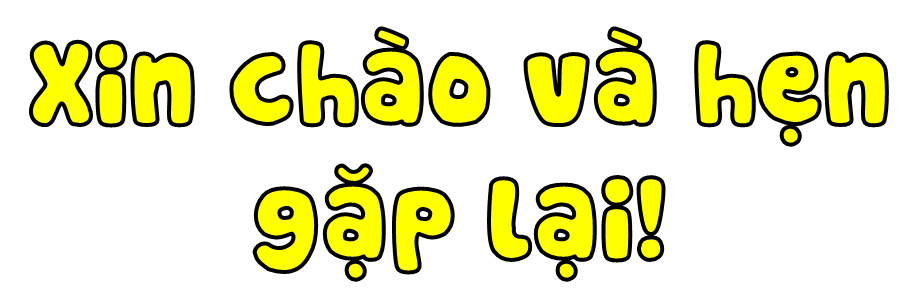 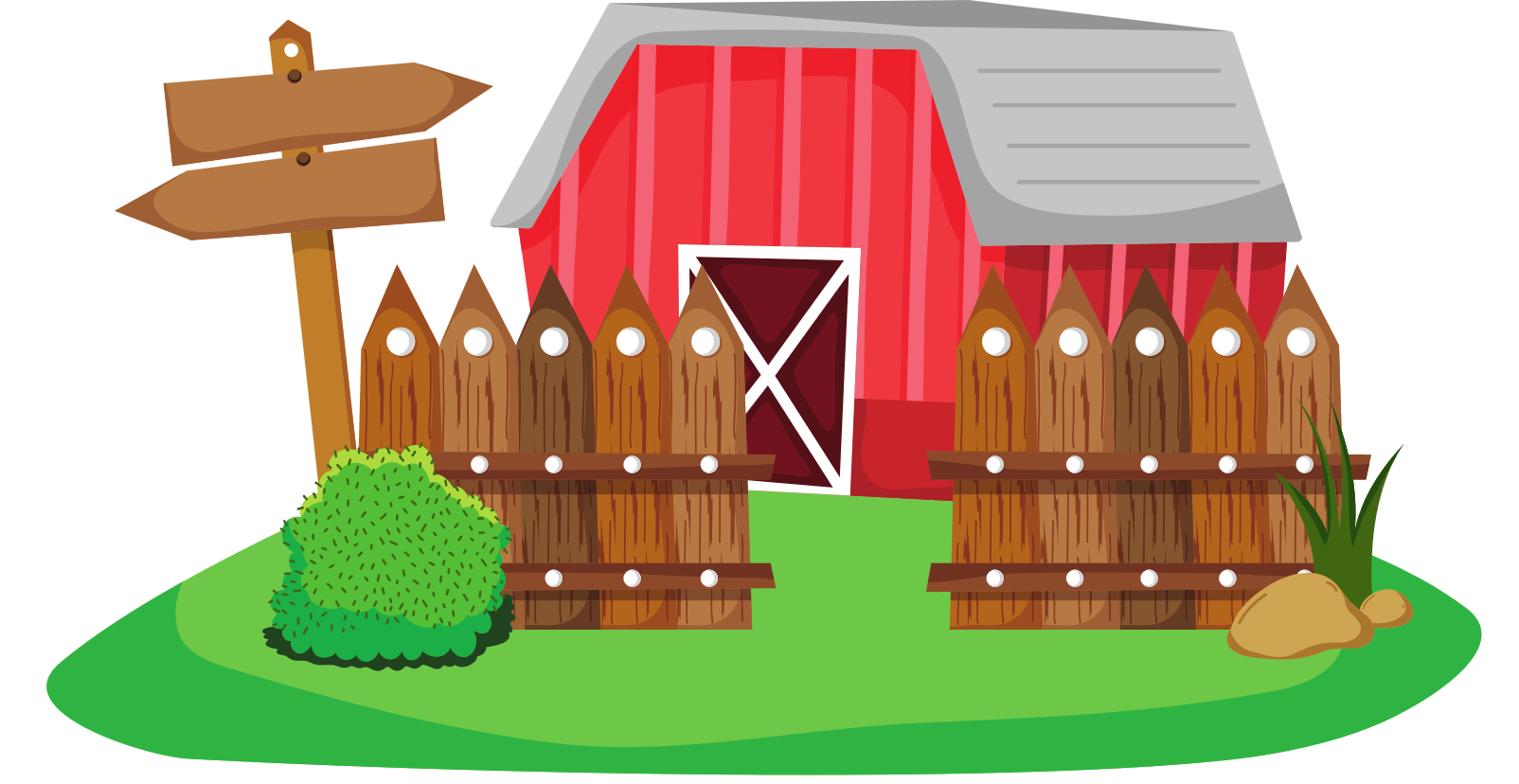 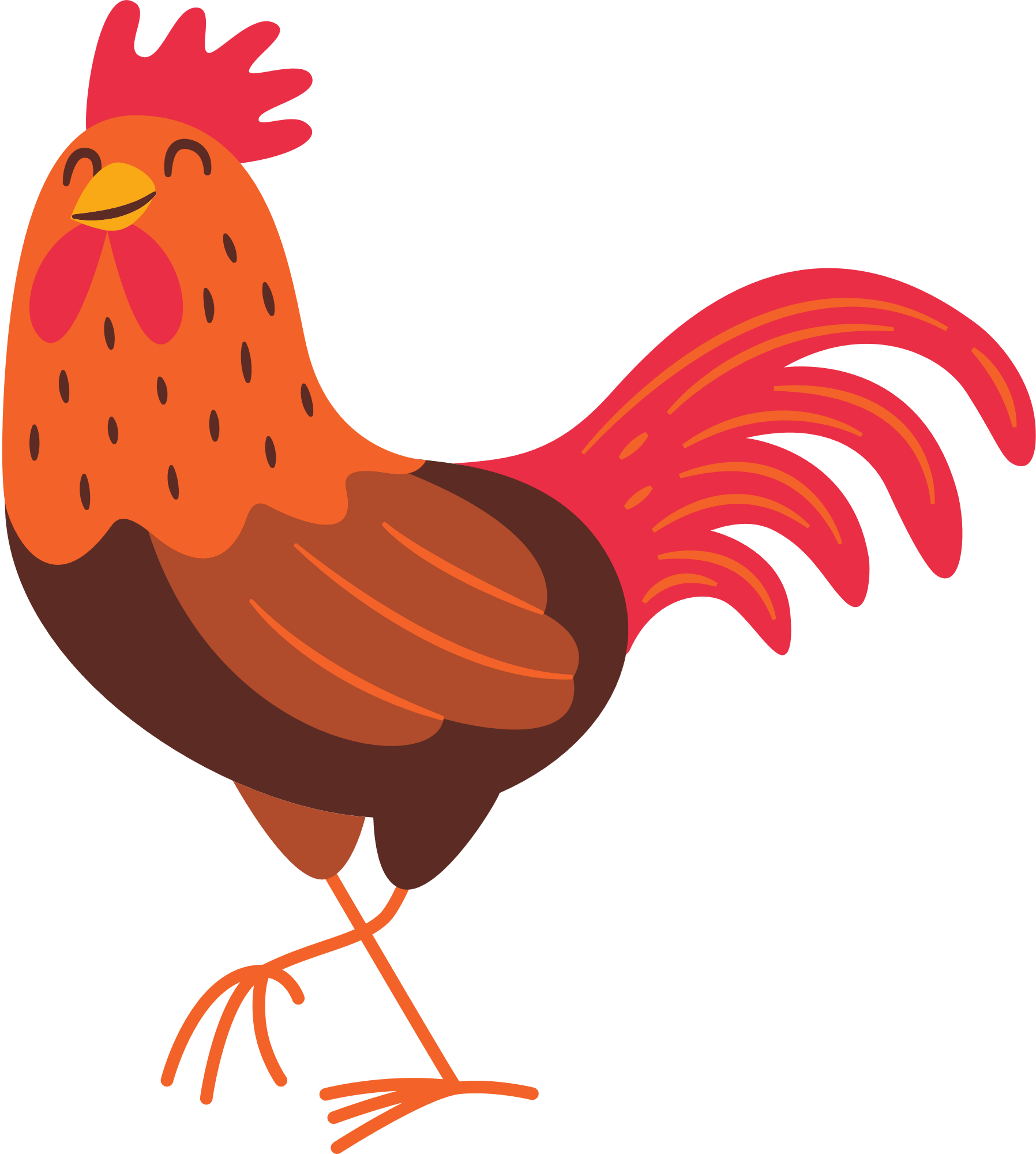 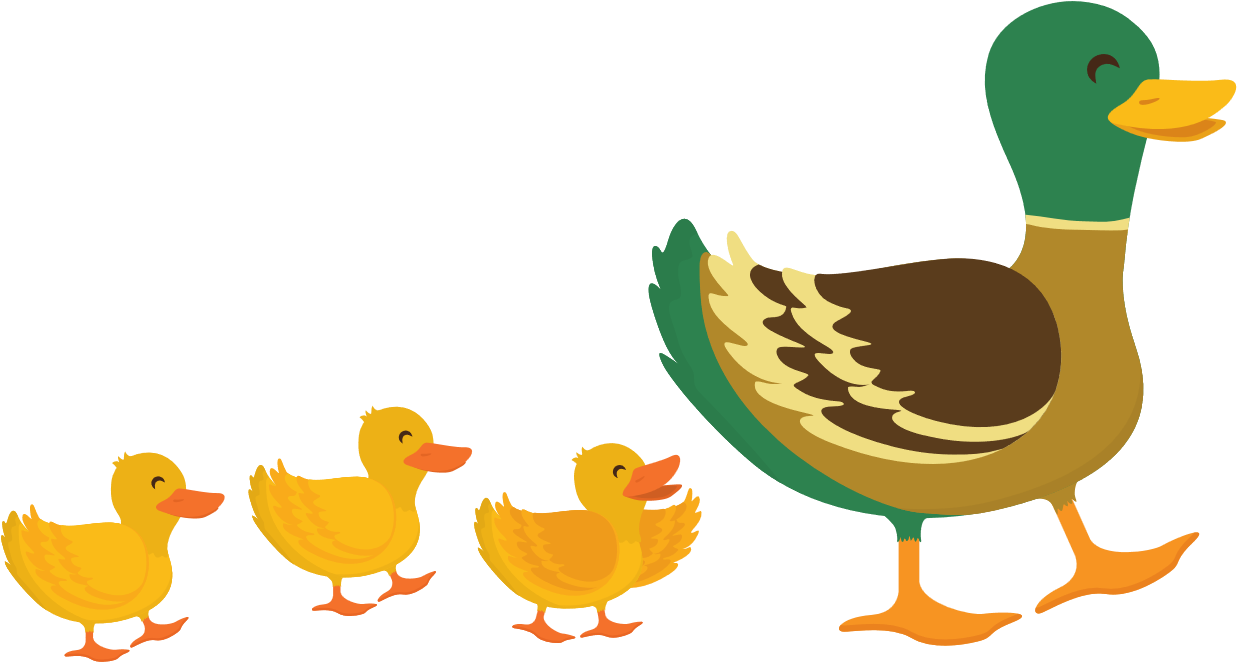